Nuclear Oncology
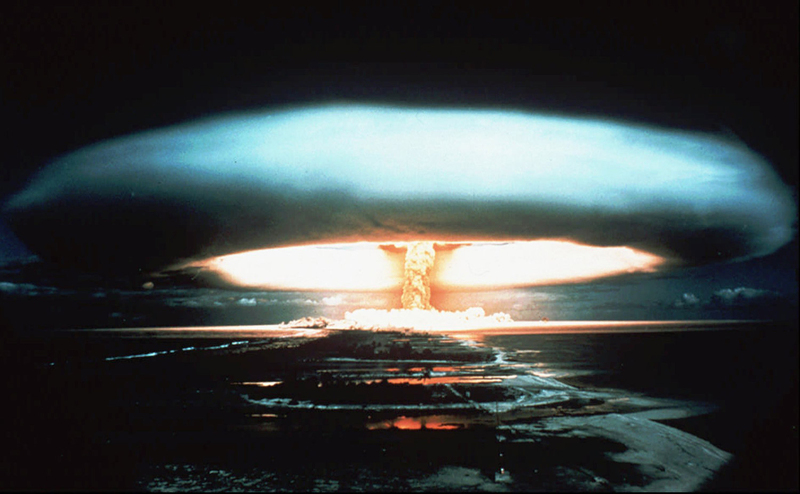 Saleh  Othman , MD
Asso. Prof.& Consultant Nuclear Medicine
King Khalid University Hospital  & School Of Medicine 
King Saud University
Nuclear Oncology
LEARNING OBJECTIVES…
At the end of the lecture you will be able to
 answer the following questions:

What are the tumor imaging  and therapeutic radiopharmaceuticals?

What are the nuclear medicine tumor imaging methods?

 What are the objectives of tumor imaging? 

What are the potential values of nuclear medicine tumor imaging 
      methods?

What is the role of nuclear medicine in the treatment of tumors?
Tumor Imaging Tumor Metabolic properties
Increased vascularization

Increased capillary permeability

Newly proliferated capillaries 

Increased blood flow

Metabolically active cells 

Increased energy demand
Tumor ImagingTumor Specific useful properties
High density of some common receptors

Expression of several specific receptors

Expression of some specific tumor antigenes

All these properties could be used for 
imaging and therapy
Tumor Non-specific Diagnostic radiopharmaceuticals
PET or PET-CT
F-18 FDG – anaerobic metabolism

Planar, SPECT or SPECT-CT
Diphosphonates – bone scan

Ga-67 citrate – similar to FDG – localising agent

Tc99m Nanocolloid – bone marrow scan

Tc99m MIBI / Thallium 201 – several tumors

Demonstrate tumor sites but are not specific for malignancy
Tumor Specific Diagnostic radiopharmaceuticals
PET or PET/CT:
Gallium -68 –octreotide analogues (Ga-68 DOTA): For neuroendocrine tumors
Fluorine -18-fluorodeoxythymidine(F-18-FLT): For tumor proliferation
Fluorine -18-fluoromisonidazole(F-18-FMISO): For tumor hypoxia

Planar, SPECT or SPECT/CT:

I-123/131 MIBG for neuroendocrine tumours

I-131 for differentiated thyroid carcinomas

In-111 or Tc99m octreotide for tumours expressing somatostatin receptors.

Monoclonal antibodies labelled with In-111, I-123/131 or Tc-99m 

Binds directly to special tumor antigens or receptors 
or are accumulated by special metabolic pathway
Therapeutic radiopharmaceuticals
Non-specific
Sr-89, Sm-153, Re-189

Bone pain palliation

Specific
I-131
Thyroid cancer, as specific diagnostic if tumor significantly accumulates

Y-90
Zevalin – monoclonal antibody for B-cell lymphomas
NM Imaging modalitiesPlanar Imaging
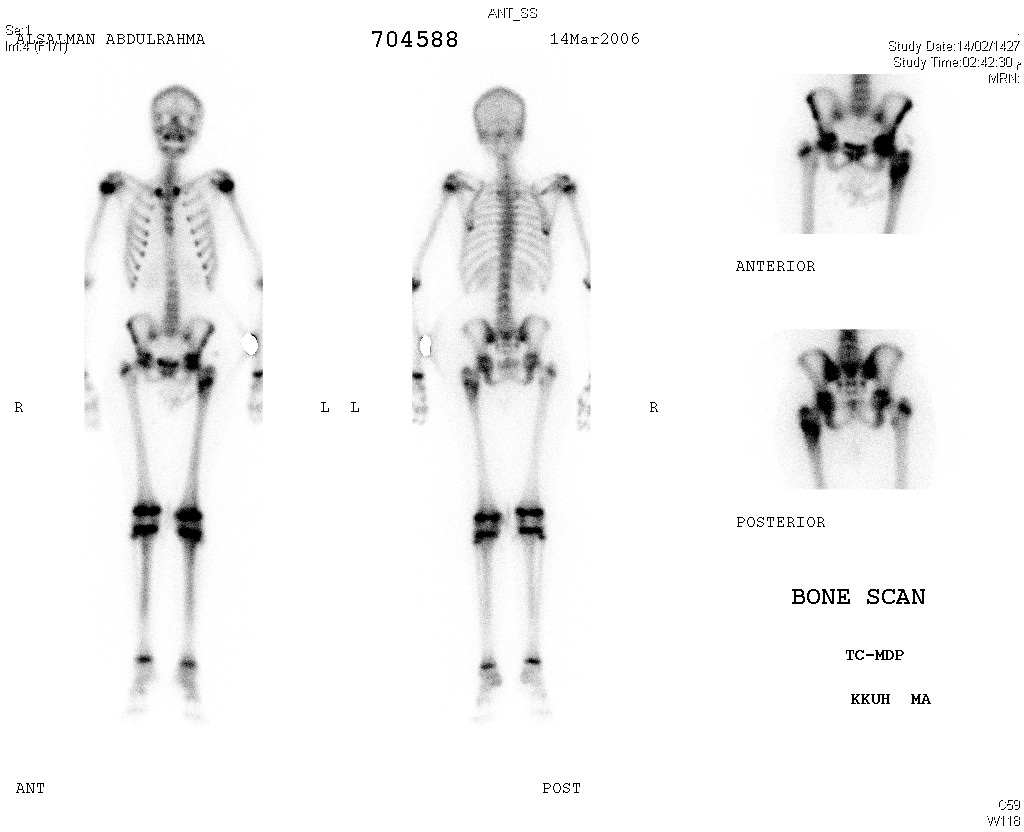 NM Imaging modalities
Single Photon Emission Computed Tomography (SPECT) and SPECT CT
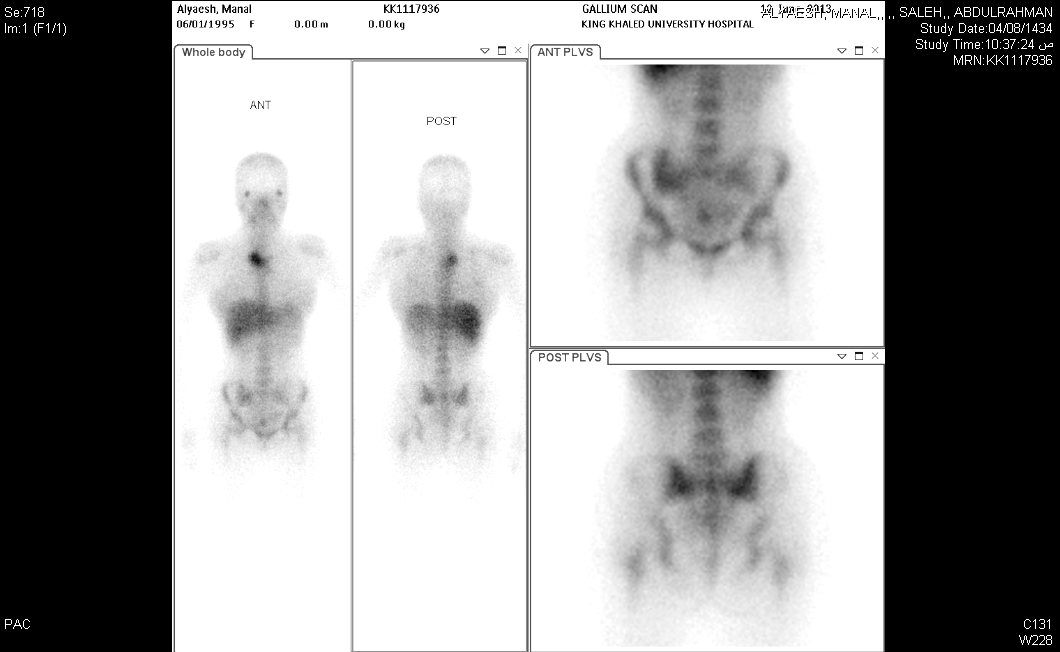 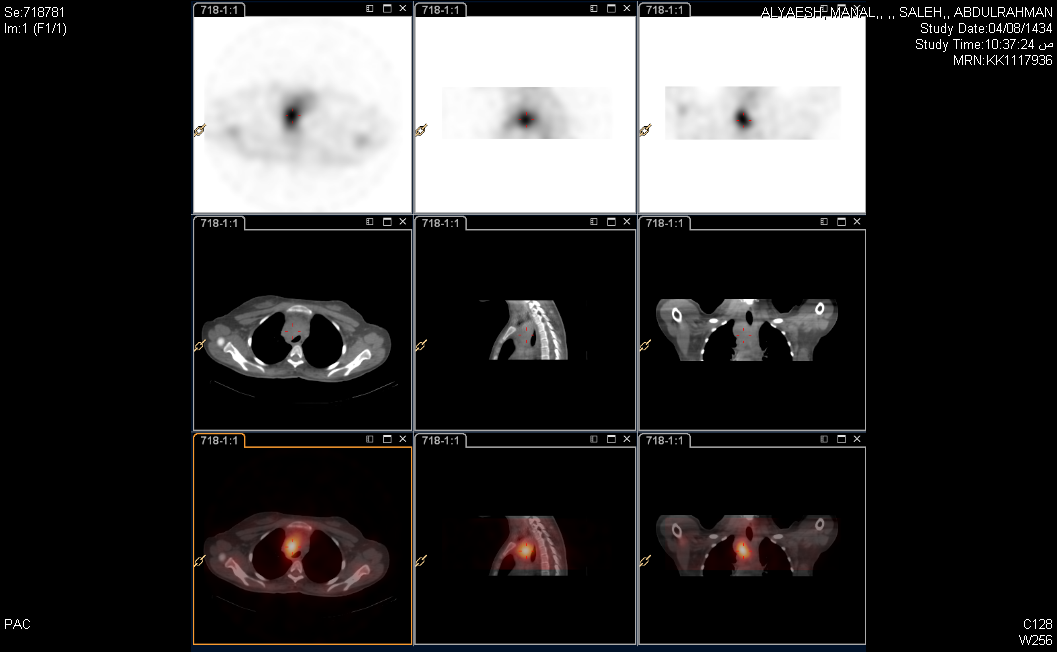 Whole Body Gallium Scan : Planar Image
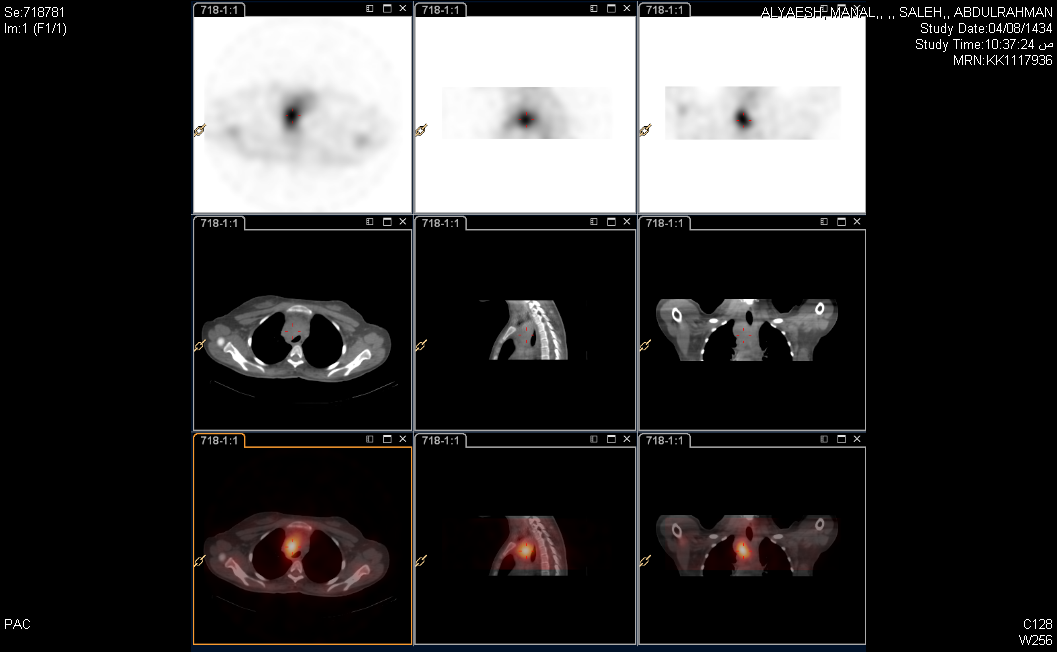 SPECT/CT
SPECT
NM Imaging modalities
Positron Emission Tomography (PET) and PET CT
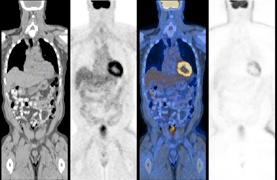 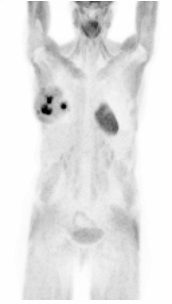 PET/CT
PET
Role for Nuclear Medicine In Oncology
Diagnosis
Specific or non-specific

Staging 
Important for proper therapy

Follow-up
Early detection of recurrence

Treatment
Specific or non-specific
Tumor Imaging
Non specific tumor imaging agents:
Tc-99m MDP bone scan: Detection and follow up of bone metastasis
Gallium 67 : Staging ,Restaging & therapy assessment 
                                 of  HD , NHL , Lung cancer 
Thallium 201 : Tumor viability & tumor seeking.
                           {Tc-99 m Agents (MIBI ,TETRO.).}
F18 – FDG : Staging ,Restaging & therapy assessment 
                                  of  HD , NHL , Lung cancer 

Specific tumor imaging agents:
In–111 ( TC99m) Octreotide : Neuroendocrine tumors
I -123 MIBG : Neuroendocrine tumor
I -131 : Lung mets. thyroid carcinoma
Bone scan“Procedure”
Radiopharmaceuticals 
     Technitium 99m Methylene DiPhosPhonate (Tc-99m MDP)

Tissue accumulation depends on 
blood flow
capillary permeability
metabolic activity of osteoblasts and osteoclasts 
mineral turnover

Dose: 500 to 800 MBq (Megabequerel)  / 15- 20 mCi (millicurie)

Imaging time: 2 to 3 hours postinjection – WB + SPECT

Potentials of bone scan: Positivity many months before an abnormality can be detected on X ray
Bone Scan In OncologyIndications
I- Metastatic Disease: Lung cancer, prostate, breast, thyroid, and renal tumours 

Diagnosis.
Initial staging.
 Restaging.
 Asses response to therapy. 

II- Primary Bone Tumors :
 
Malignant  or Benign
Therapy planning for patients with primary bone malignancy ( e.g. Osteogenic & Ewings sarcoma) 

III- Soft tissue tumors :
  Primary
  Metastases
Bone Scan In Oncology Imaging features
a. Hot lesions : Majority of bone tumors.

     b. Cold lesions : Purely osteolytic tumors ( renal cell carcinoma,
                                      thyroid cancer, anaplastic tumors),radiation therapy

     c. Superscan : Diffuse increased skeletal uptake with no soft tissue
                                     or kidney activity (e.g. CA prostate ,breast ,..etc).

     d. Normal distribution : Marrow tumors 
                                                 (e.g. lymphomas, leukemia, multiple myeloma).

     e. Soft tissue uptake : Soft tissue tumors may concentrate the tracer.

    f. Flare phenomenon – increased number of lesions in the case of effective therapy
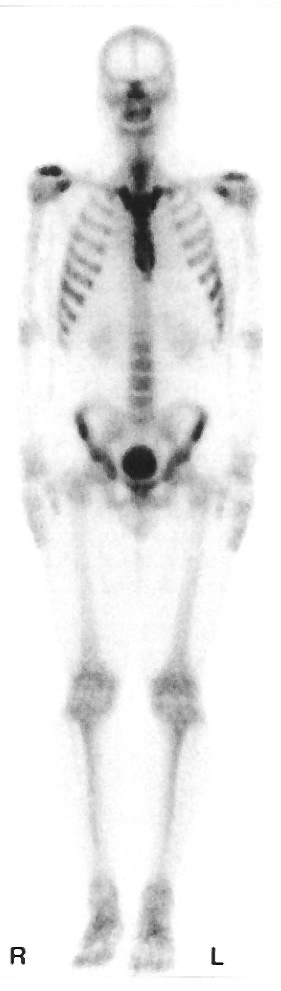 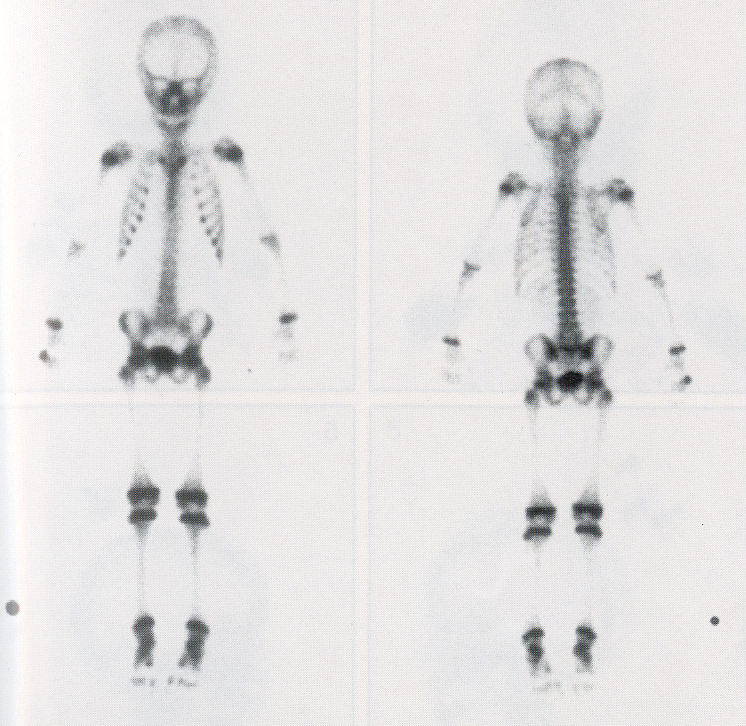 Normal 
Whole Body
Bone  
Scan
An  8 year old child    		           A 25 yrs old adult
Bone Scan : In Metastatic Disease
Access of Nonosseous Tumors To Bone:
Direct Extension.
Retrograde venous flow.
Arterial Circulation ( after venous or lymphatic access).
Epithelial Tumors:
Reach red marrow of axial skeleton via venous and arterial flow.
Distribution of red marrow in adult : calvarium, spine , pelvis , and proximal femurs and humerus
90% of metastasis from epithelial tumors are found in red marrow.
Metastatic Foci:
Grows in red marrow space.
The surrounding bone remodels through osteoclastic (resorption) and osteoblastic (deposition)  activity.
The relative balance between resorption and deposition determine whether the lesion is hot (sclerotic) , cold (lytic) or mixed pattern.
The tracer does not concentrate in the metastatic foci (cancerous tissue) but in the surrounding reactive bone.
Bone Scan : In Metastatic Disease
Scan Patterns:
Solitary lesions.
Multiple focal lesions.
Diffuse involvement ( Superscan ).
Photon deficient lesions (cold lesions).
Flare phenomenon.
Normal (false negative).
Soft tissue lesions (tracer uptake in tumor).

Sensitivity:
In early stage superior to x-ray.
In advanced stage both have high sensitivity.
The accuracy of bone scan not known because of the lack of reference standard.
The sensitivity is agreed to be 90% or more.
TUMOR  STAGING
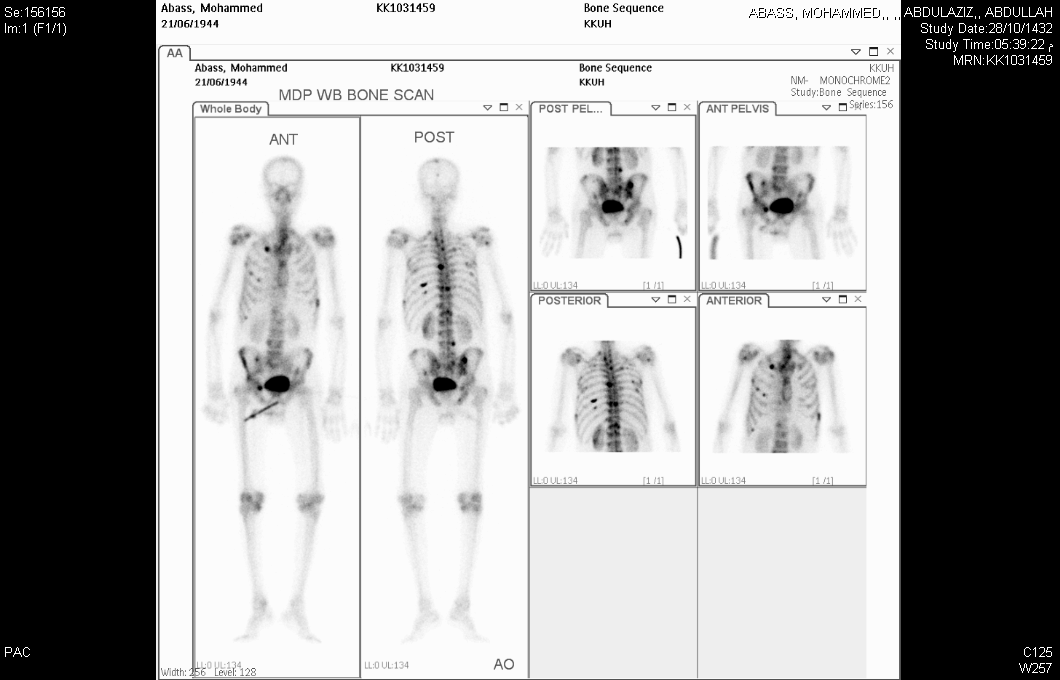 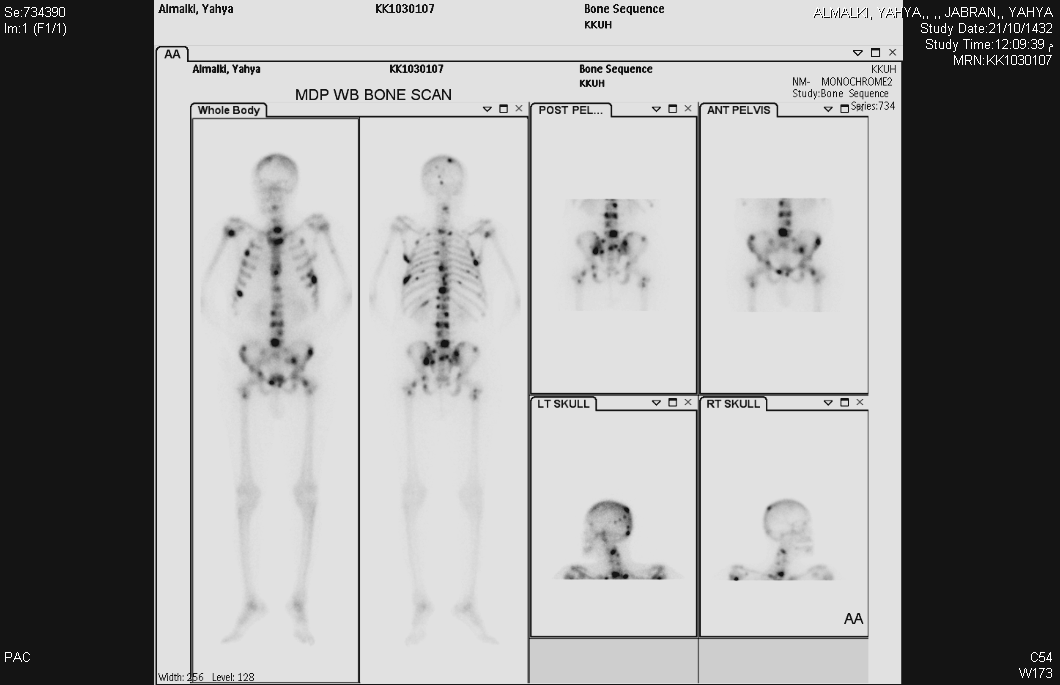 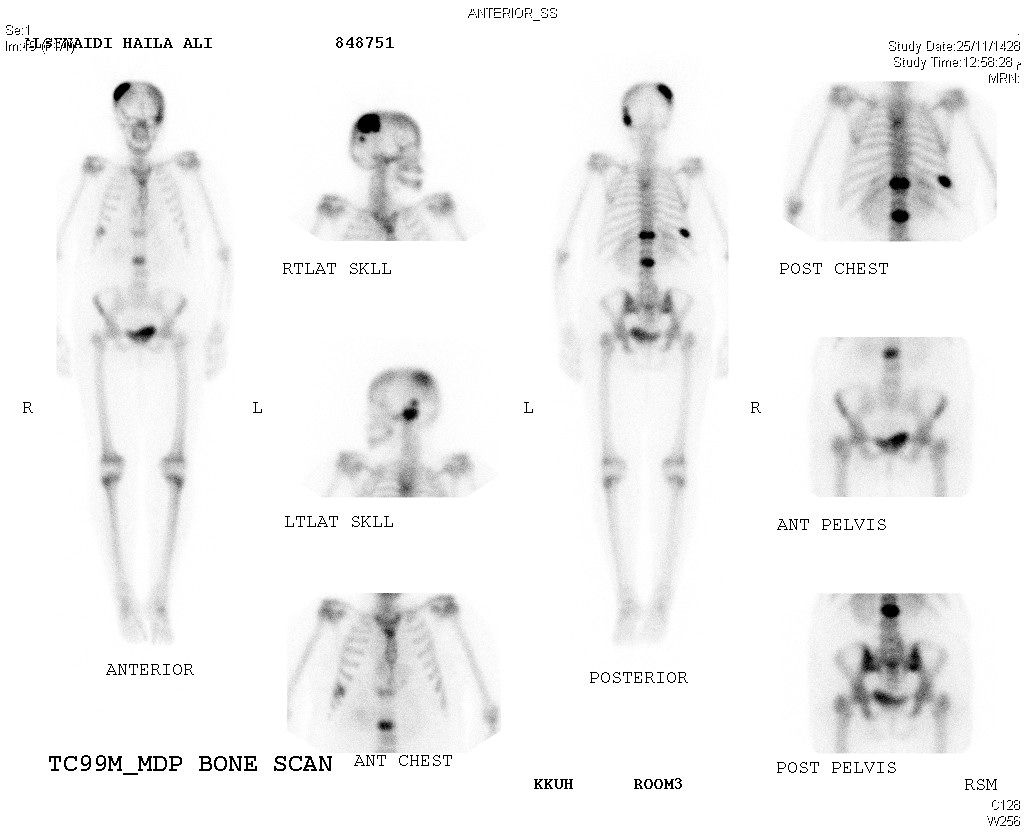 Ca Breast
CA  STOMACH
CA LUNG
Bone Scan  In Metastatic DiseaseDiffuse involvement ( Superscan )
Definition :  Bone scan with diffuse symmetrical increased uptake and almost absence of soft tissue activity, lack of kidney activity and bone uptake seen in blood pool images.

  Causes : 
a. Bone metastases : Prostate, breast, lung, bladder and lymphoma.
  b. Non tumor causes: HPT, osteomalacia, Pagets disease 
and fibrous dysplasia

  Important clues : 
In metabolic bone disease the calvarium and long bones are involved unlike in bone metastases.
Superscan
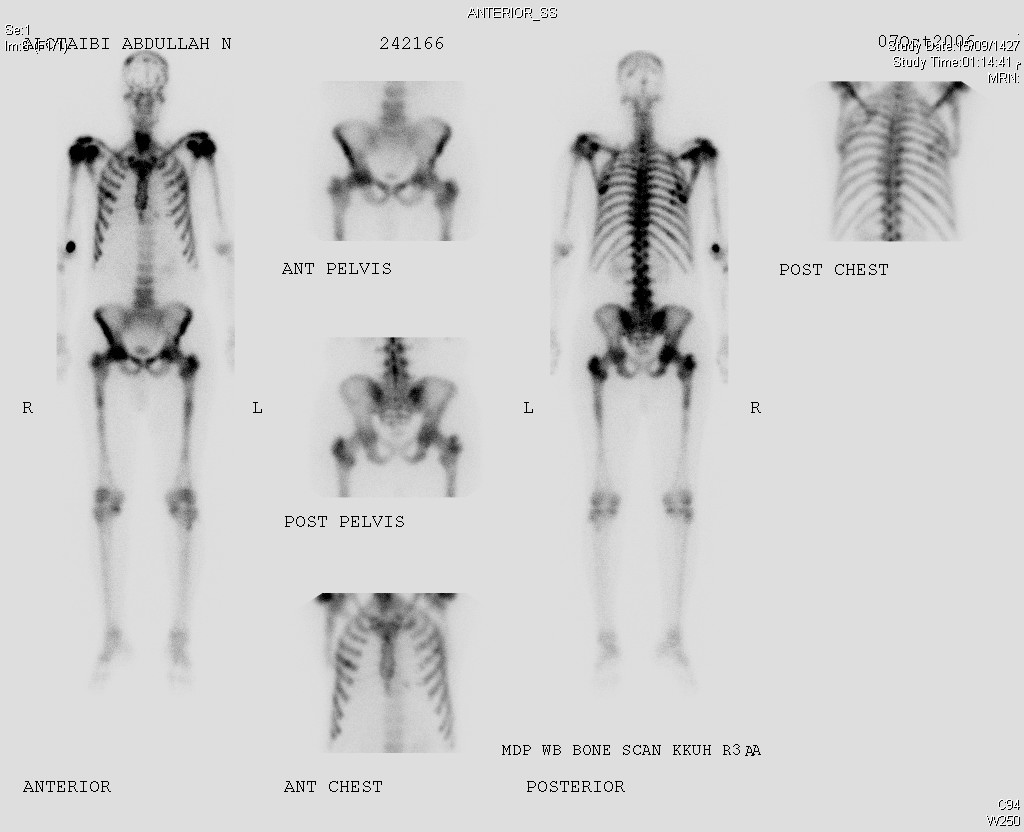 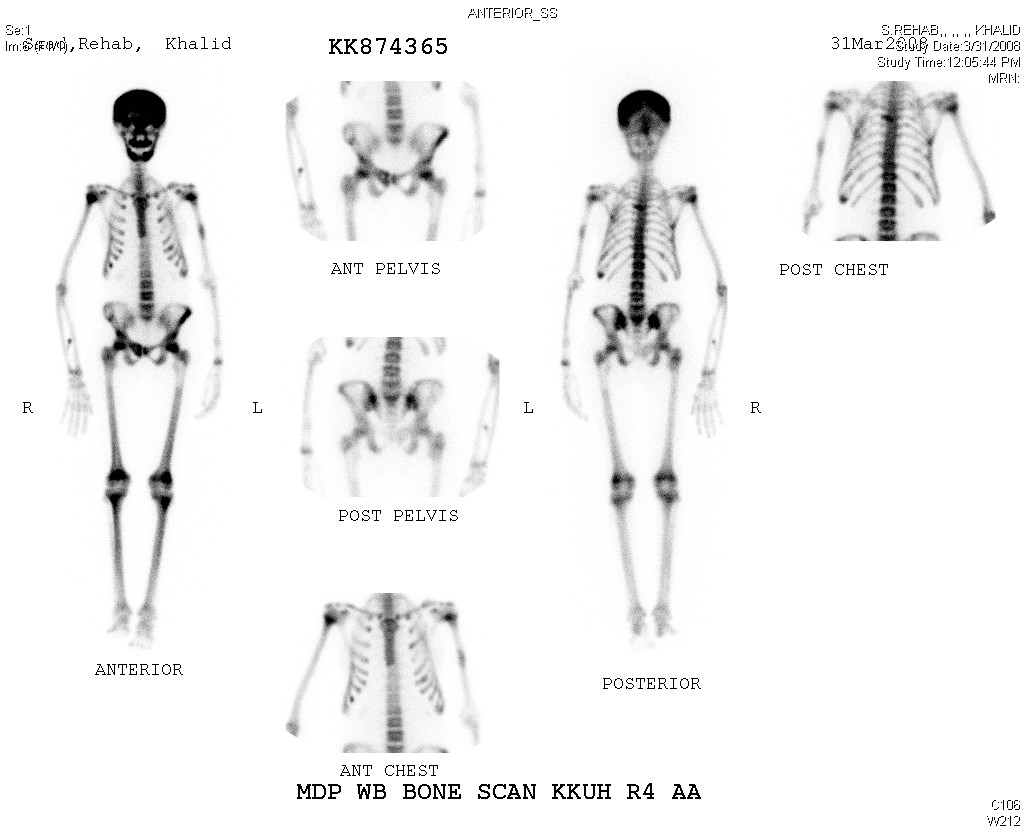 CA Prostate
HPT
Pure Lytic Lesions
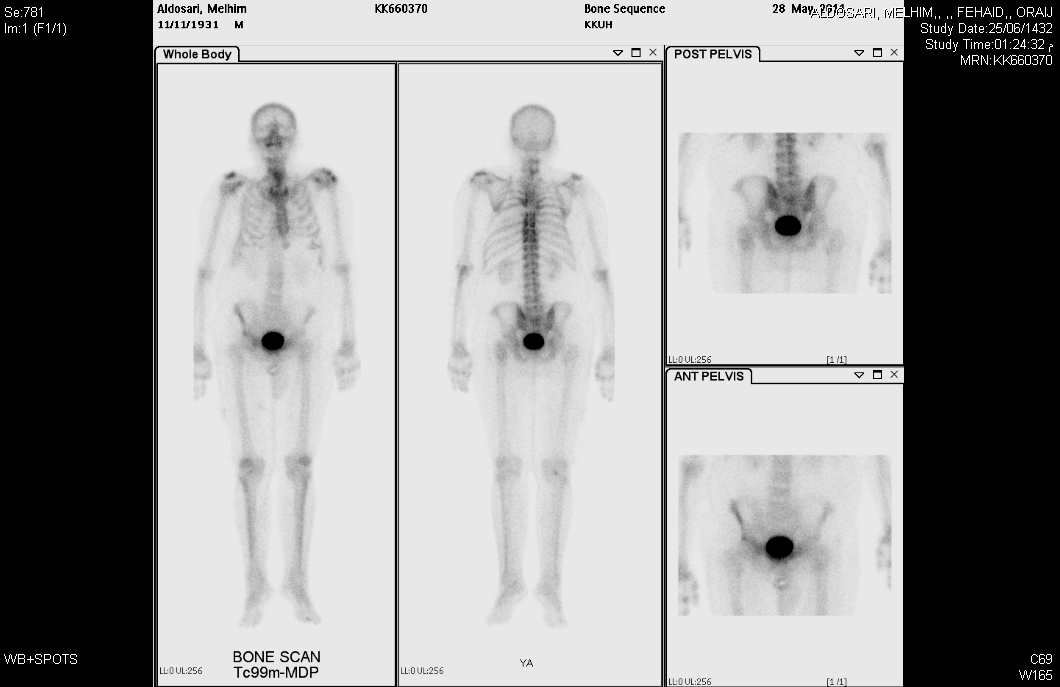 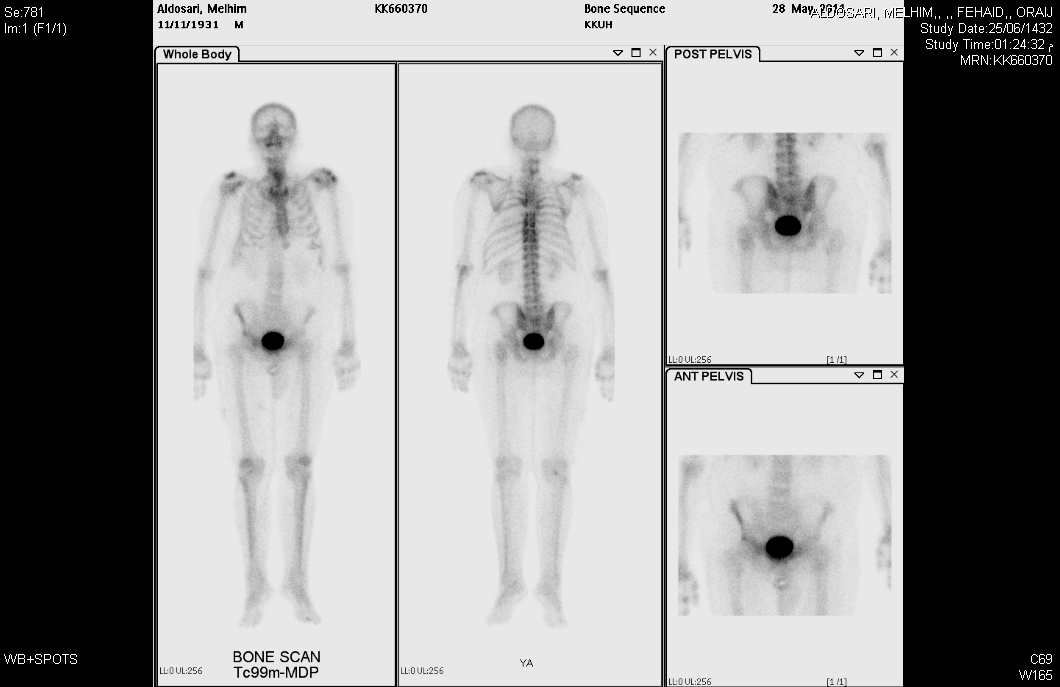 Bone Scan : Radiation Effects
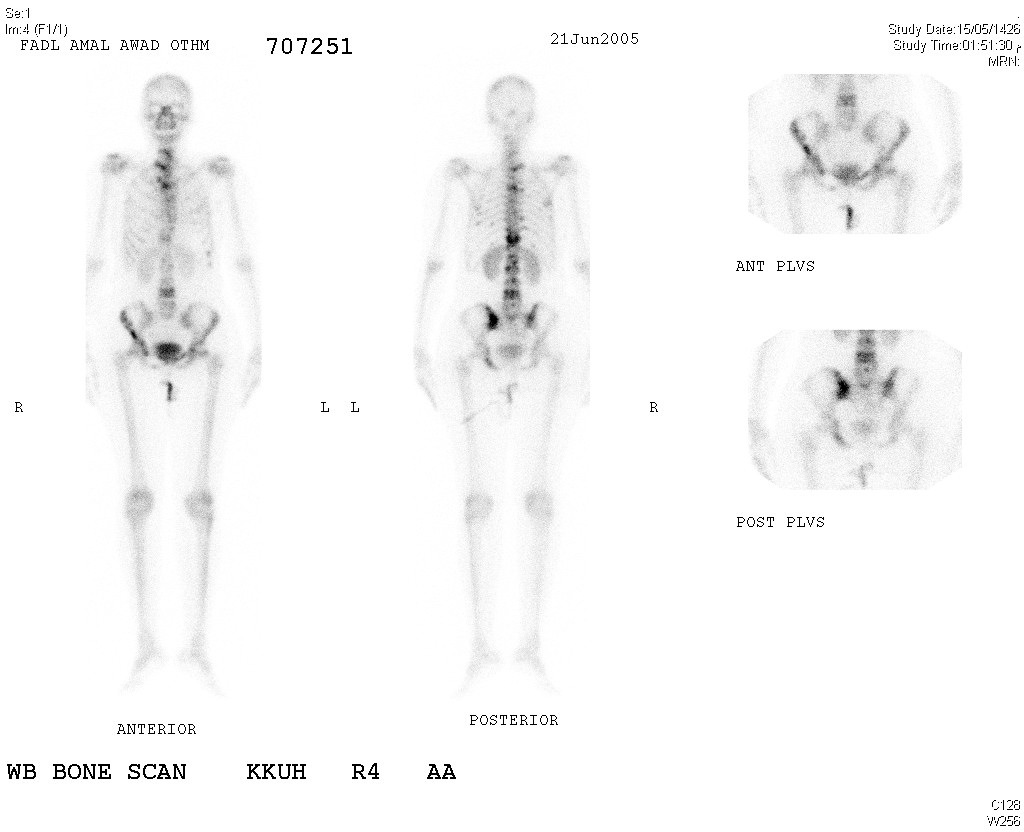 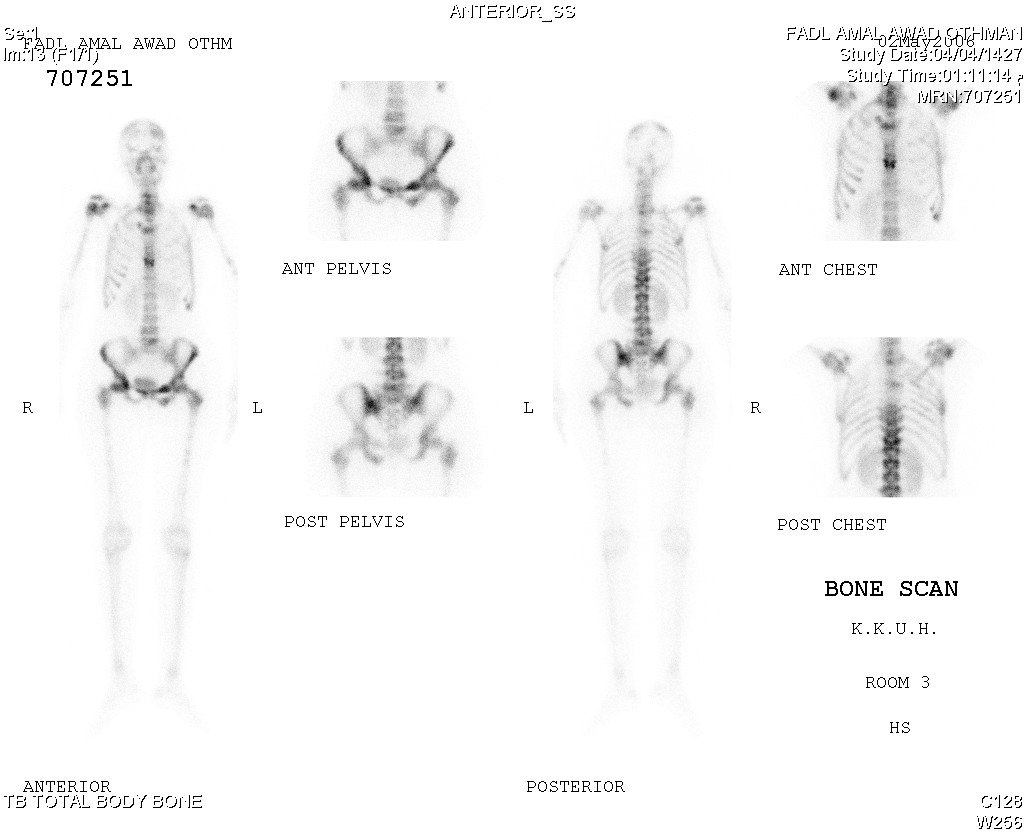 Hours following radiation : Increased uptake due to increased  blood flow and vascular permeability.
3-6 months post radiation : Decreased uptake  due to microvascular injury.  Dose related (>2000 rads).
Following Radiotherapy : Spontaneous ribs fracture may occur.
Ewing's Sarcoma
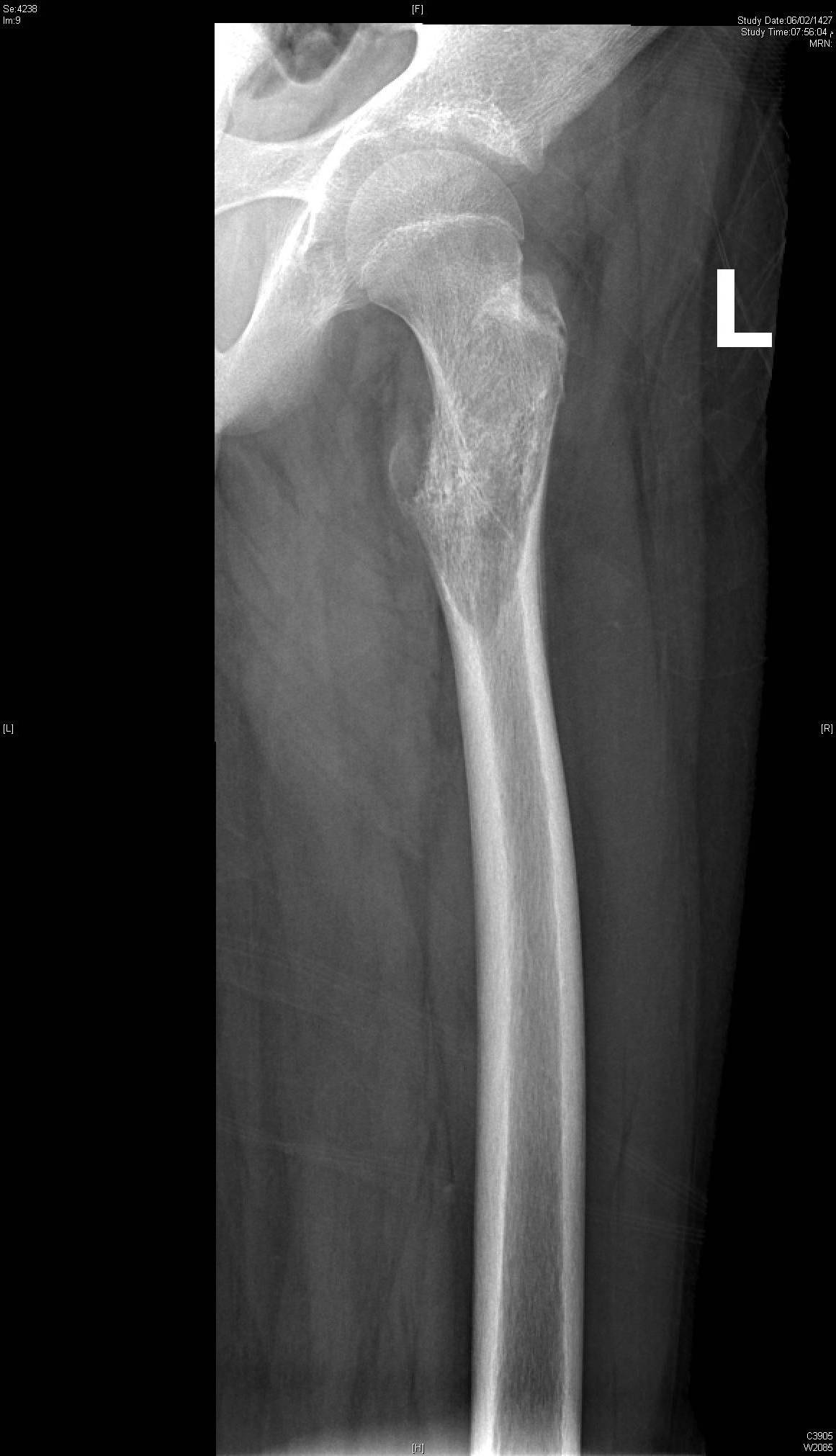 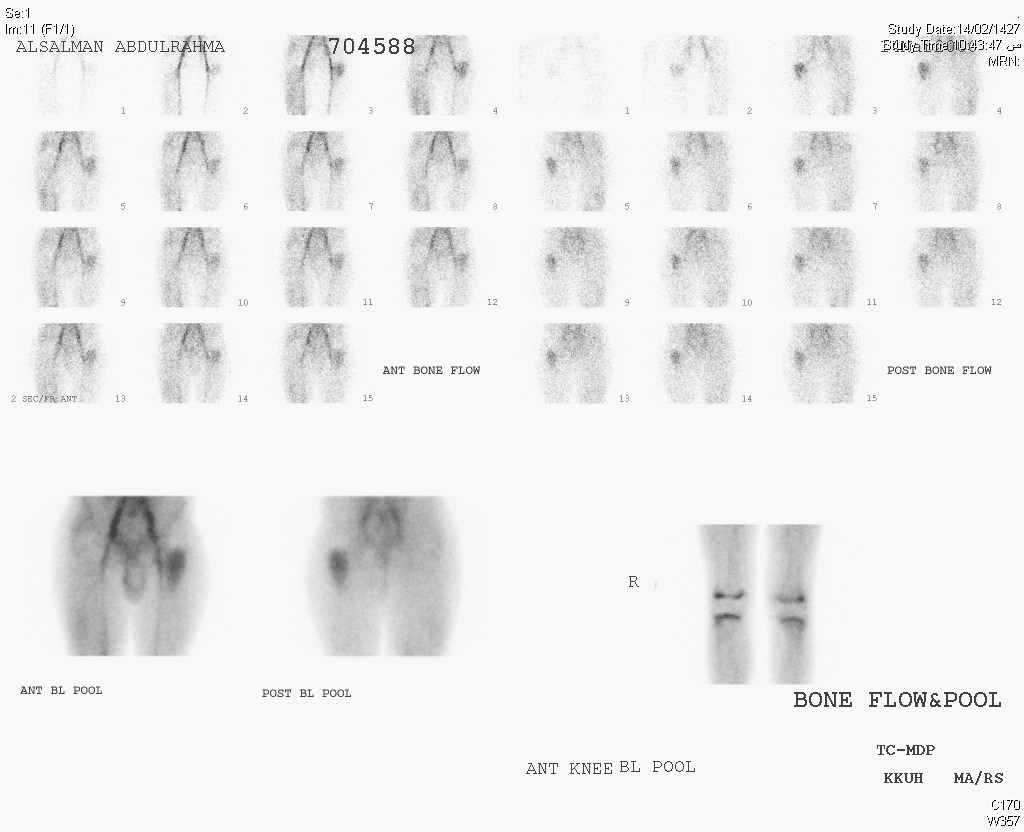 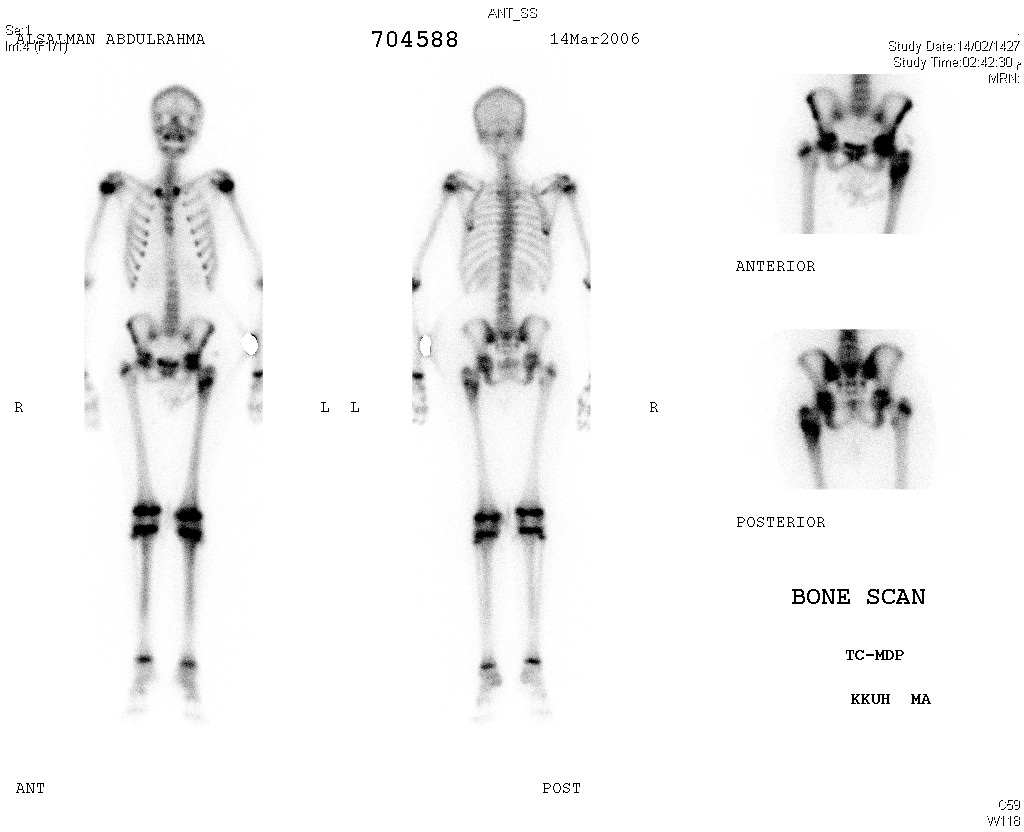 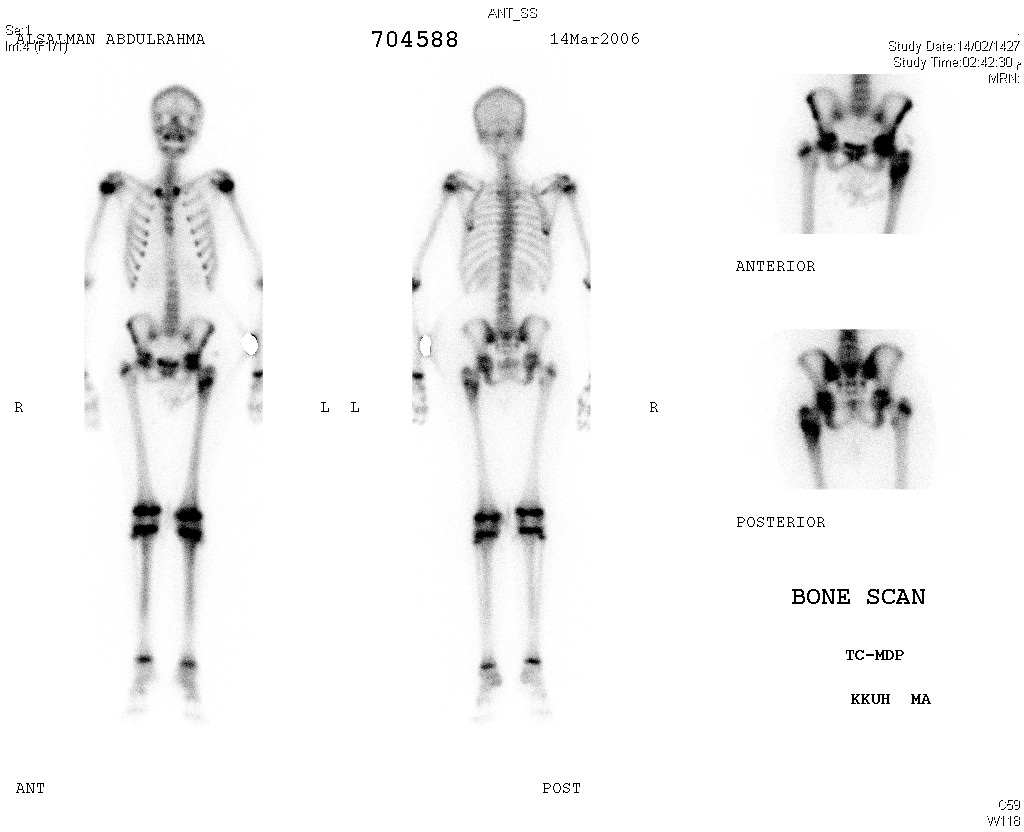 Bone Scan In Bone Tumors
Osteoid  Osteoma
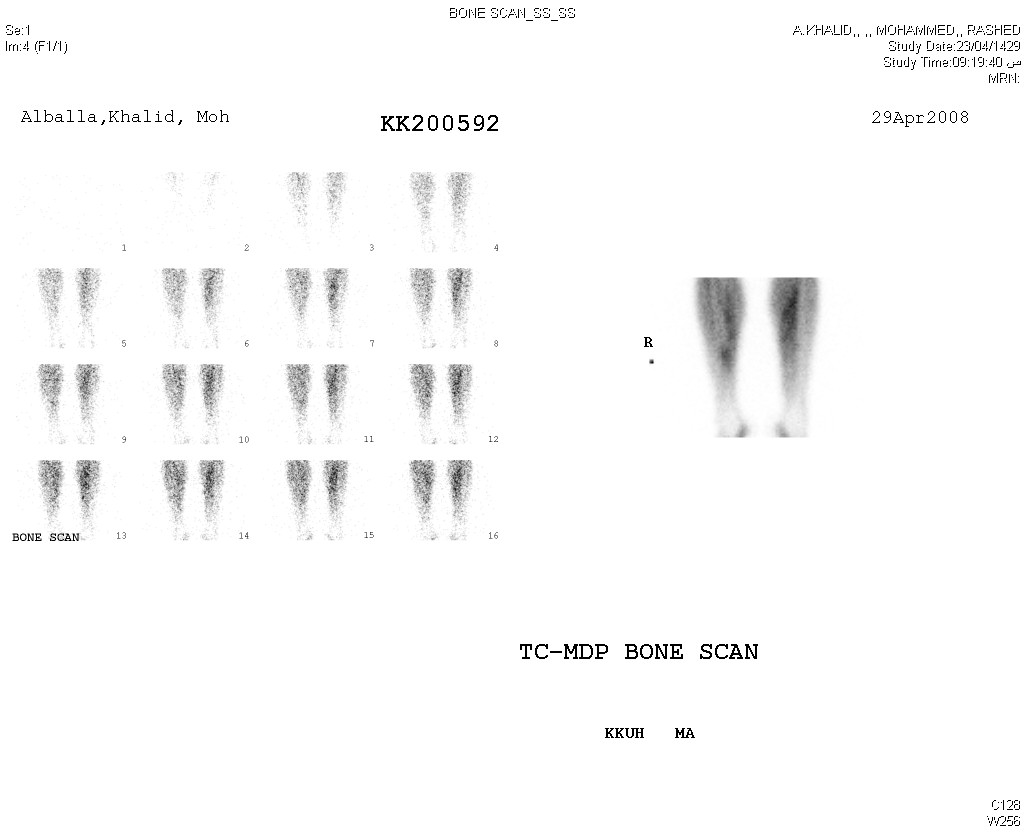 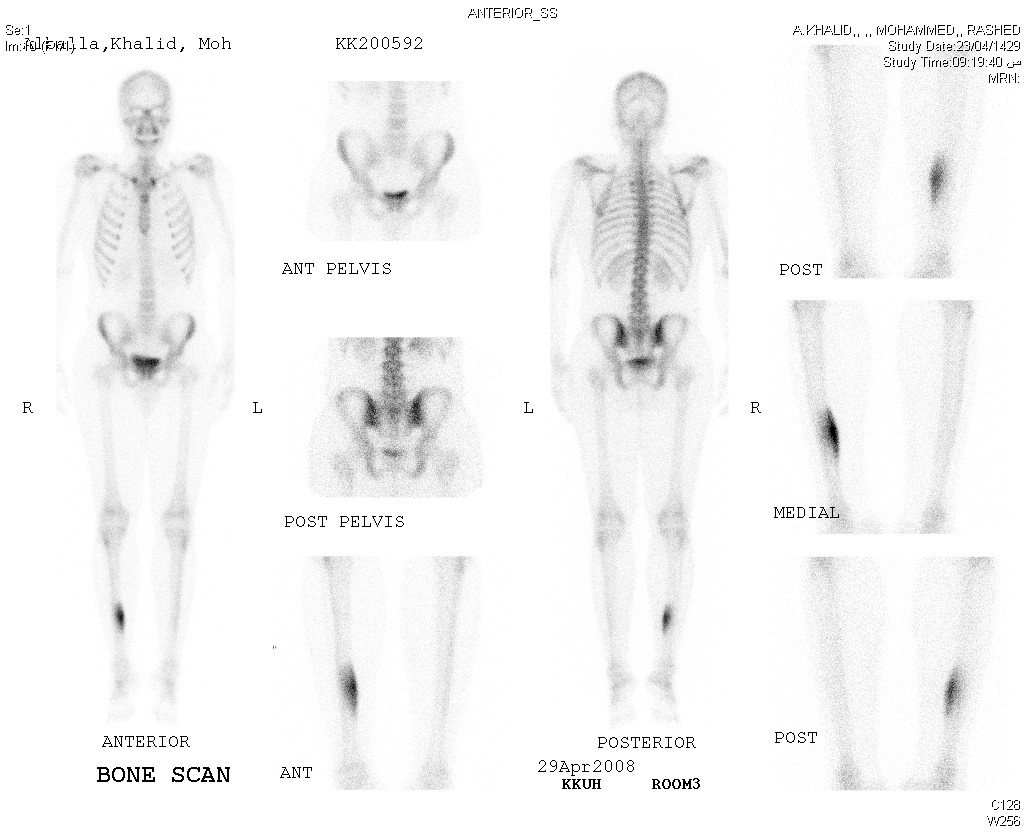 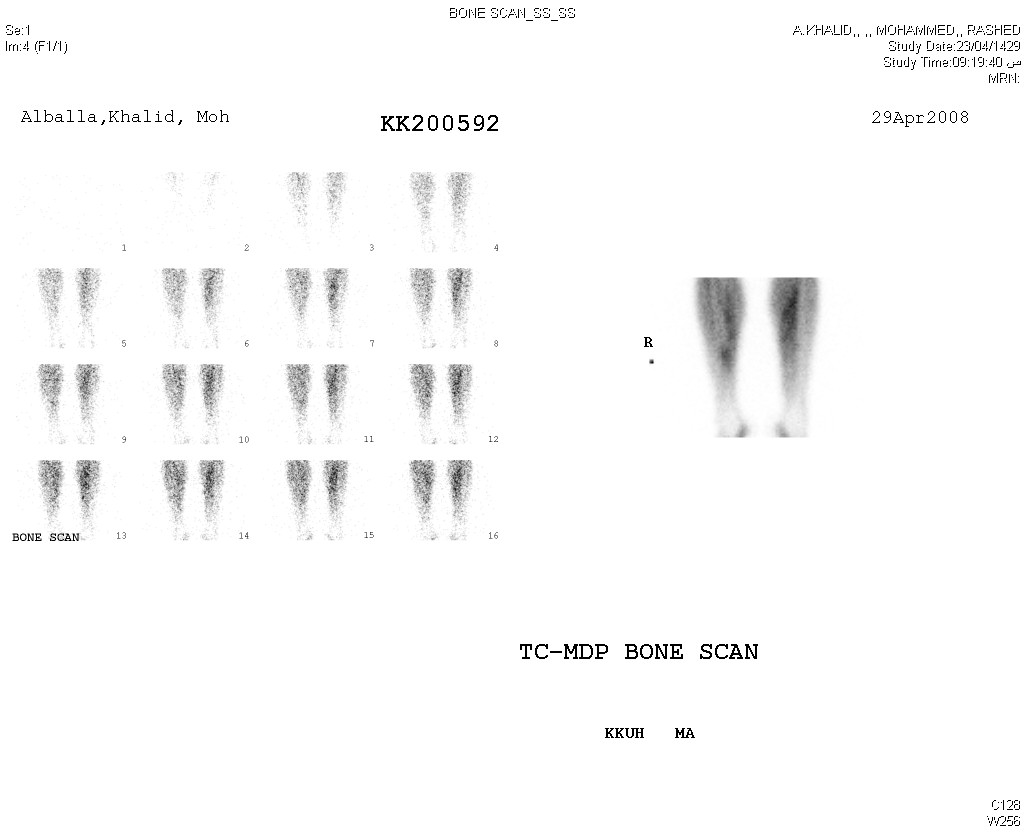 Giant Cell Tumor
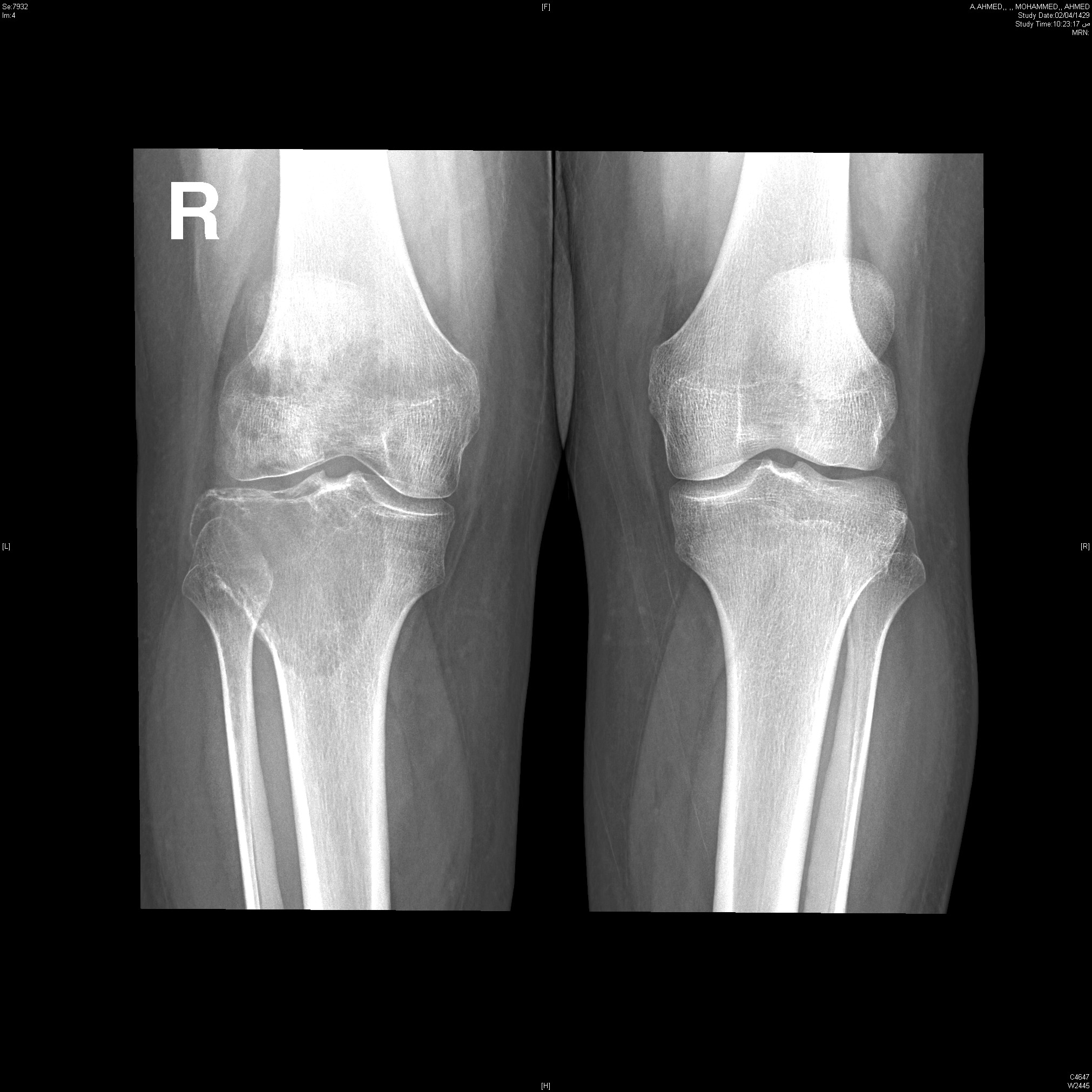 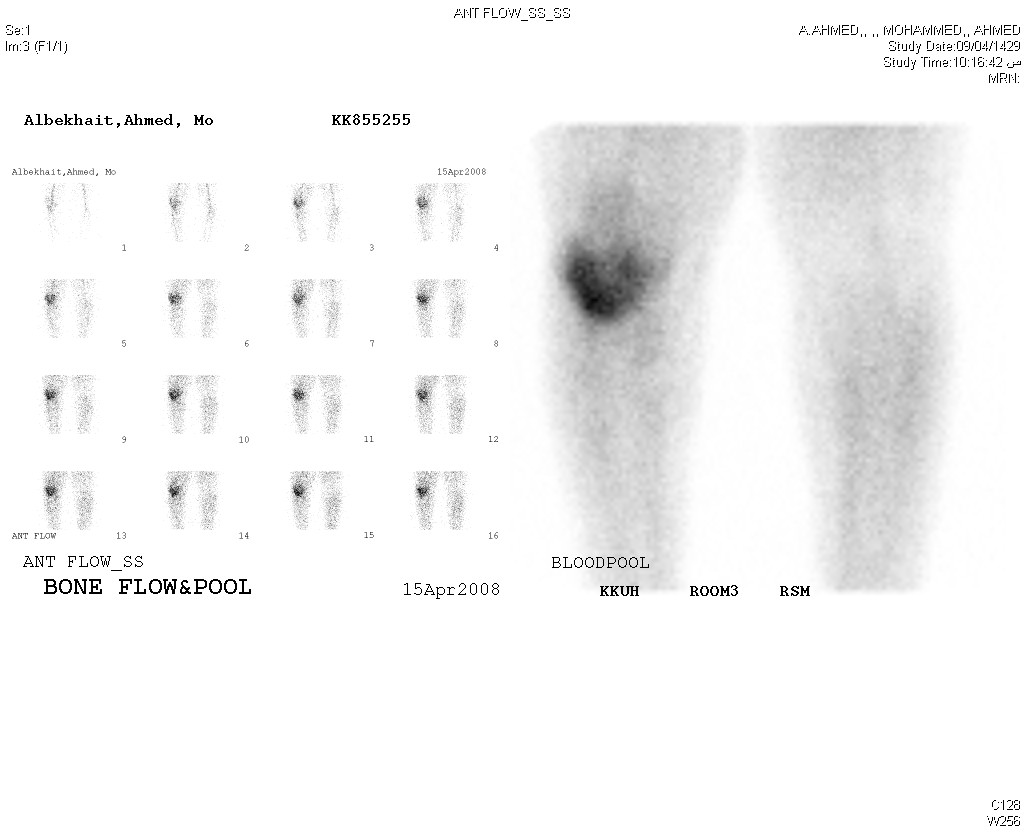 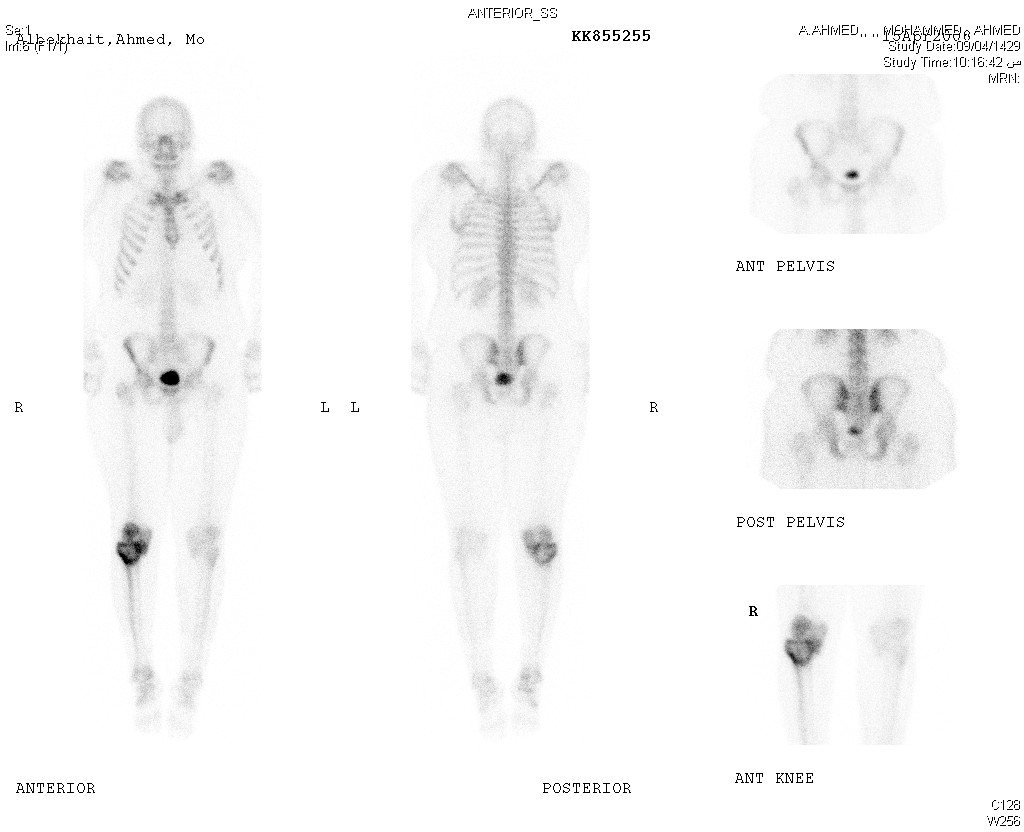 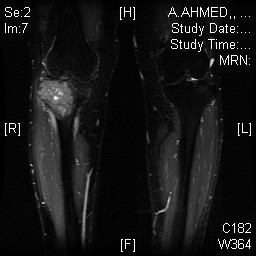 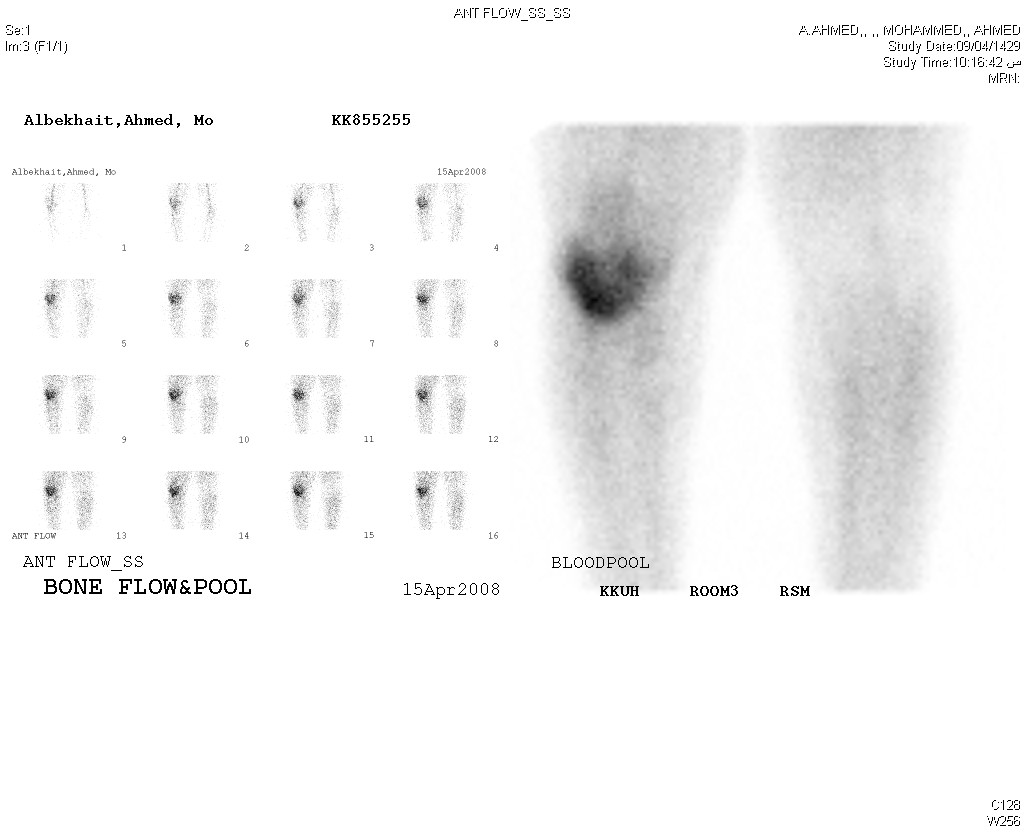 Soft Tissue Sarcoma
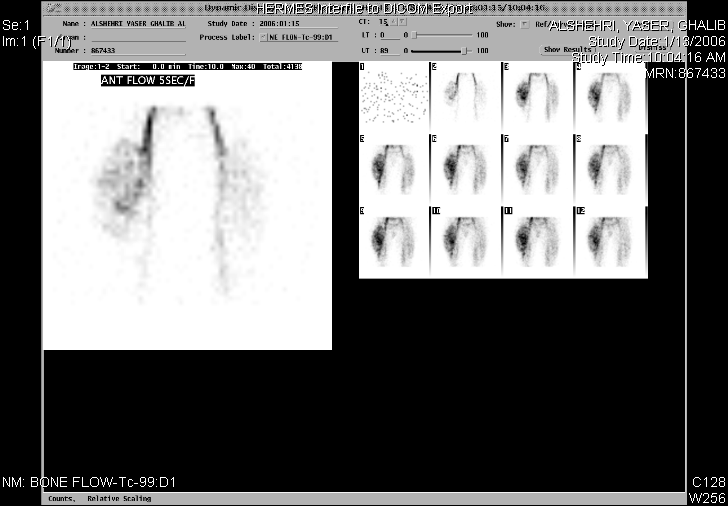 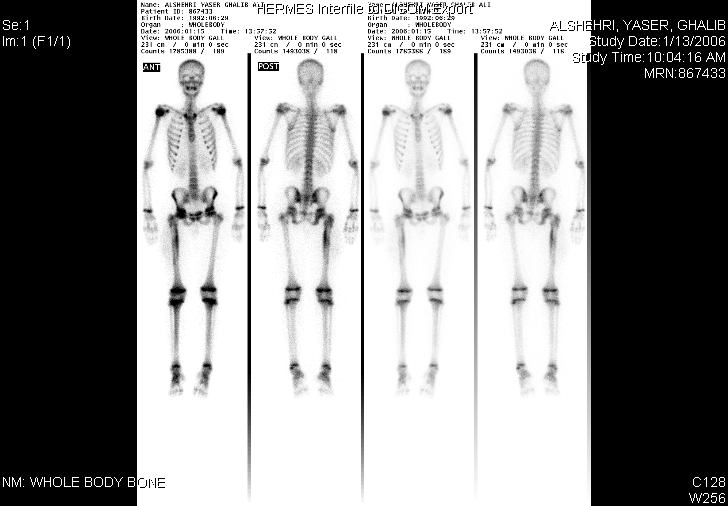 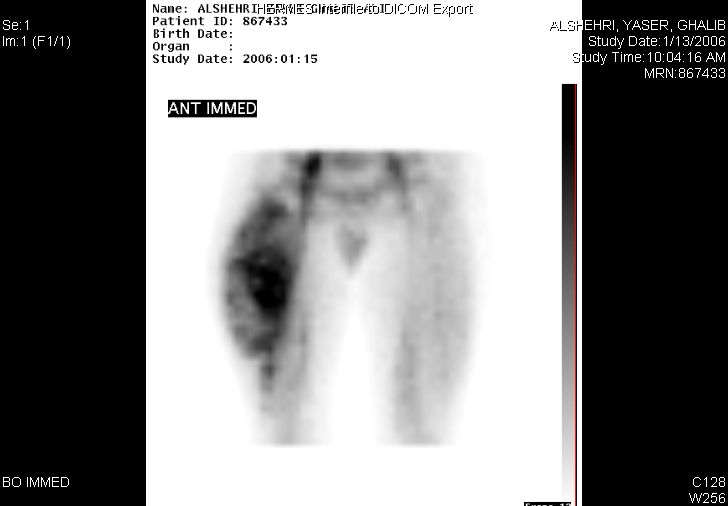 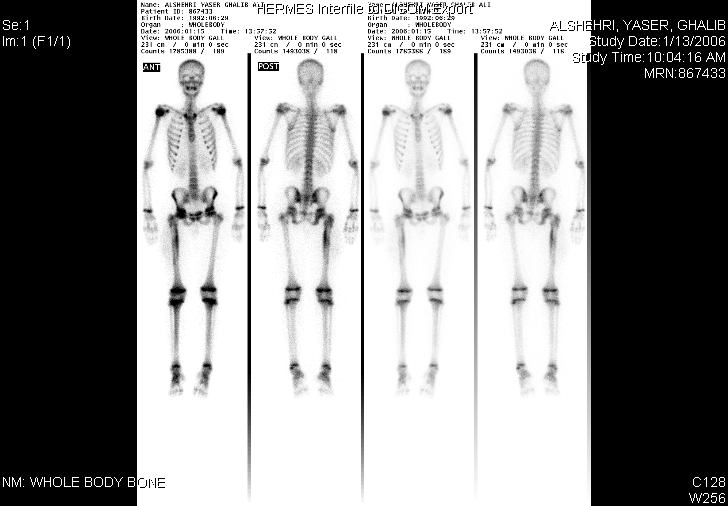 Gallium 67 (Ga-67) scan
Properties: Introduced in seventies of 20th century for lymphomas
Mechanisms of accumulation
Tumour viability
Blood flow
Capillary permeability
Lymphatic drainage
Binds to Transferrin receptors on the tumour cells
Non specific for infection-inflamation and tumors
Excretion: Kidneys and large bowel
Imaging Protocol:
Patient preparation : Laxatives for bowel preparation post injection, nothing else

Several weeks post tumor therapy (FN)
Radiation therapy and chemotherapy can alter the normal pattern of gallium distribution

180 MBq (4-5 mCi) is usually administered
Imaging follows after 48 – 72 hours
WB + SPECT/SPECT CT, midium-energy collimator
Normal Ga-67 scan
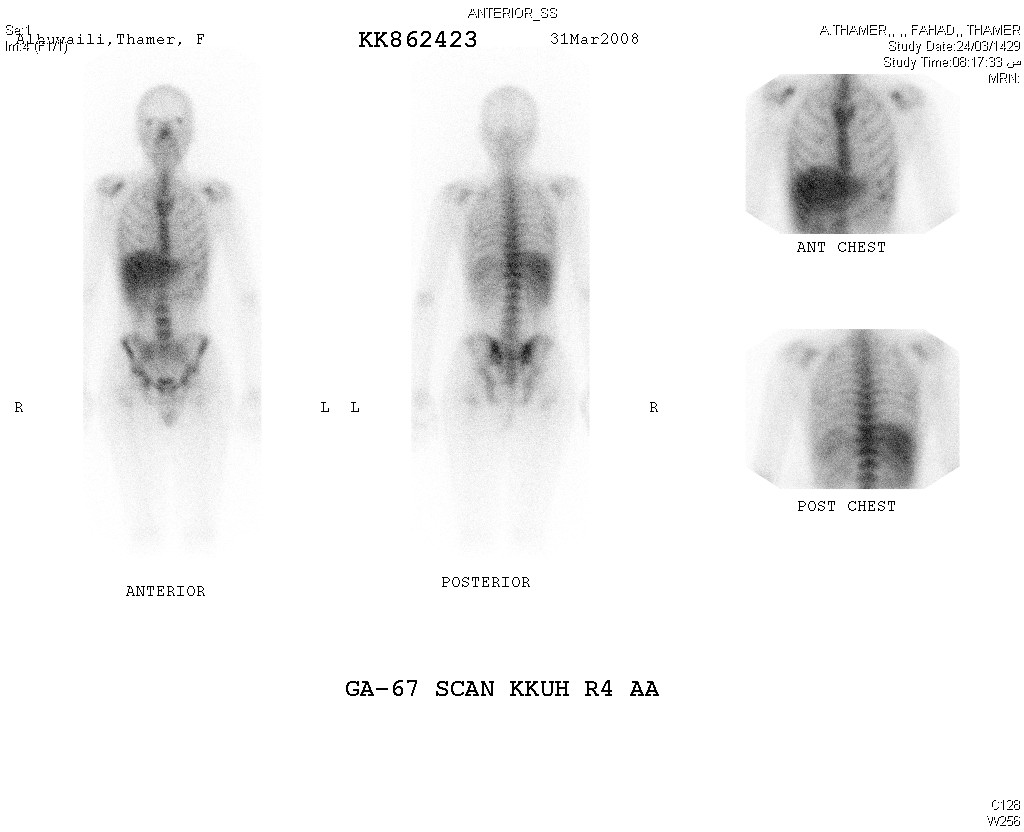 Normal scan
Accumulates in bone marrow and liver. 
Splenic uptake is variable. 
The kidneys are usually visualized and 
      also lacrimal, salivary, nasopharyngeal
     and genital activity is often present. 
Female breasts can be visualized, but 
      accumulation is physiologically symmetrical
Radioactivity is commonly seen in the colon
Clinical indications
    Lymphoma 

    Melanoma

    Lung cancer

    Hepatoma
Gallium Scan in Lymphomas
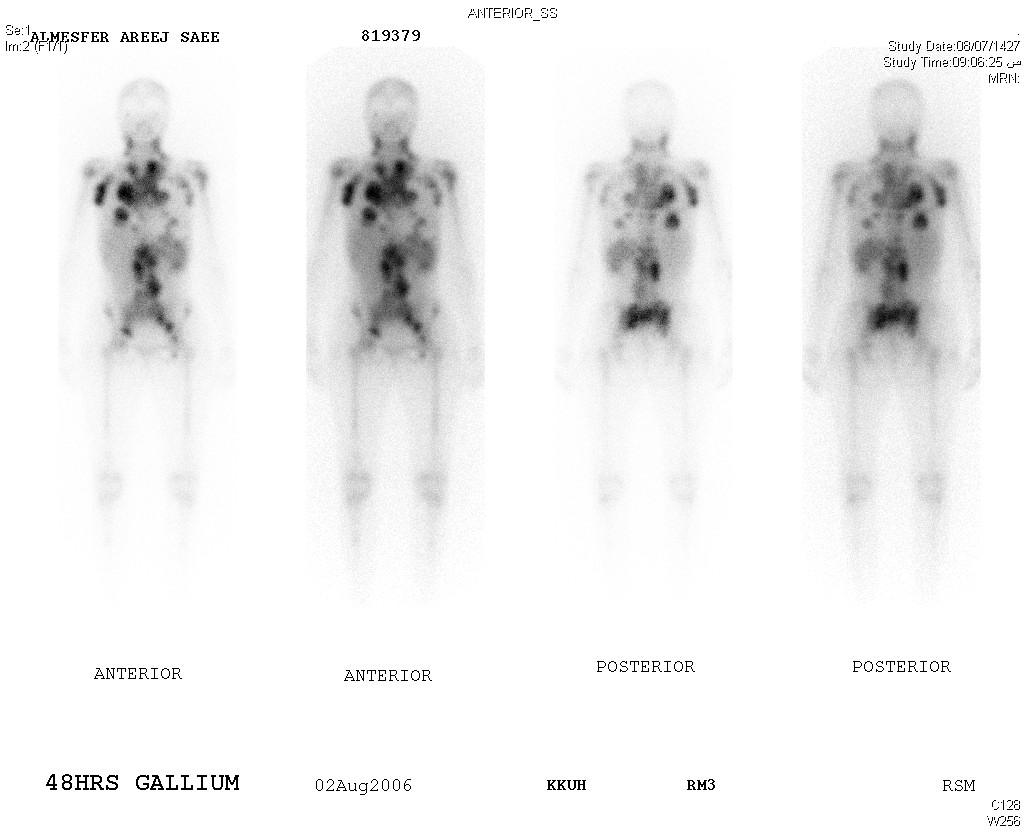 Staging


Follow up and monitoring of therapy


Detection of tumor recurrence


Differentiate postherapy changes : tissue necrosis and fibrosis from local recurrence.
Ga-67 Scan In LymphomaPrediction of response to therapy
Normalization  of a positive pre-therapy scan  : A negative scan after one cycle
 or at mid cycle is associated with a high likelihood of complete response  .
Ga-67 Scan In Lymphoma
Prediction of outcome
Residual gallium uptake after treatment is a poor prognostic sign,
 indicates viable tumor and treatment should be modified.
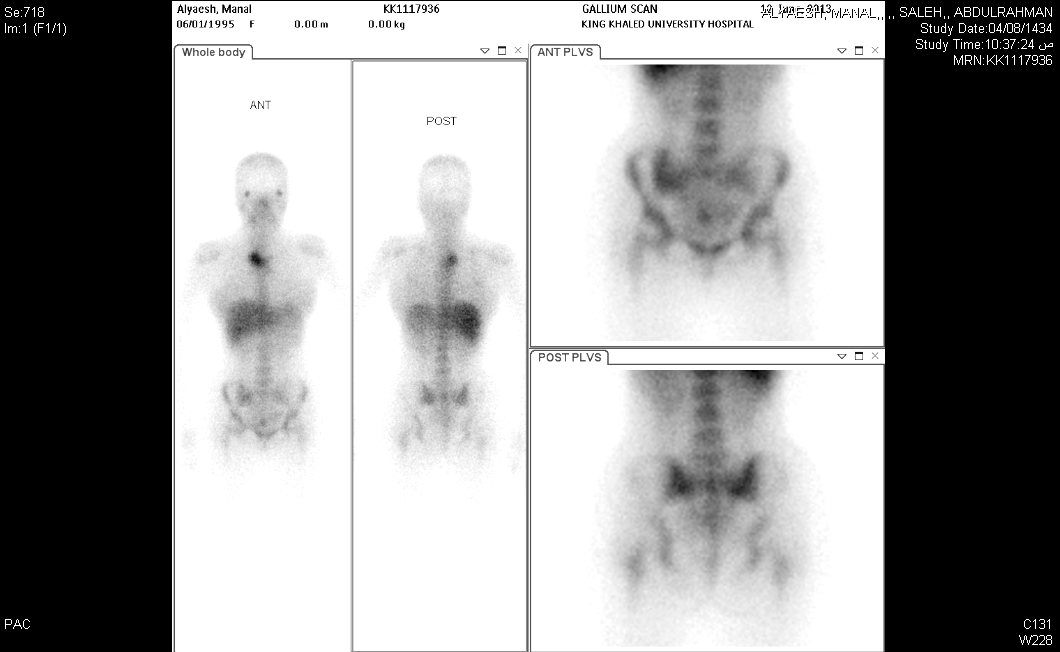 Gallium Scan NHL
Planar Vs SPECT CT
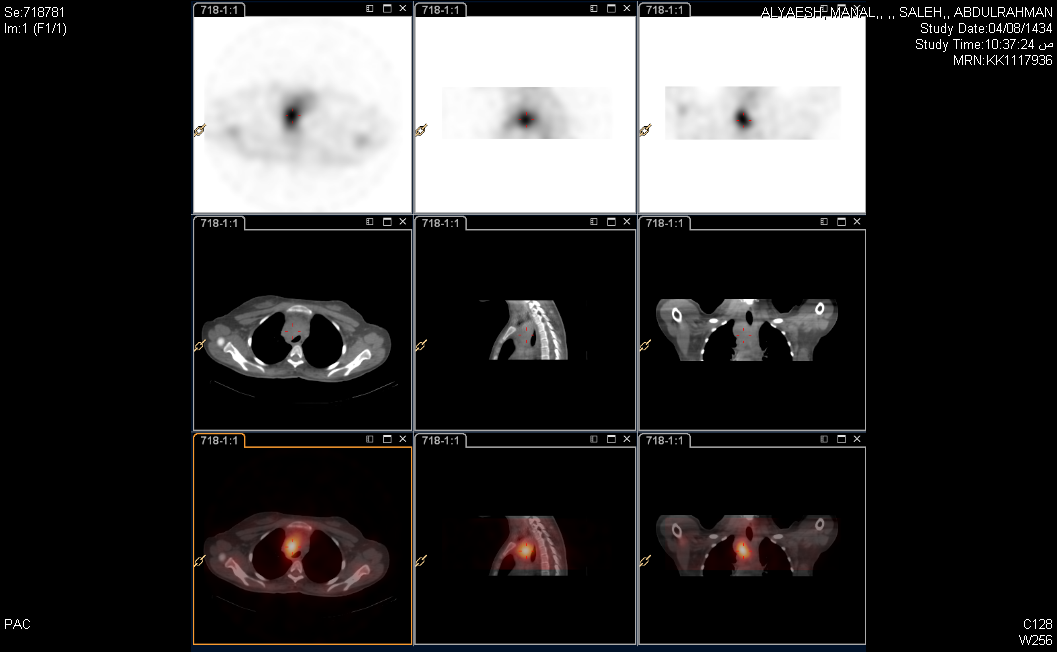 Neuroendocrine  Tumors
In-111 octreoscan.

I123 MIBG Scan.
Somatostatin Receptor Imaging
Indium-111 Octreoscan
NORMAL STUDY
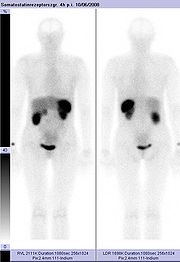 In - 111 octreoscan  Insulinoma
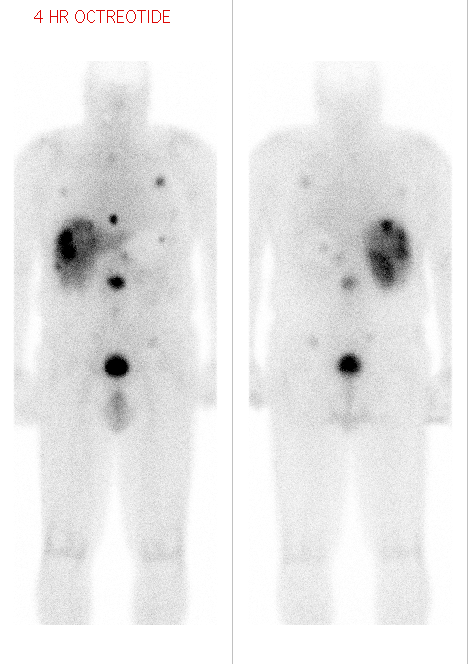 Clinical History
  The patient is a 66-ys 
 male with insulinoma, 
now being evaluated for 
evidence of recurrent
 and/or metastatic disease.
 
Findings : 
Multiple lung,
 mediastinum , liver and
 abdominal metastases.
I123 MIBG Scan
MIBG : Meta Iodo Benzyl Guanidine
Is a nor adrenaline analog
Localizes in adrenergic tissues: catecholamines producing tumors and their metastases.
Patient preparation: stop drugs interfering with MIBG uptake. Lugols solution to protect thyroid gland
I123 MIBG ScanIndications
Pheochromocytoma

Paraganglioma

Insulinoma 

Neuroblastoma

Medullary thyroid carcinoma

Carcinoid tumors
MIBG In PheochromocytomaBilateral Disease
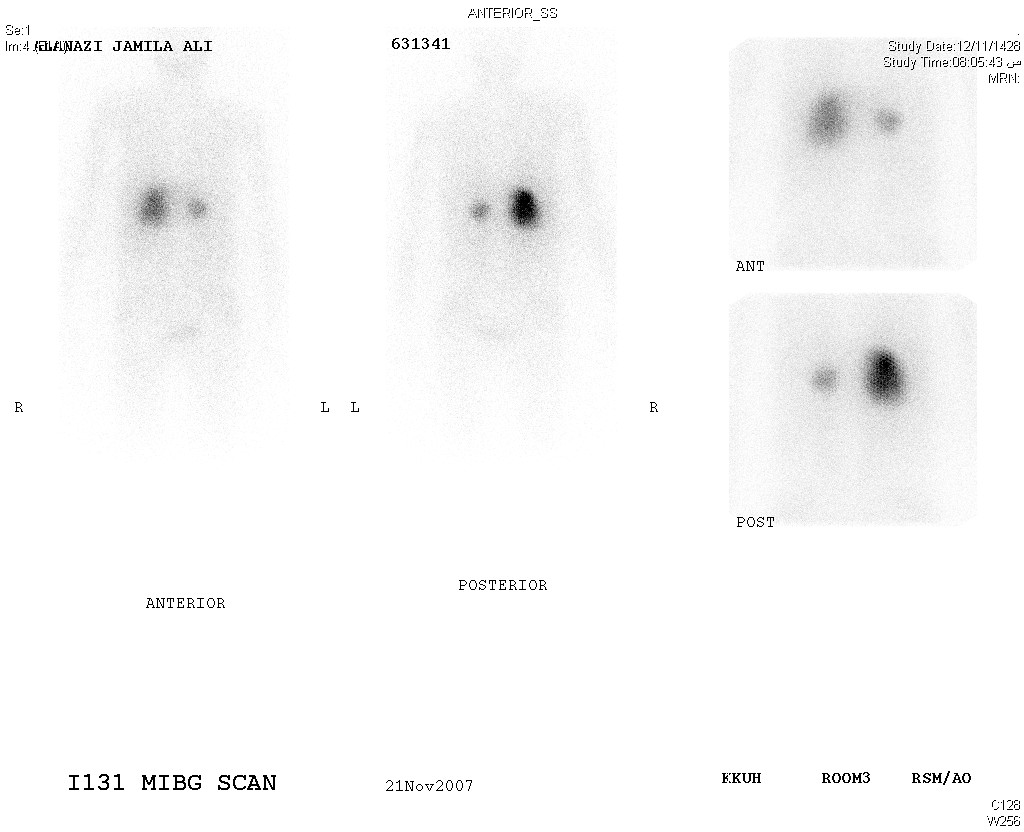 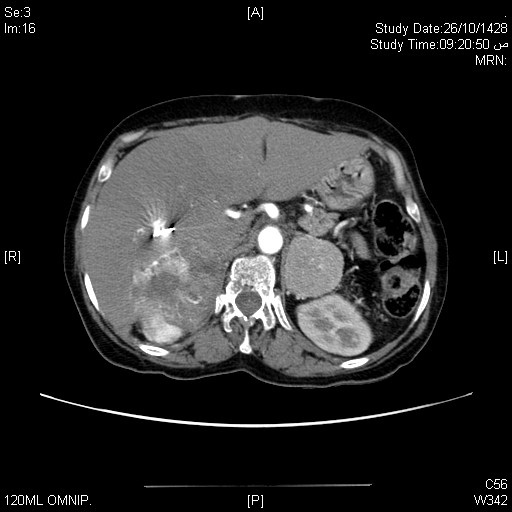 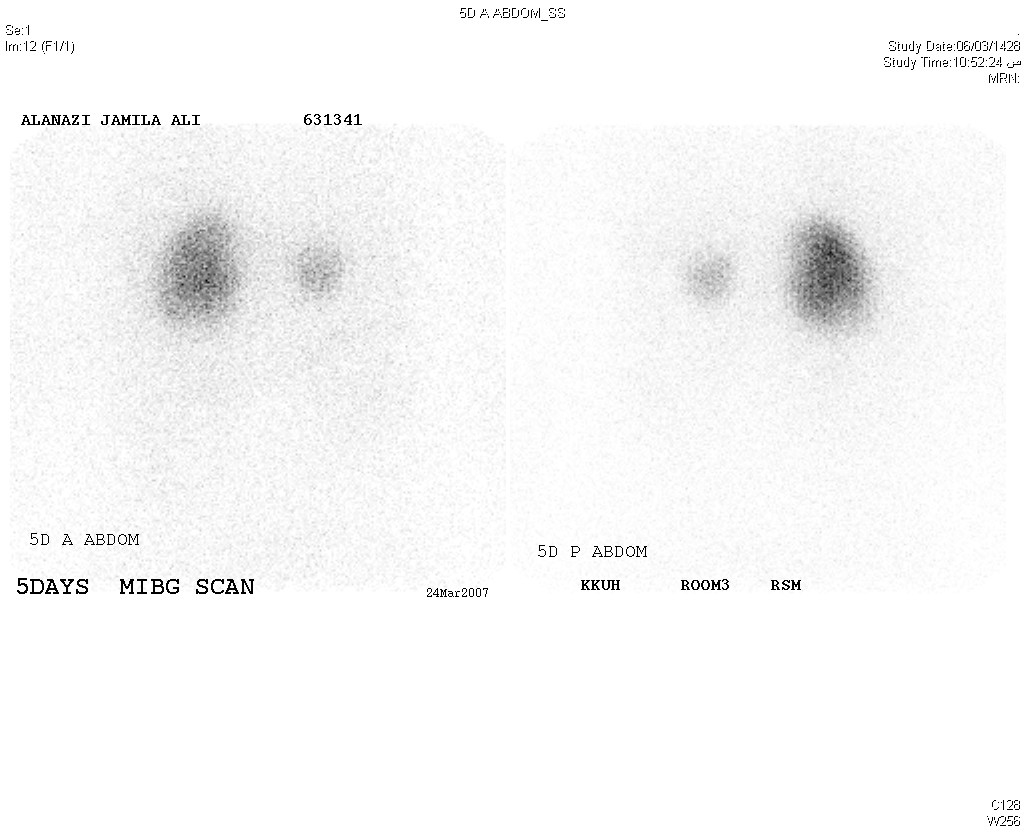 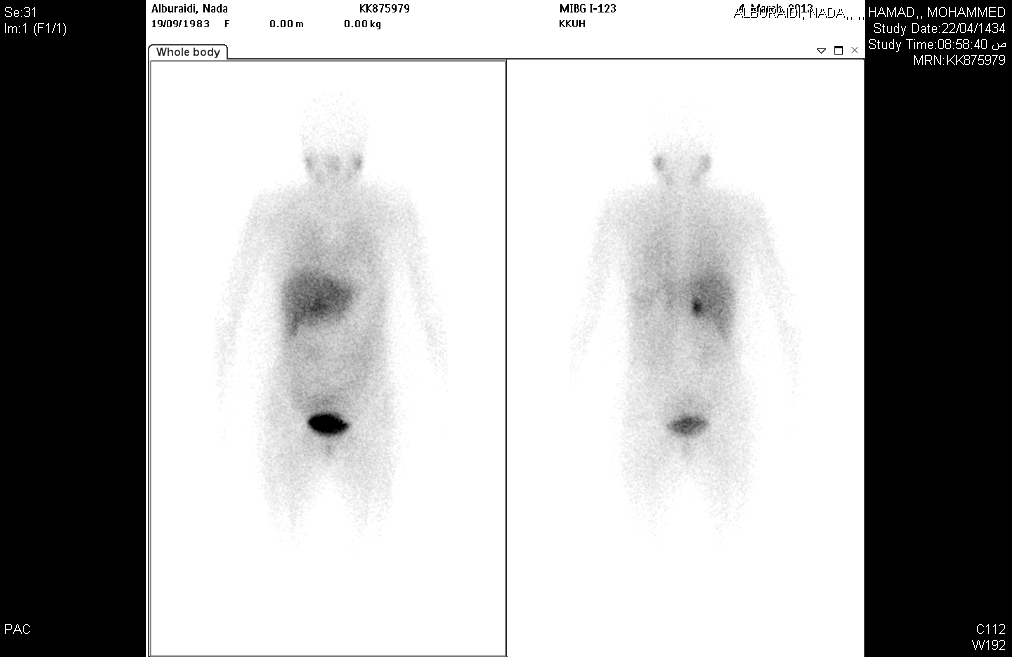 Pheochromocytoma
Planar Vs SPECT CT
A  41  years  old  female  patient  is  with  2ndary
 hypertension.  Right  adrenal  mass. 
 ?Pheochromocytoma.
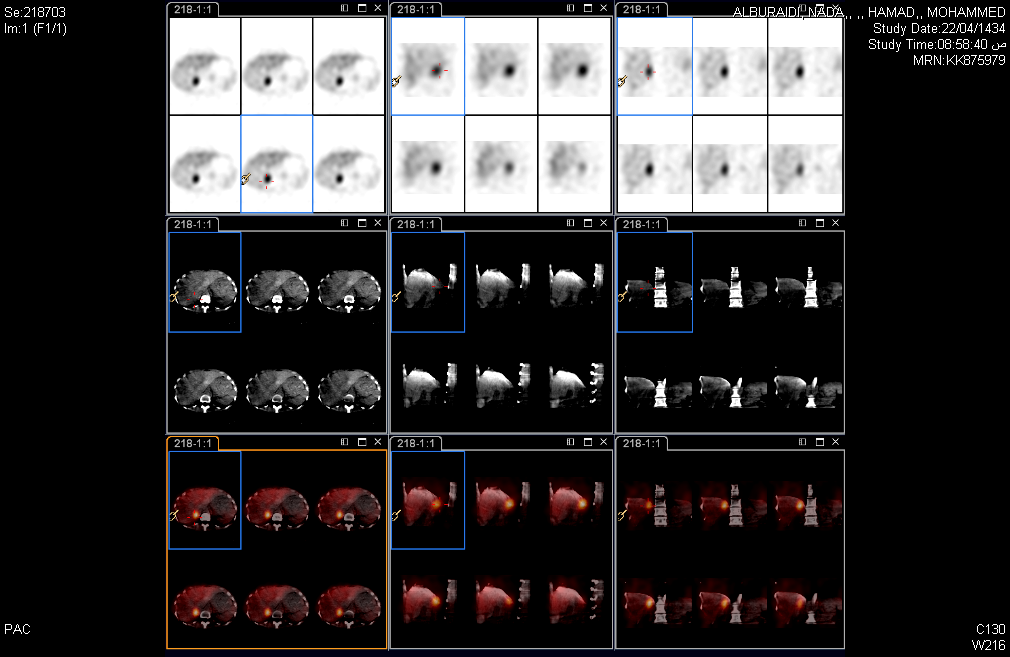 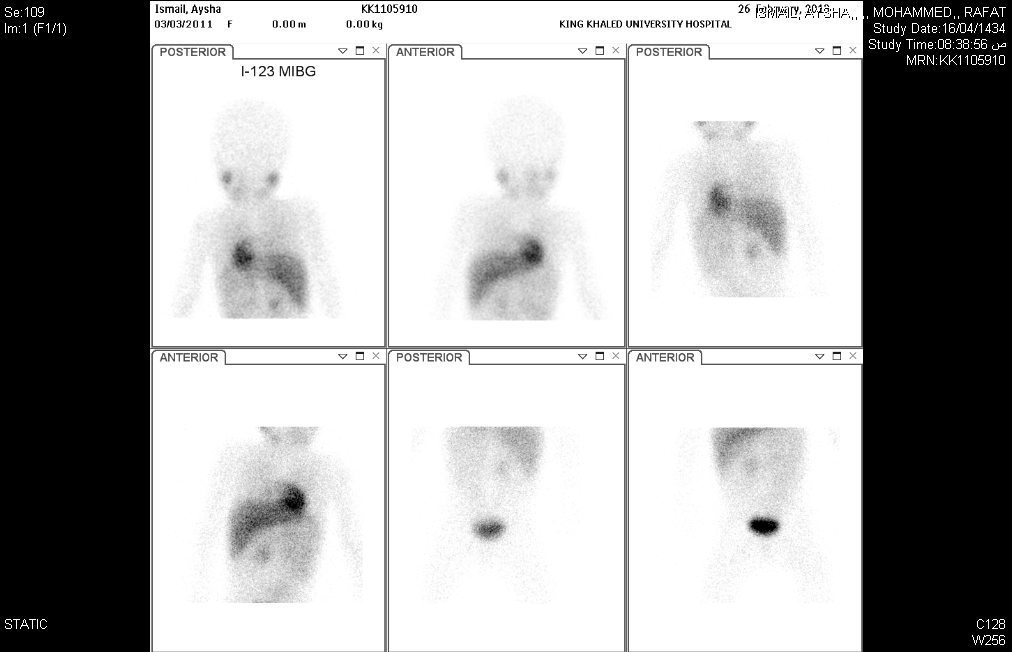 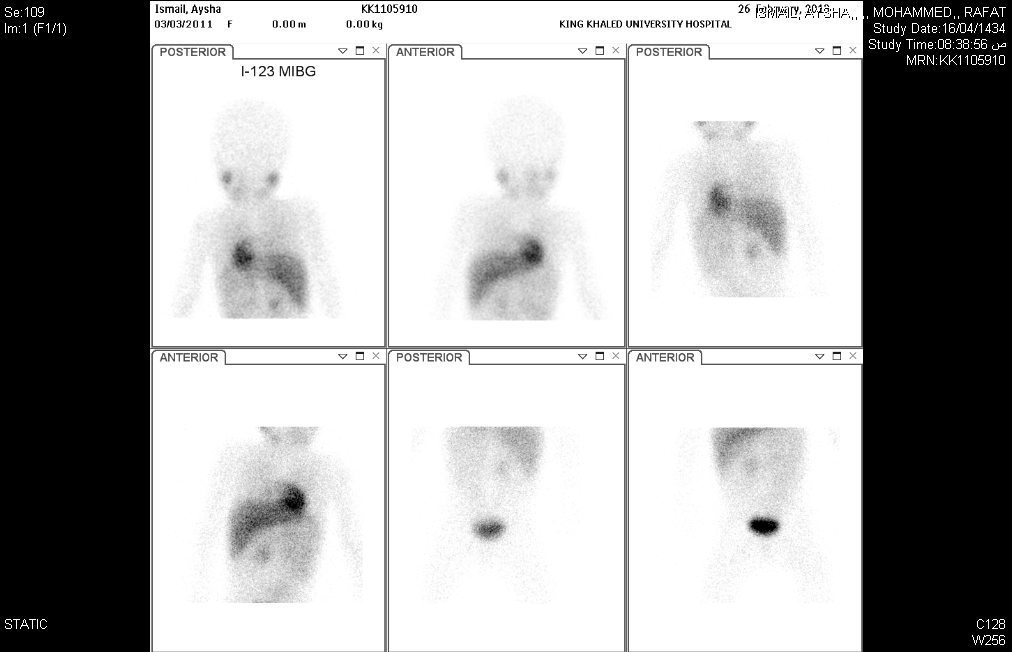 Neuroblasoma
Planar Vs SPECT CT
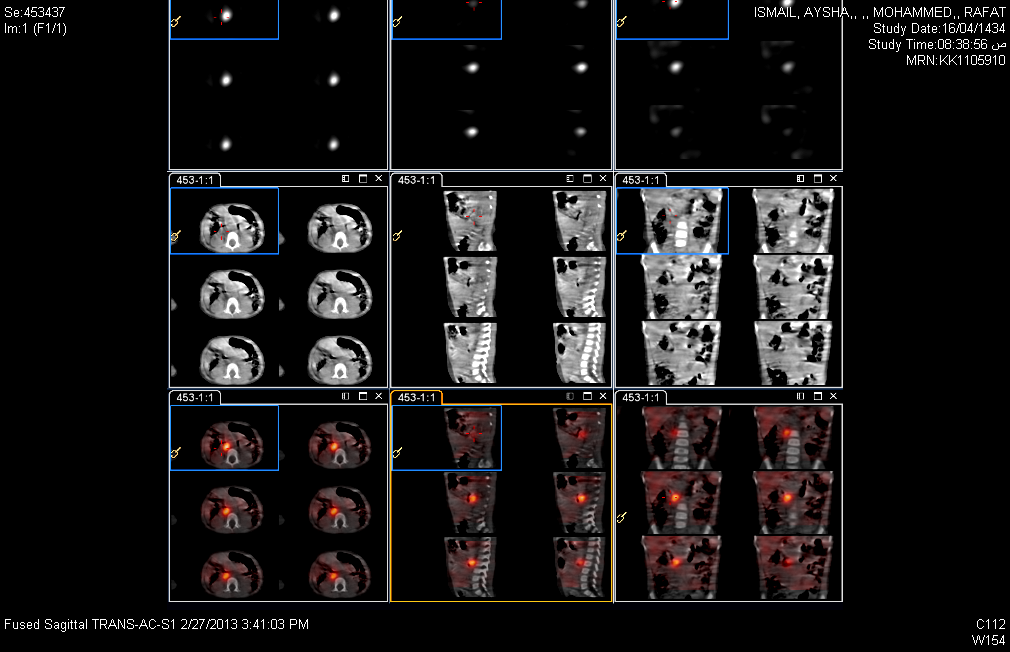 I131 MIBG Total body scan 
1ry neuroblastoma /bone mets
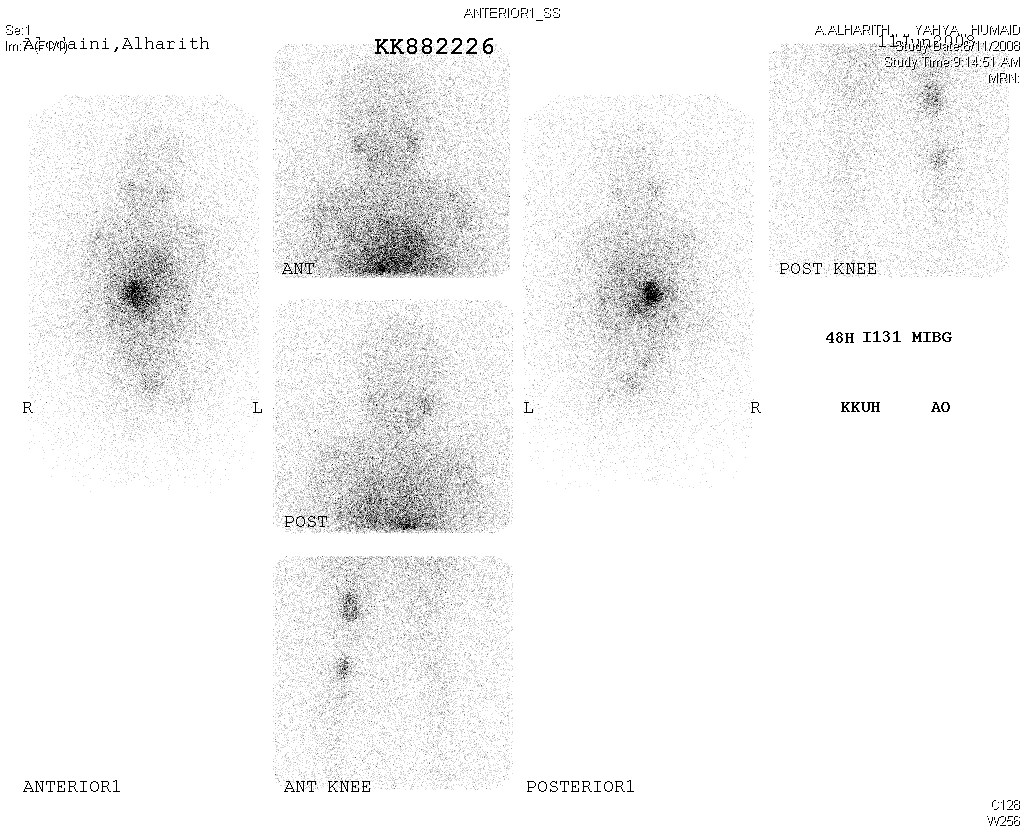 THYROID METASTASES STUDY(I-123 or I-131 as Sodium Iodide)
Indications• Detection and localization of persistent or recurrent local or distant functioning thyroid cancer
Patient Preparation• Stimulation of potentially functioning thyroid tissue:A. Inject recombinant human thyrotropin on 2 consecutive days and administer the iodine on the third day .
B. Withdraw thyroid replacement hormones :1. Thyroxine (T-4) for at least 4 weeks.2. Triiodothyronine (T-3) for at least 10 days.• The patient must not have had i.v iodinated contrast material (IVP, CT with contrast, myelogram, angiogram) for at least 3 weeks .• The patient should be NPO for at least 4 hours prior to radiopharmaceutical administration and for at least 1 hour afterwards .

Tracer , Dose, & Technique of Administration• Radiopharmaceutical: Oral administrationa.  I-123 as sodium iodide : 2 mCi b. I-131 as sodium iodide  : 2-10 mCi 
 Imaging using Gamma camera : Whole body scan
Thyroid Cancer I-123 WB Scan
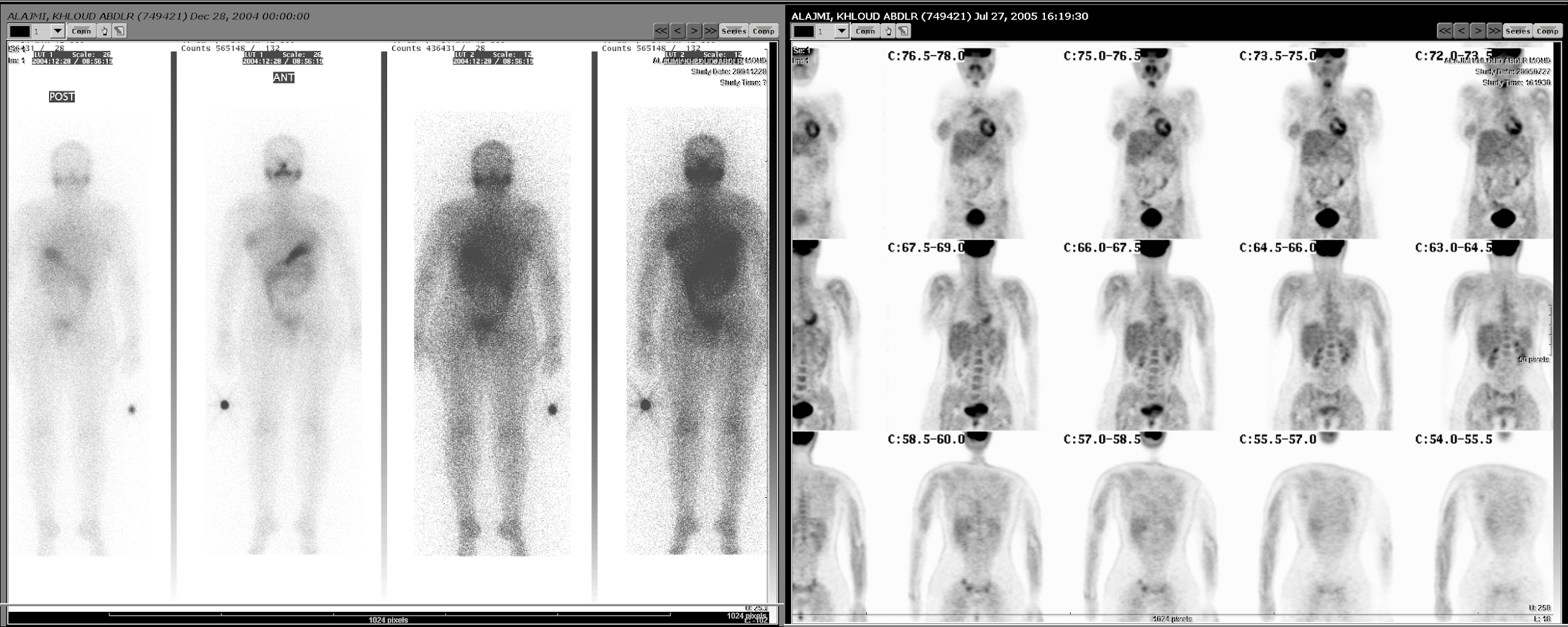 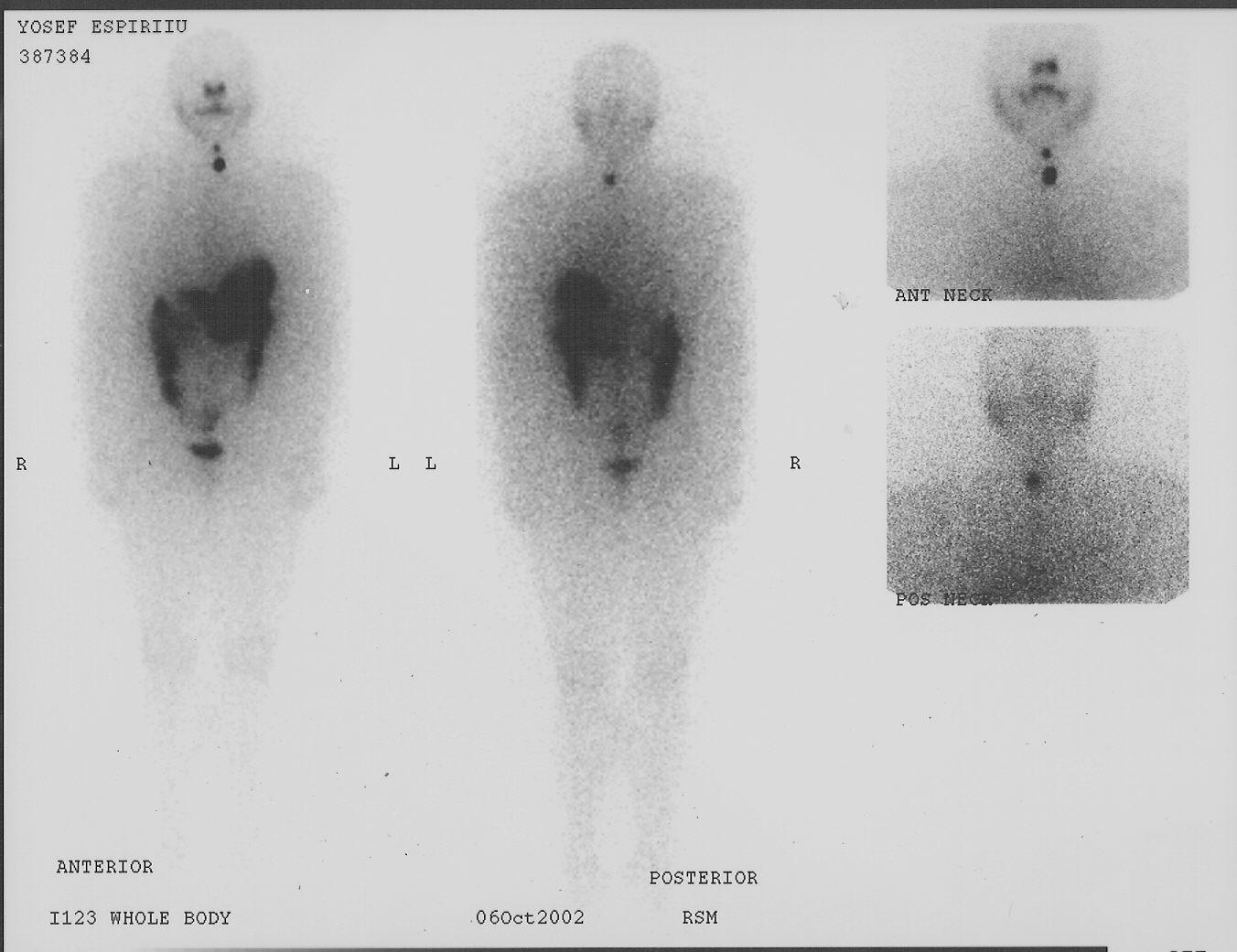 Negative I-123 WB Scan
I-123 WB Scan : Post operative Thyroid remnants
I-123 WB Scan 
Post operative Thyroid remnants
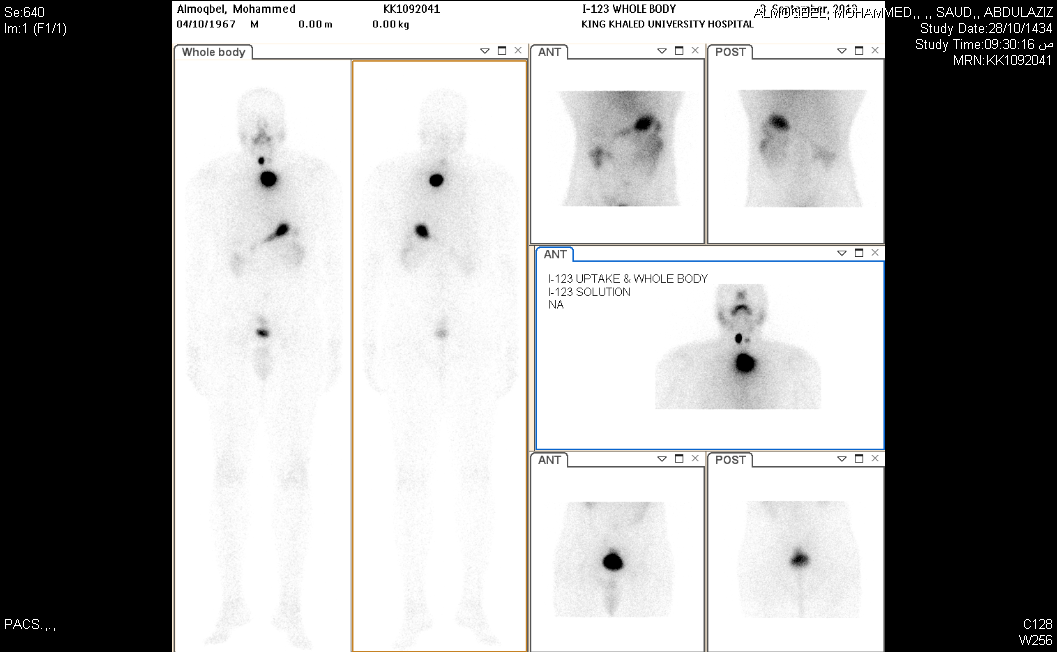 Planar Vs SPECT CT
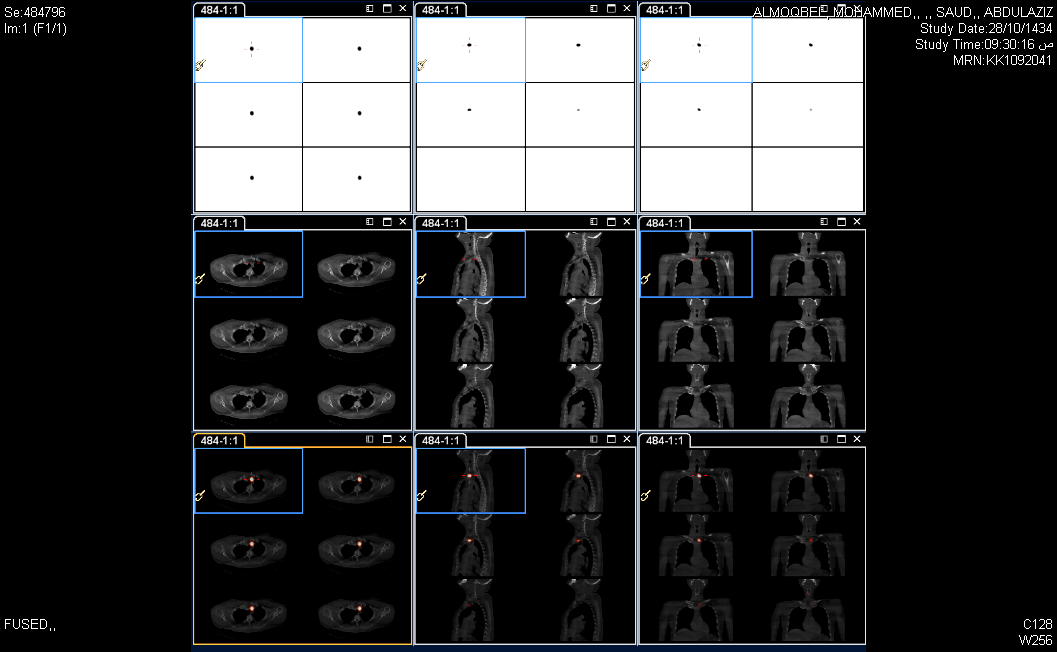 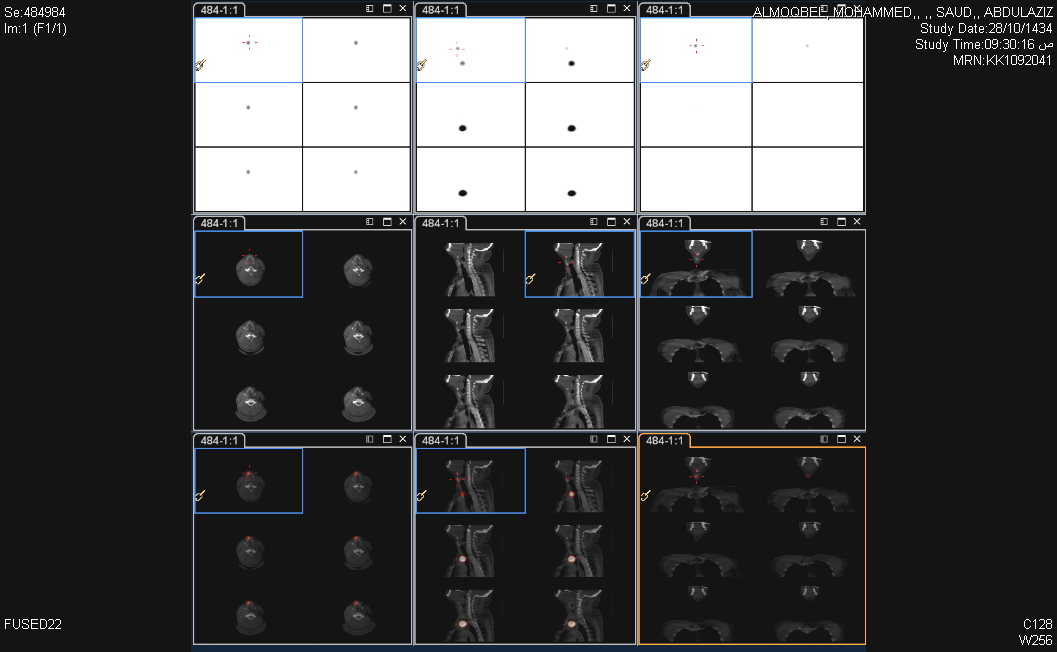 THYROID METASTASES STUDY(I-123 or I-131 as Sodium Iodide)
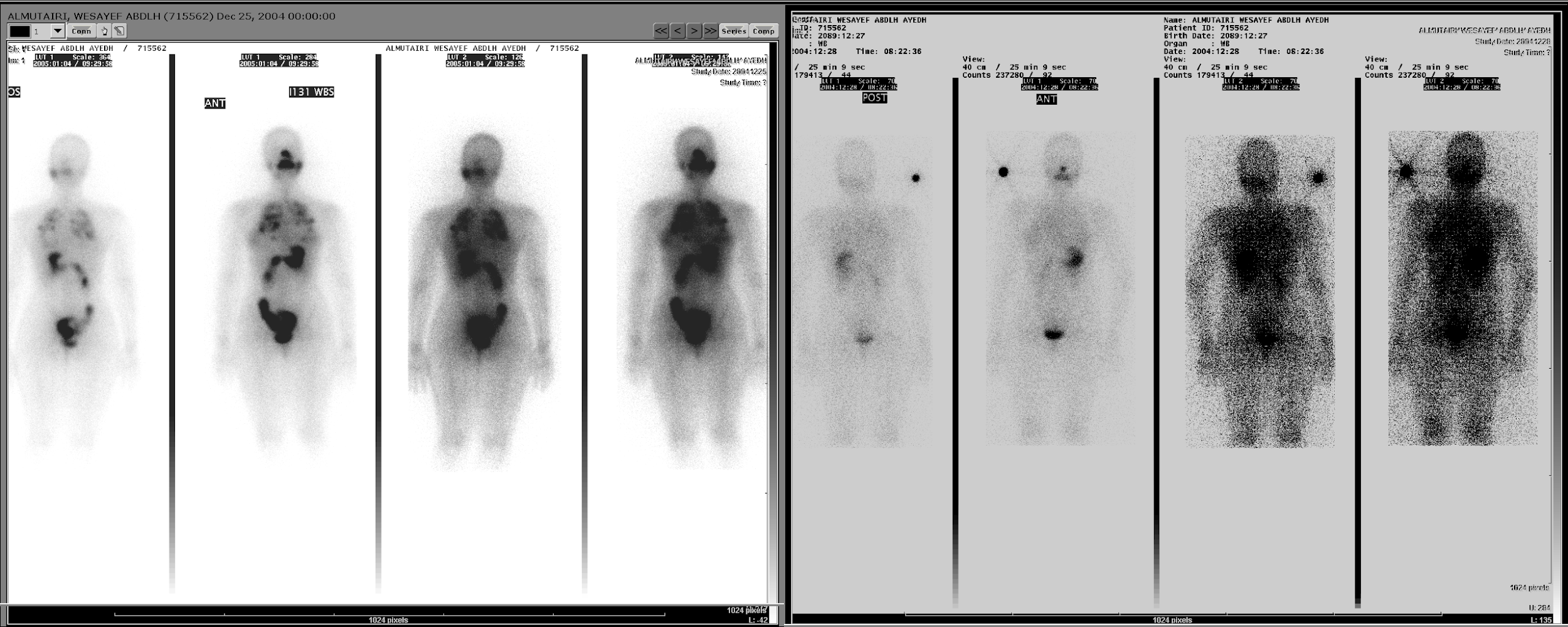 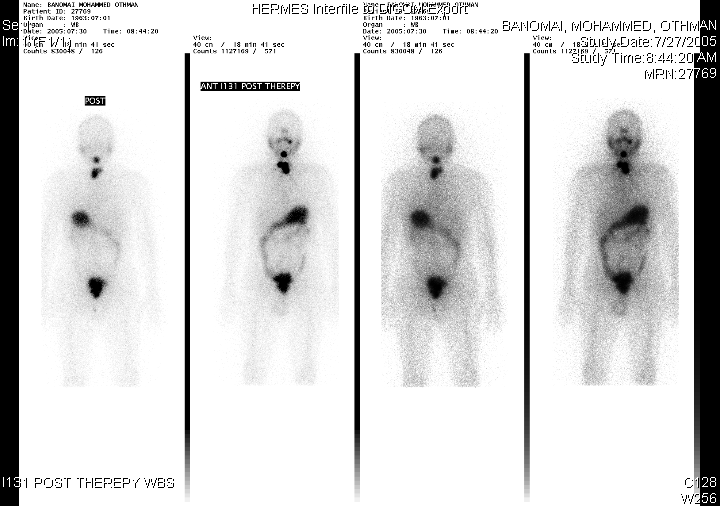 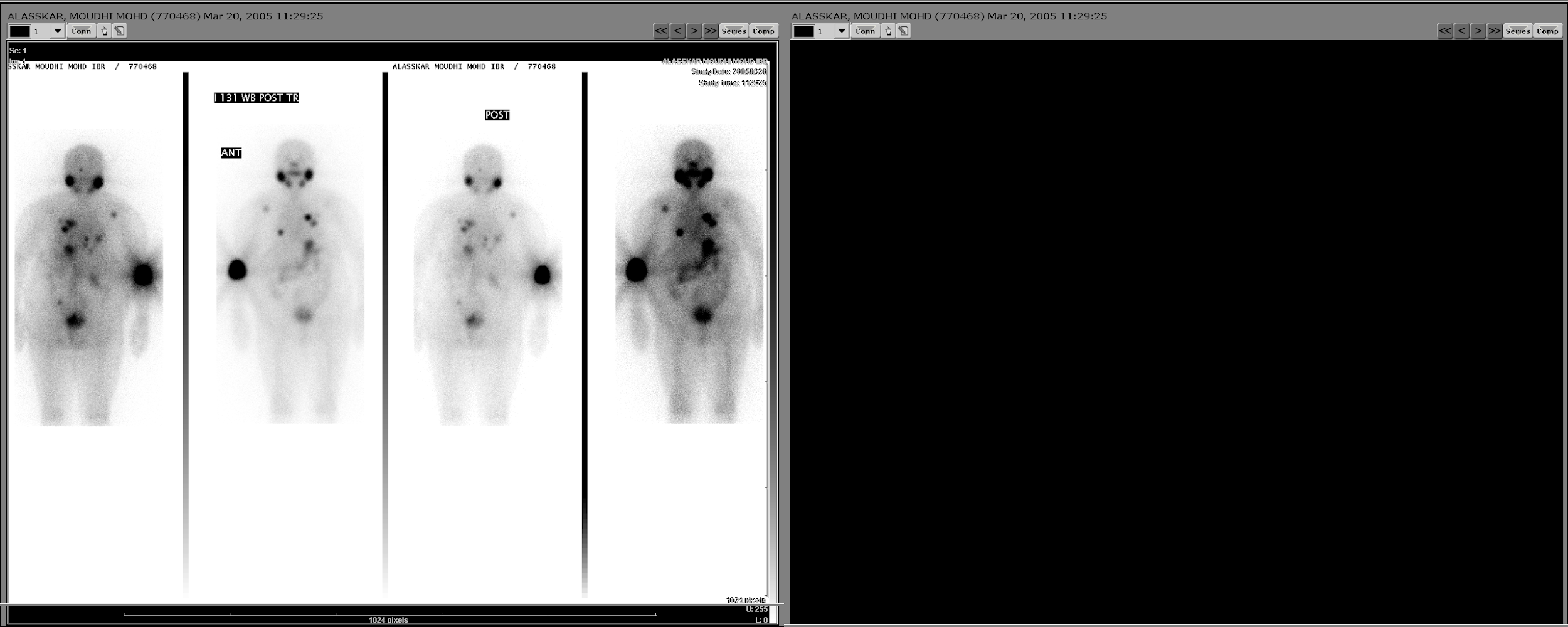 Bone Metastases
Local Recurrence
Lung Metastases
Thyroid Cancer I-131 Pre & Post therapy
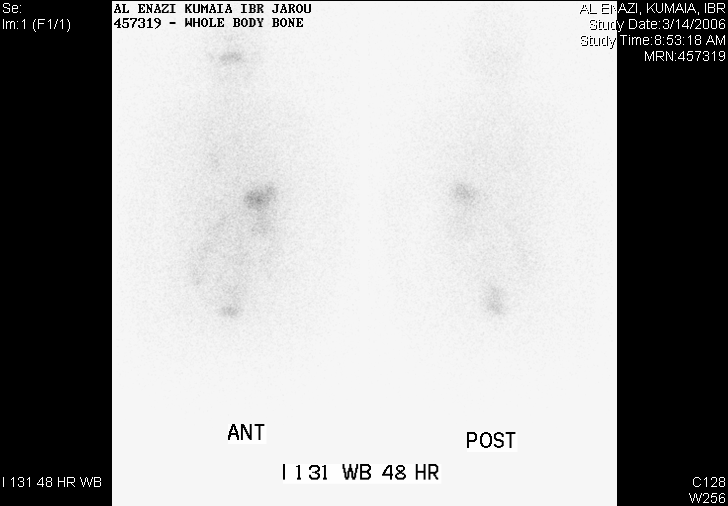 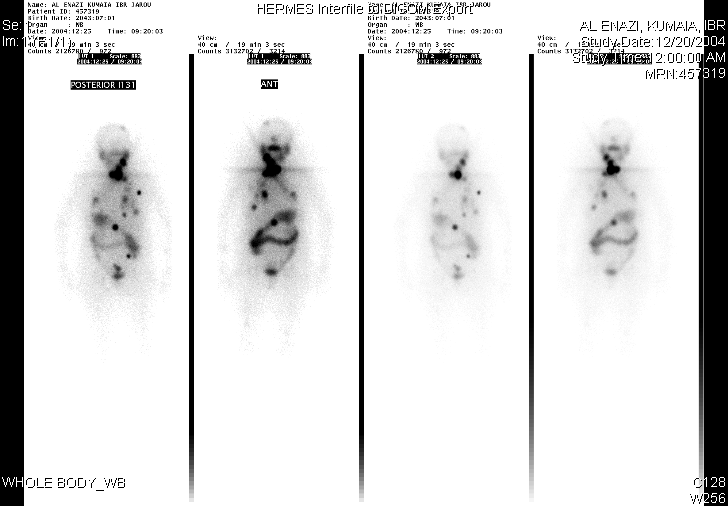 Dec04
March06
Onco PET ( PET and PET CT)
What is PET - CT ……?
PET   :  Positron Emission Tomography.

CT      :  Computerized Tomography.

PET-CT is the fusion of functional and anatomic information acquired almost simultaneously from which we are able to visualize form and function.
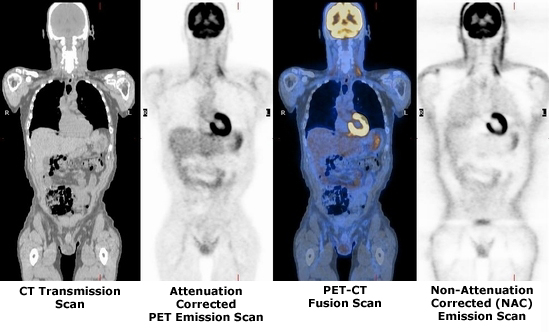 PET CT   =   PET + CT  =  Function + Form
PET  : How it is performed…?
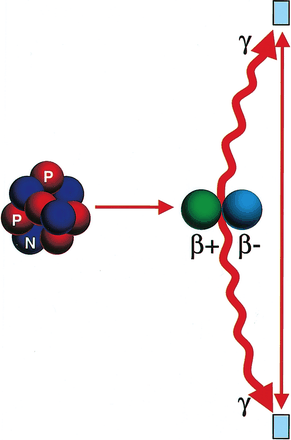 detector
Positron emitters (e.g. F18) labelled with 
biologically active natural compounds such 
as oxygen, carbon or glucose give intravenously 
and reacting in the body identically to their 
non-radioactive counterparts.

 Positrons are emitted from F18 and react with
 tissue electrons.....Anhillation occurs...

Two photons 511 kev each in opposite 
direction are emitted   and detected by PET
 SCANNERgiving an image of the normal and 
abnormal distribution of tracer in the body.
detector
Positron Emitting Isotopes
Cyclotron produced isotopes:
Isotope			                 T/2
Oxygen-15		  	          2 min
Nitrogen-13		                  10 min
Carbon-11			           20 min
Fluorine-18		       110 min
 Generator produced isotopes:

Parent 		       T/2  		 daughter	       T/2
Strontium-82		 25 days	           Rubidium-82	       75 seconds
Zin-62			                 9.3 hrs	           Copper-62	               10 min.
Germanium-68	         288 days         Gallium-68	                68 min
FDG :  Fluoro-2-deoxy-D-Glucose Uptake  Mechanism
FDG is a glucose analogue used to asses glucose metabolism.

FDG transported from intravascular space to the cells by the same mechanism as the glucose.

In the cell, hexoKinase acts on both FDG and glucose to form:
FDG-6-phosphatase (FDG-6-PO4-) 
Glucose-6-phosphatase.

FDG-6-PO4- cannot progress further into glucose metabolism and remains trapped intracellularly in proportion to glycolitic rate of the cell.
N = nucleus
In tumors, there is high rate of glycolysis compared to normal cells as well as higher level of hexoKinase.
FDG is labeled with F18
FDG : Normal distribution
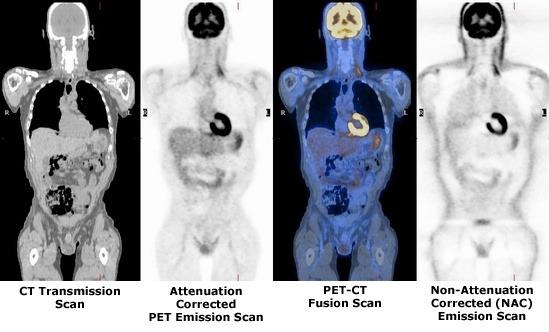 Brain & heart ---    High uptake

Liver     ---     Less uptake

Kidneys ---   Unlike glucose, FDG is  
                                  excreted with urine

GI		      ---    Mild clearance, faintly seen

Muscles	 --- Low, increase with exercise
FDG in Oncology
Tumors do not have a blood tumor barrier
FDG transport into tumors occurs at a higher rate than in the surrounding normal tissues.
FDG is de-phosphorylated and can then leave the cell.
The de-phosphorylation occurs at a slower rate in tumors.

Applications of FDG
                  •Locating unknown primaries
                  •Differentiation of tumor from normal tissue
                  •Pre-operative staging of disease (lung, breast, colorectal,
                    melanoma, H&N, pancreas)
                  •Recurrence vs necrosis
                  •Recurrence vs post-operative changes (limitations with FDG)
                  •Monitoring response to therapy
PET CT 

 F18 FDG IMAGING PROTOCOL
Fasting : 4 – 6 hours

Dose : Inject 10 mCi F18 FDG

Wait (uptake phase): 45 -60 min then scan

Scanning time : 30 min to complete PET CT study

SUV : Standard uptake value  ( N:0.5-2.5  and  Tumors > 3.0 )
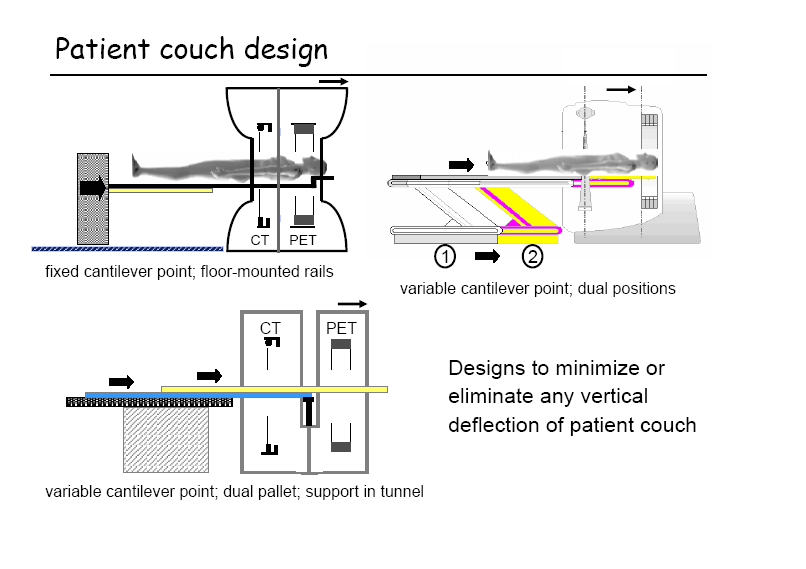 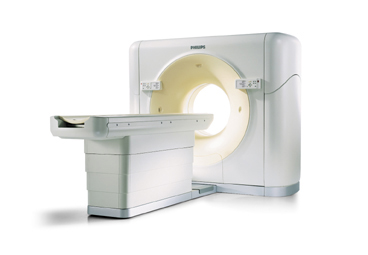 FDG PET
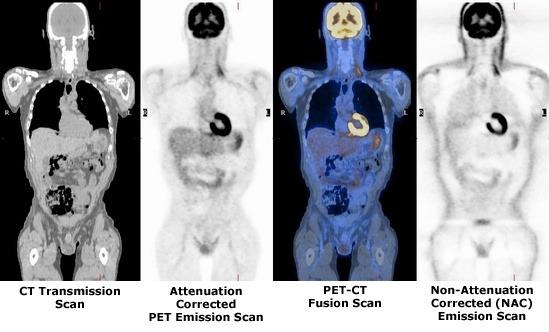 FDG PET : Normal
FDG PET : Staging of NHL
FDG PET-CT
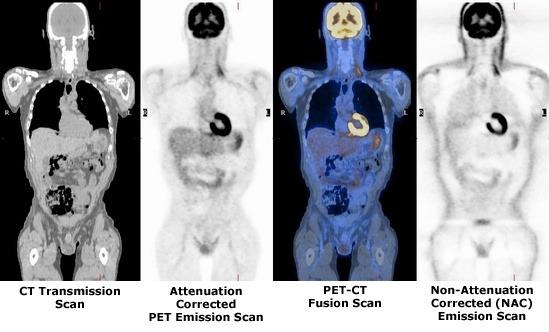 FDG PET-CT Normal
FDG PET-CT Staging Of Lymphoma
FDG PETCT
NHL : Stage IV
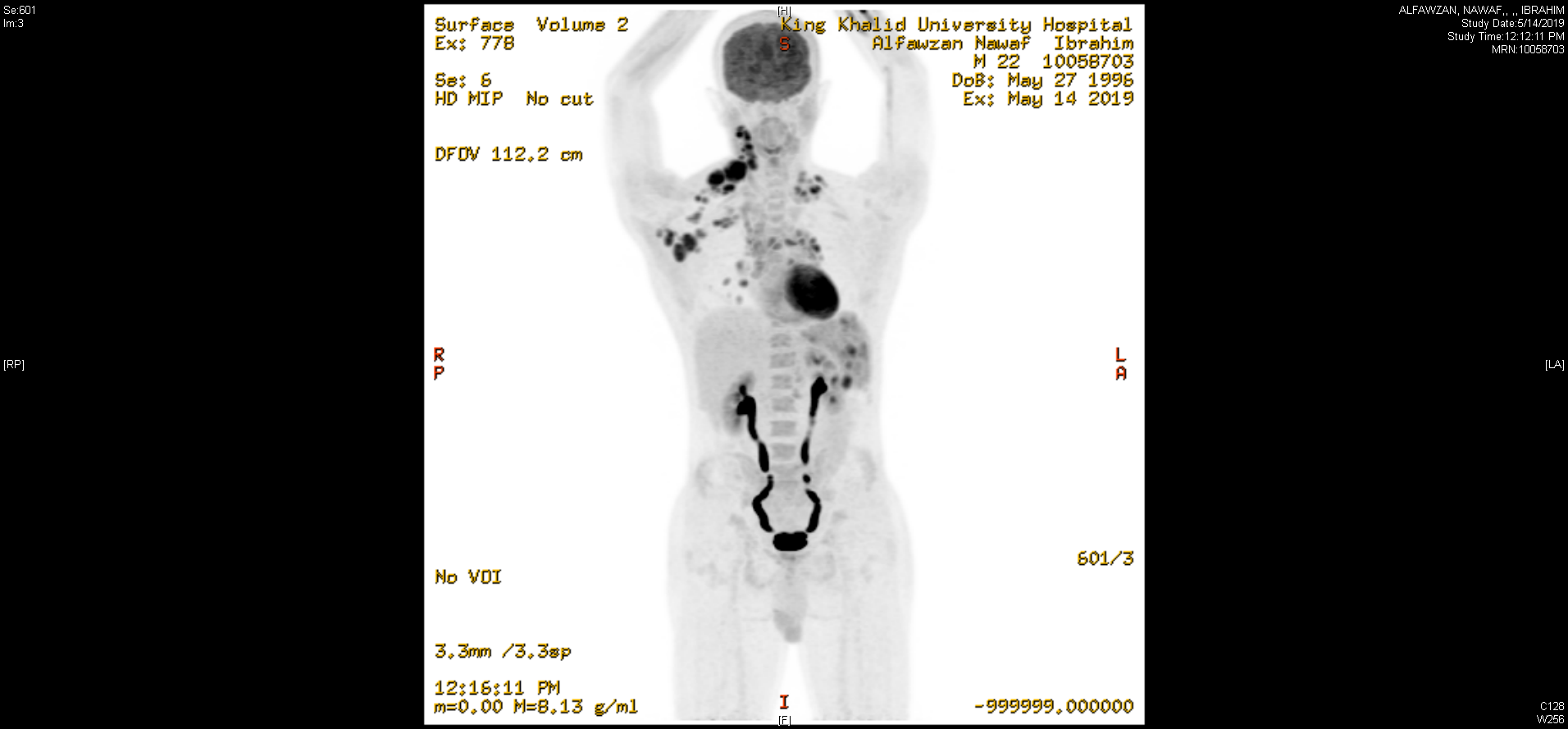 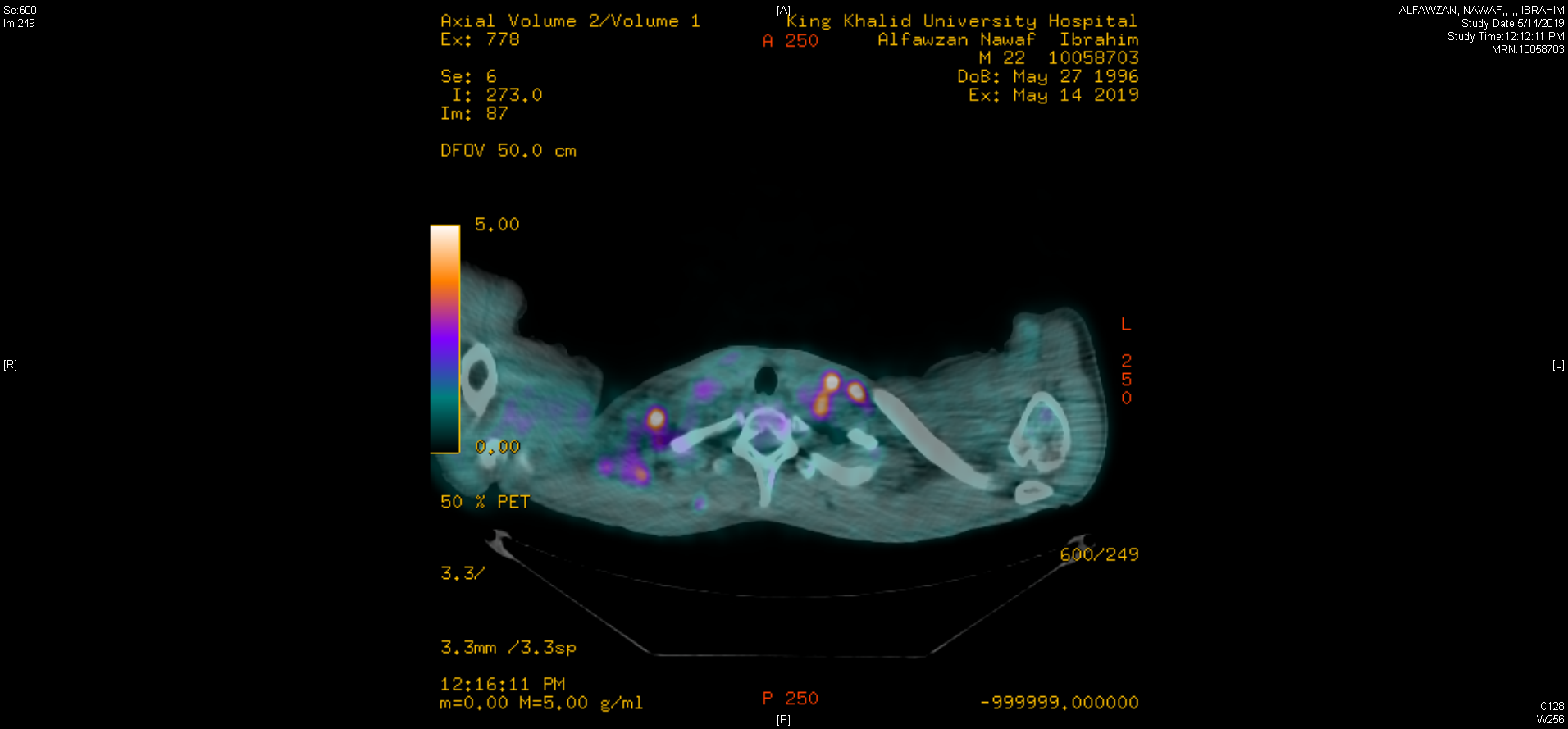 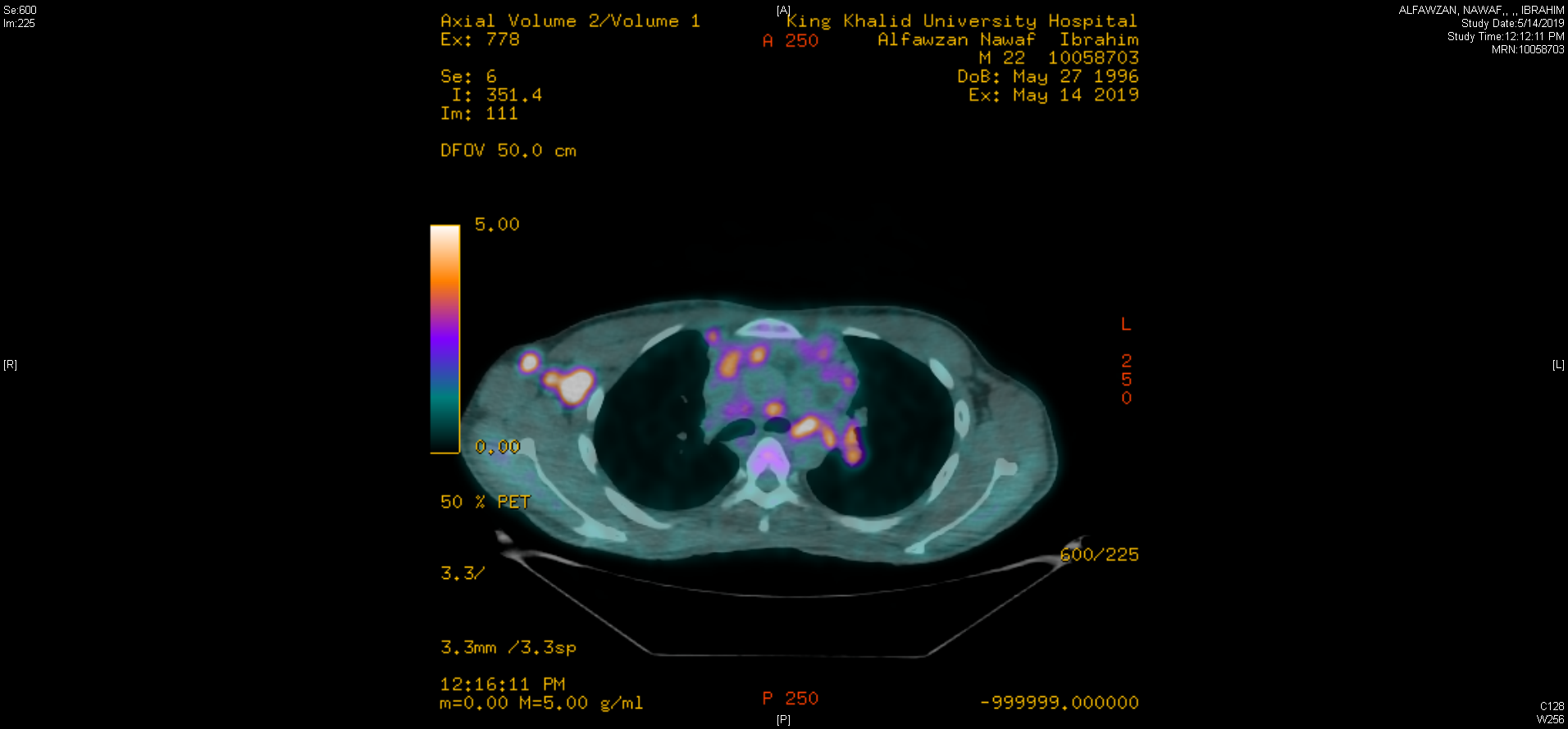 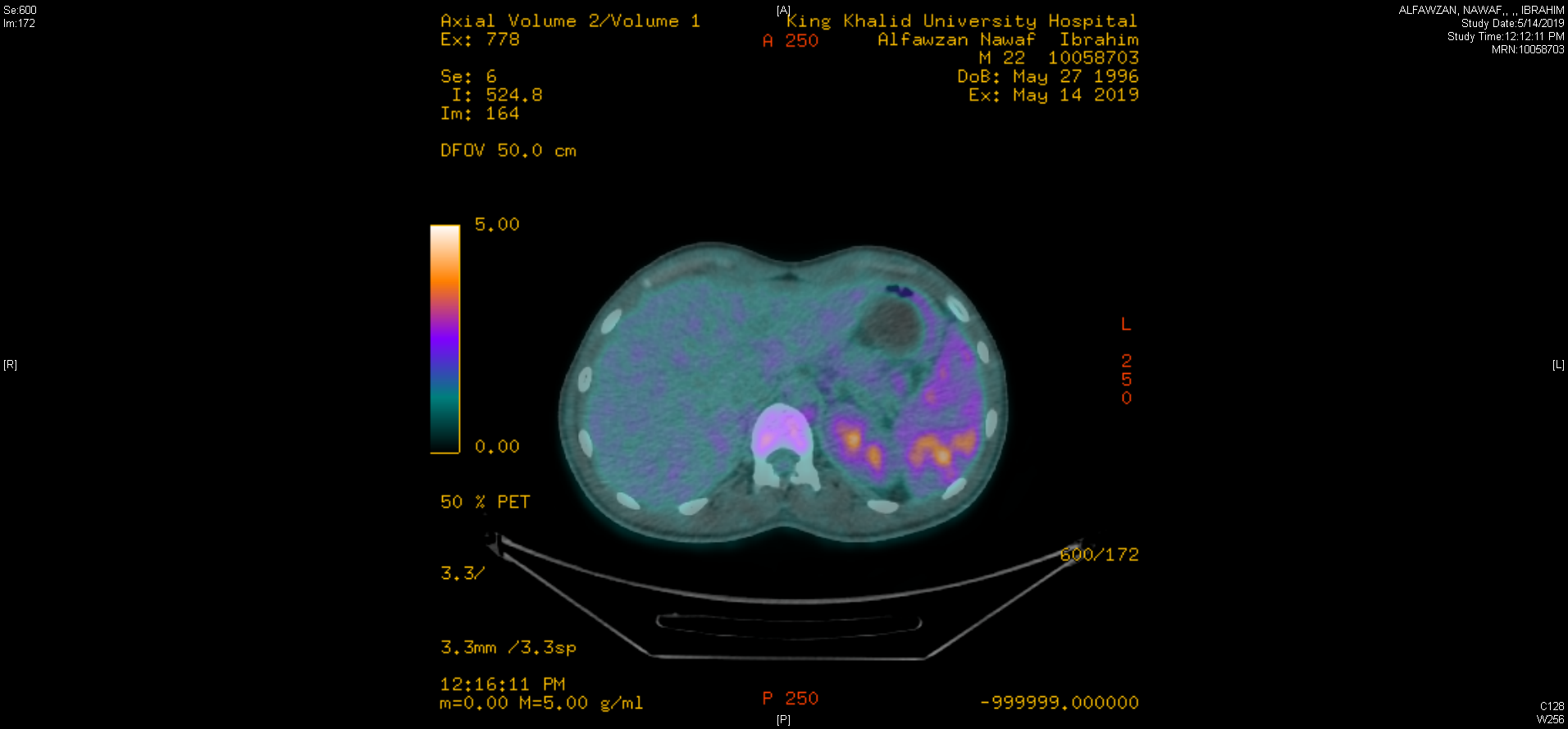 FDG PETCT : Hodgkin's  lymphoma  
 Post  6  cycles  of  chemotherapy  
for  assessment.
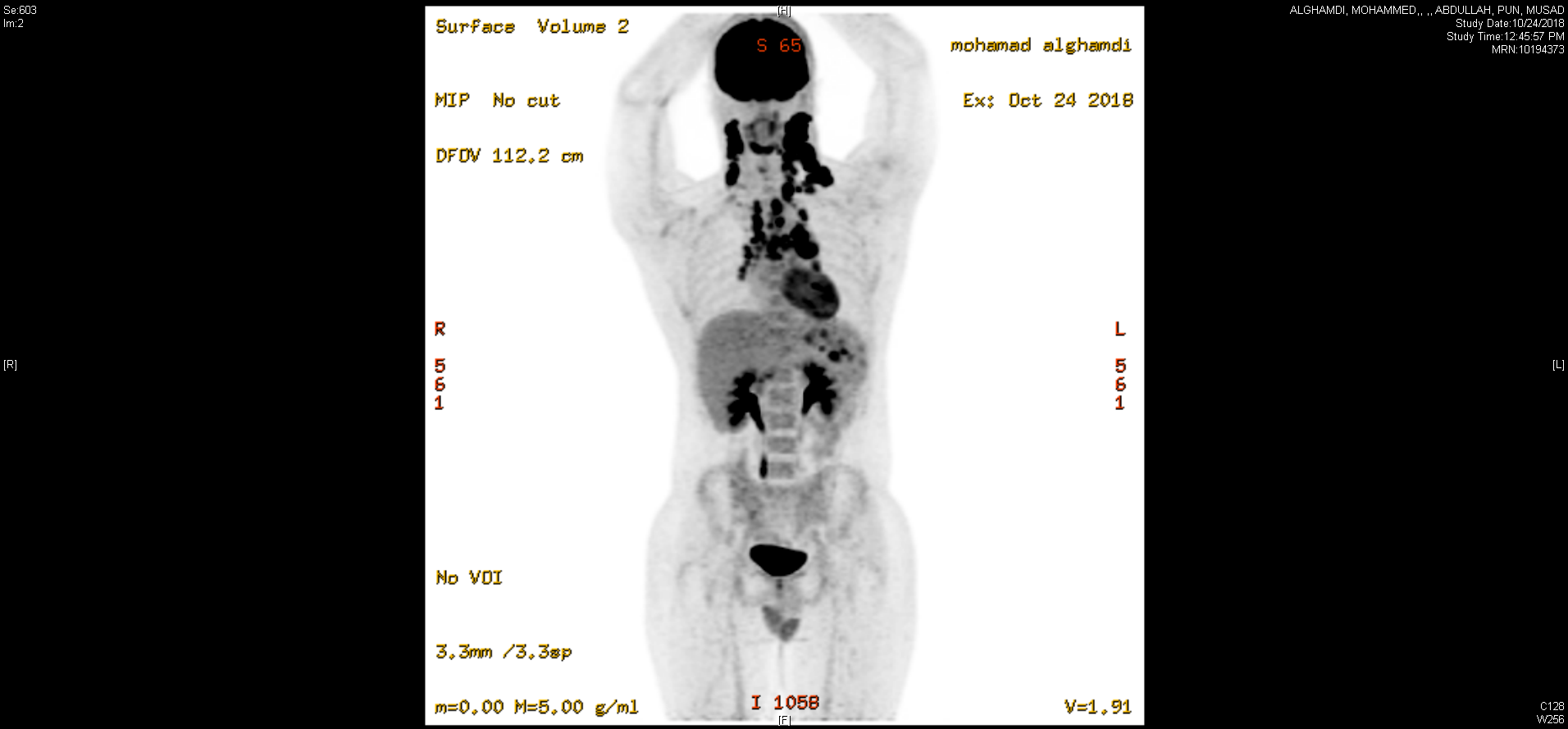 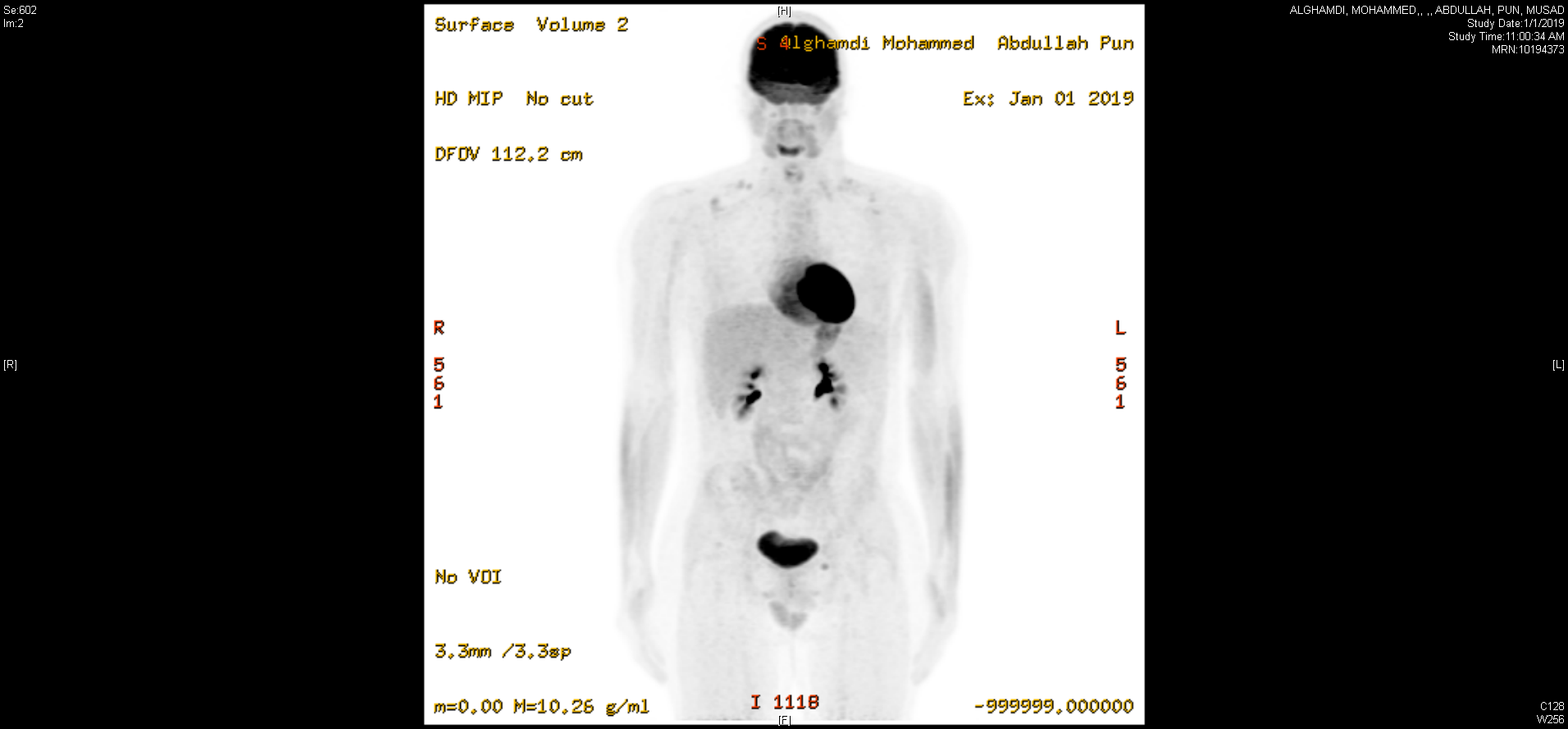 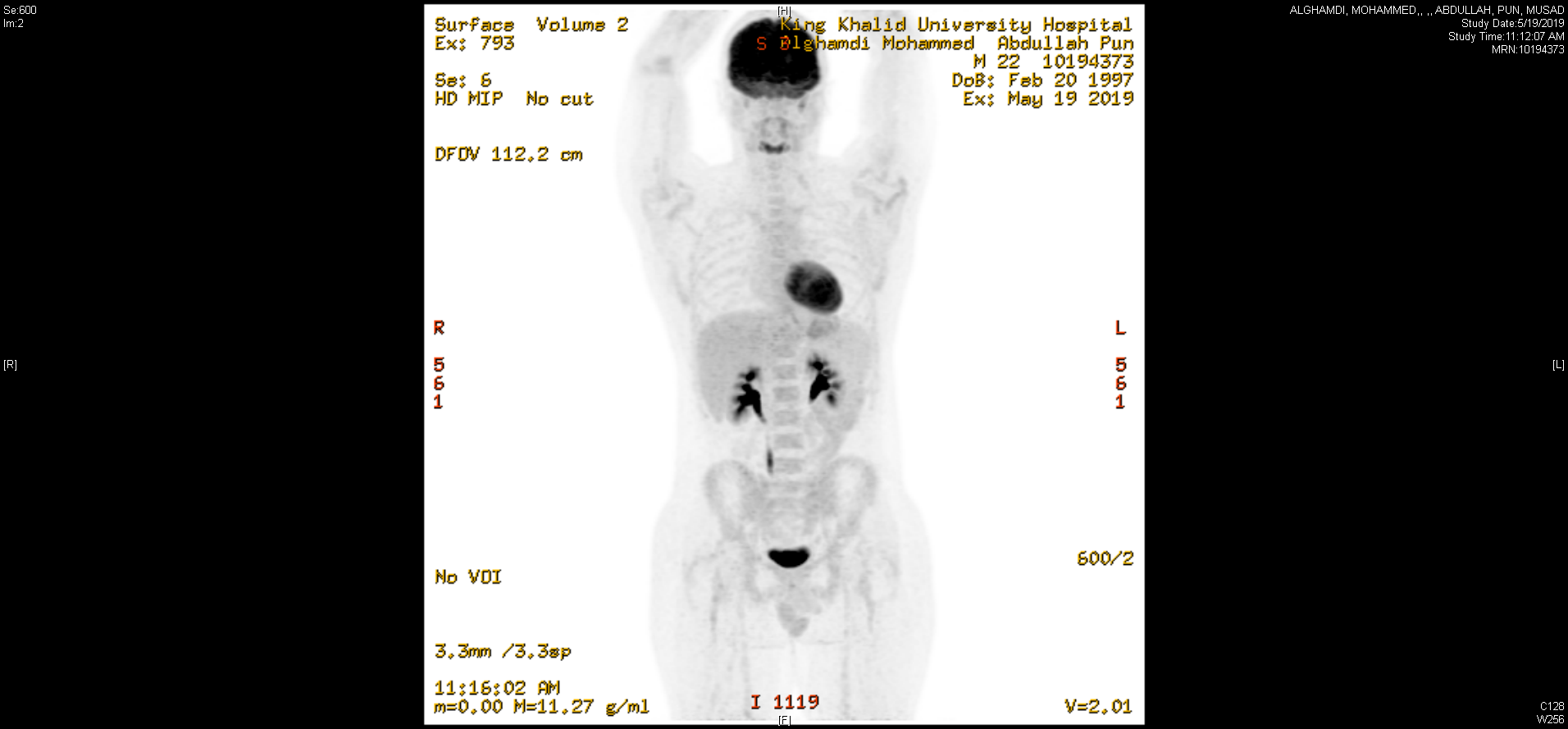 Baseline
24.10.2018
Interim
1.1.2019
Final
19.5.2019
FDG PETCT: Hodgkin's  lymphoma.   

 Post  6  cycles  of  chemotherapy  for  assessment.
 “Partial  metabolic  response 
 (Deauville  Score  5).
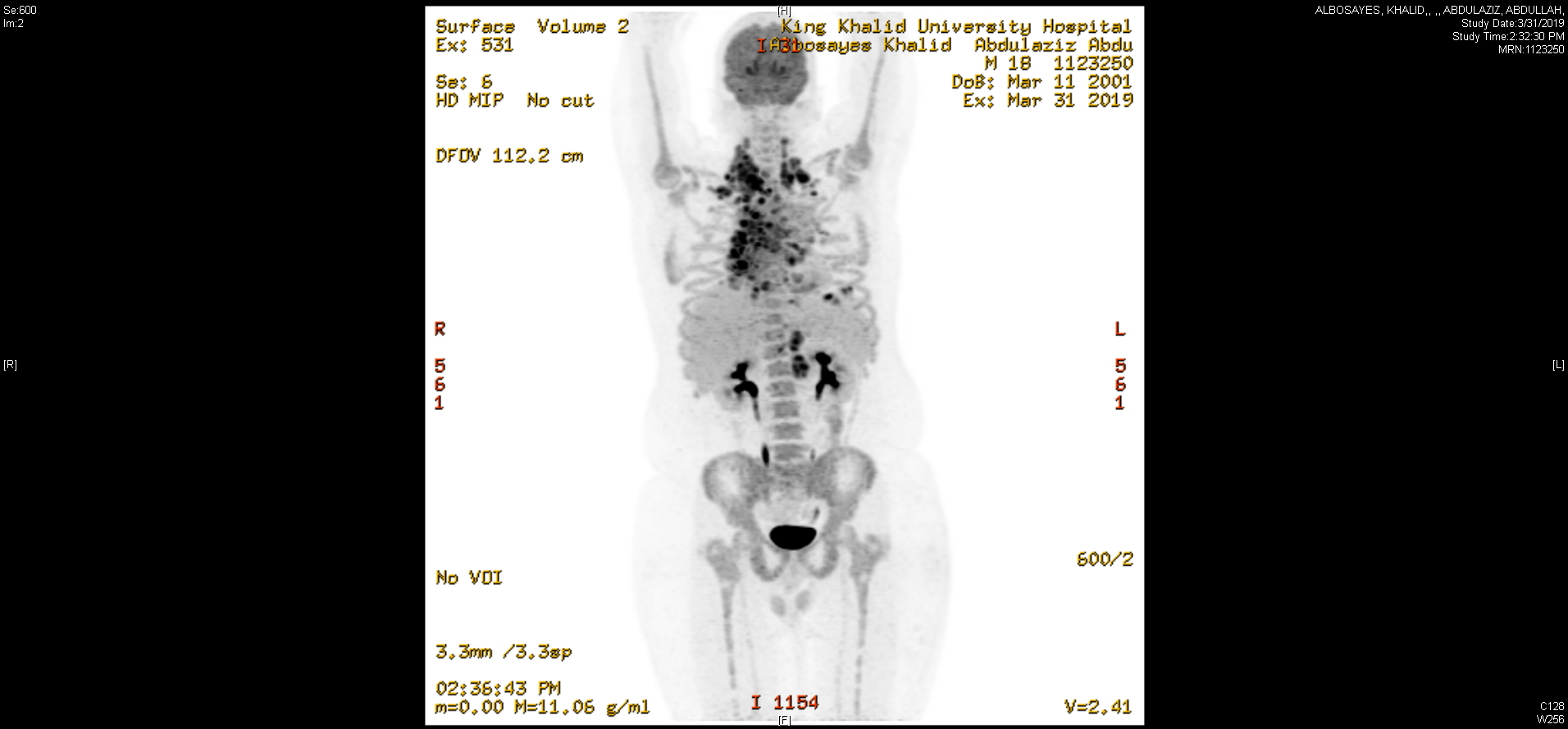 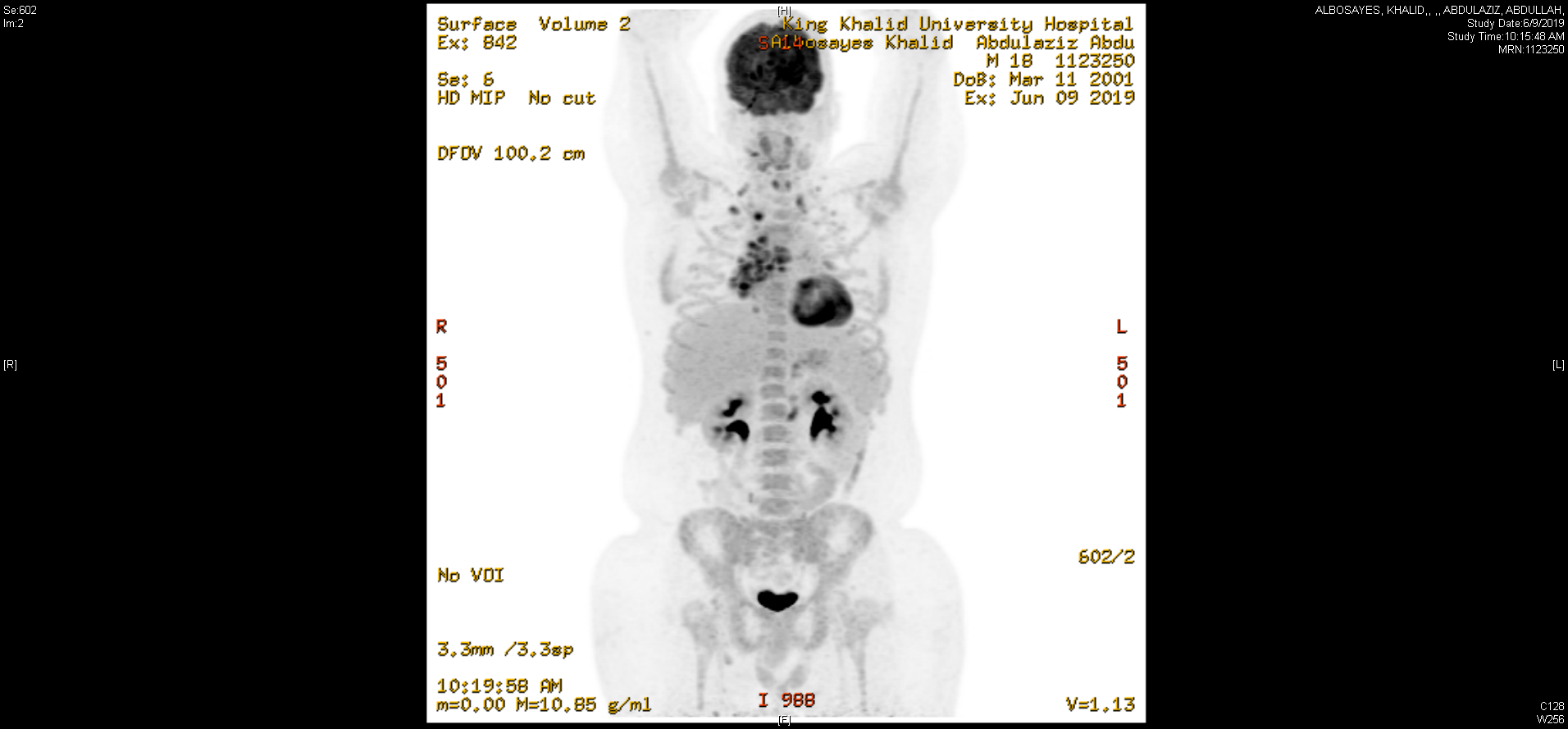 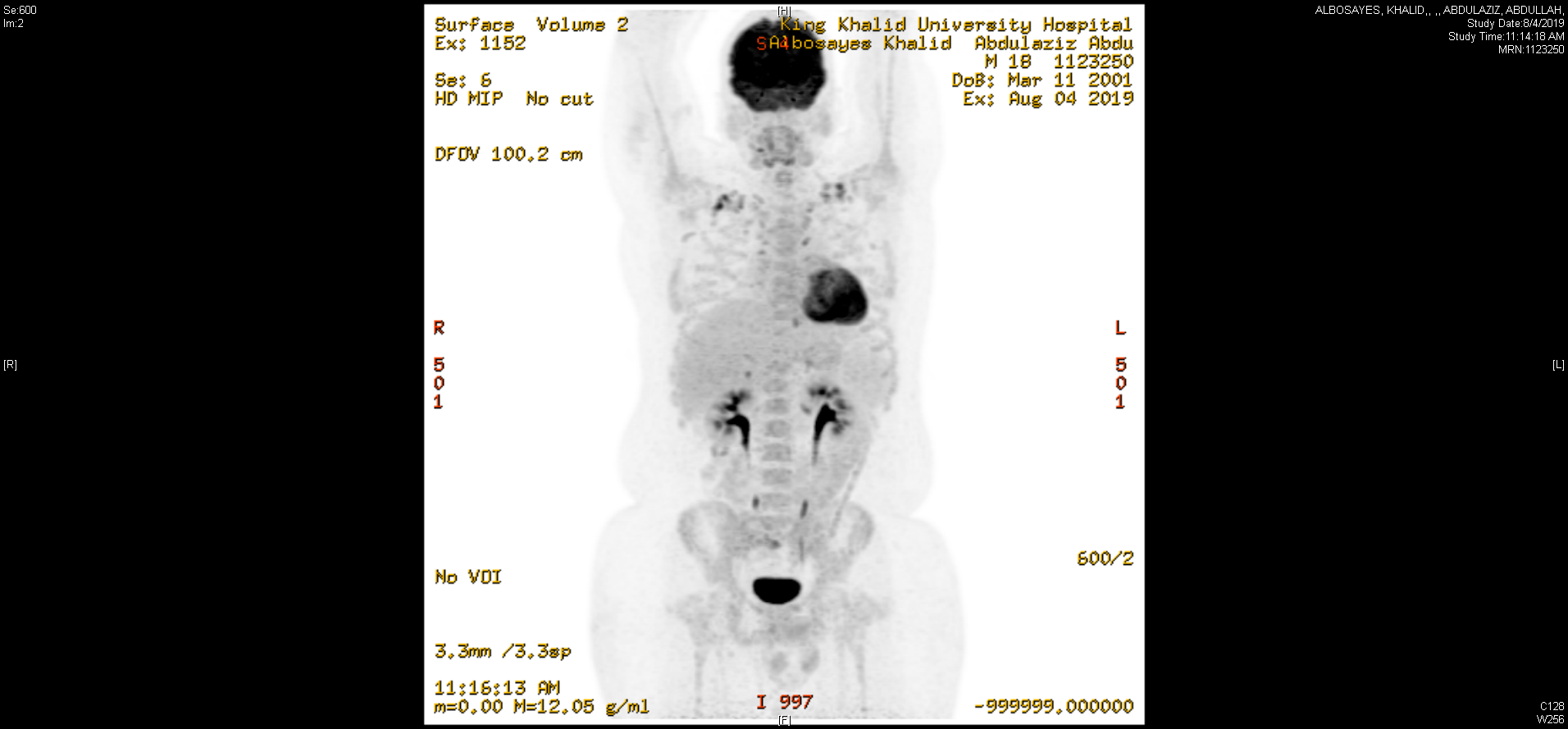 Baseline
31.3.2019
Interim
9.6.2019
Final
4.8.2019
FDG PETCT: Marginal zone lymphoma

Progressive disease (Deauville  Score  5)
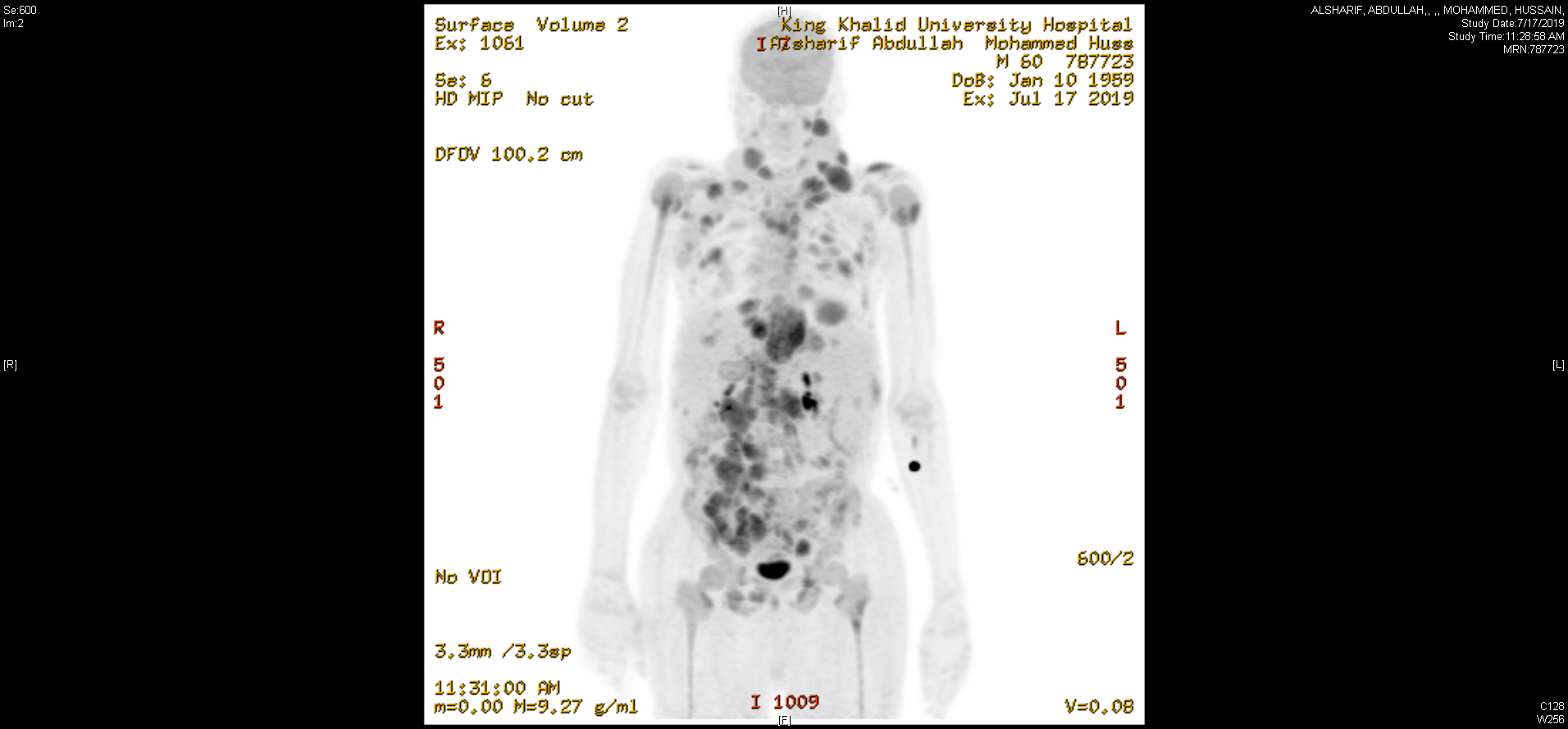 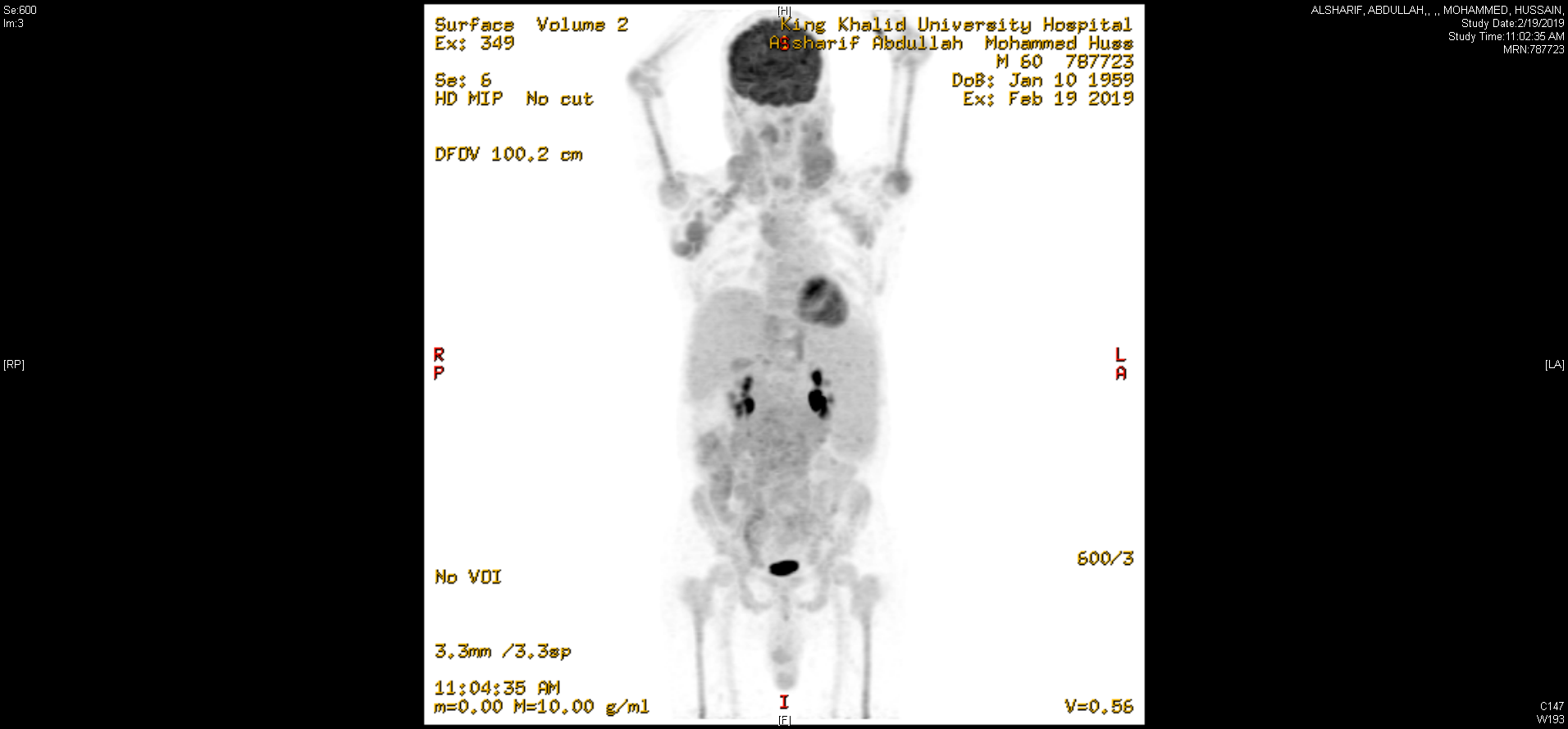 Interim
17.7.2019
Baseline
19.2.2019
FDG PETCT
Rectal cancer with liver metastases
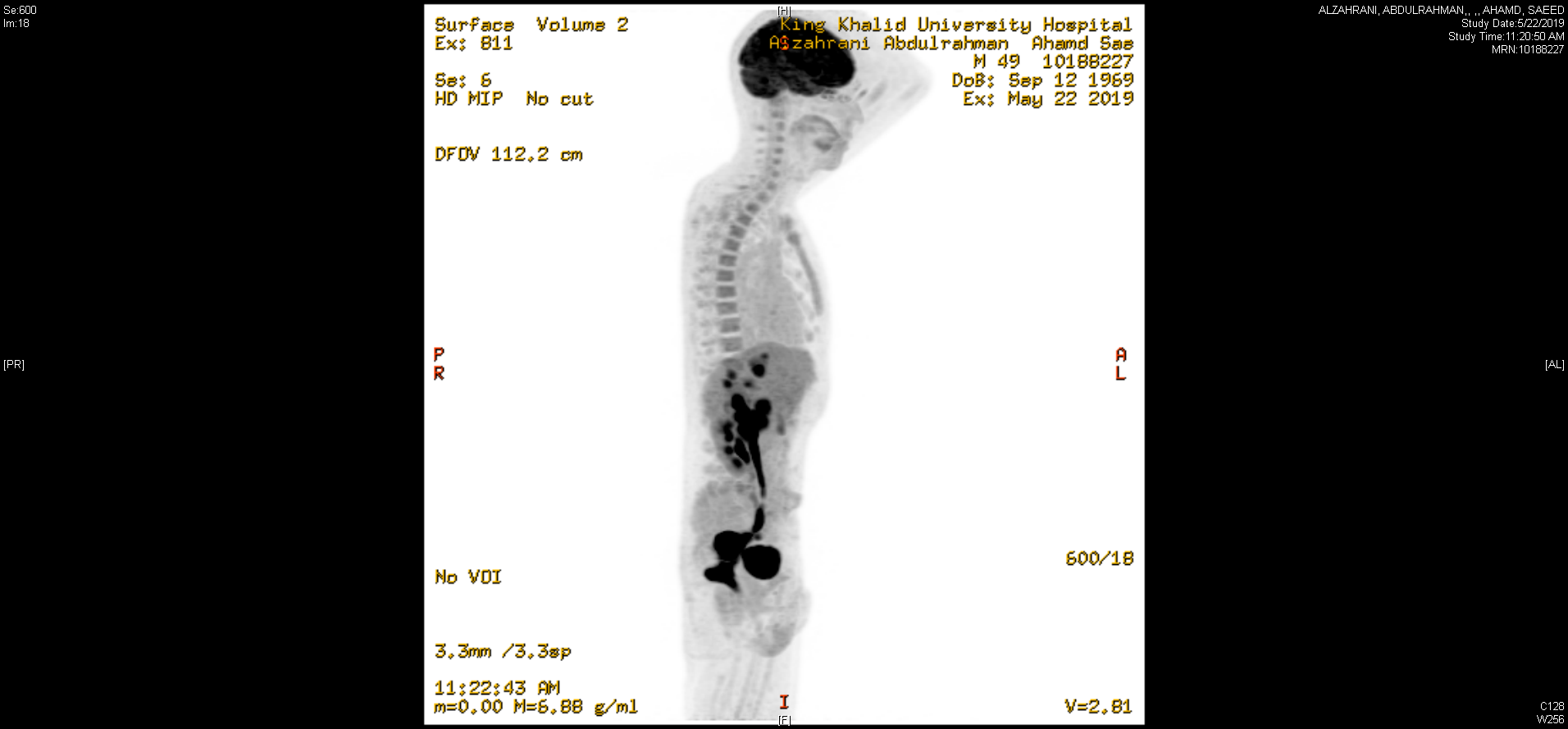 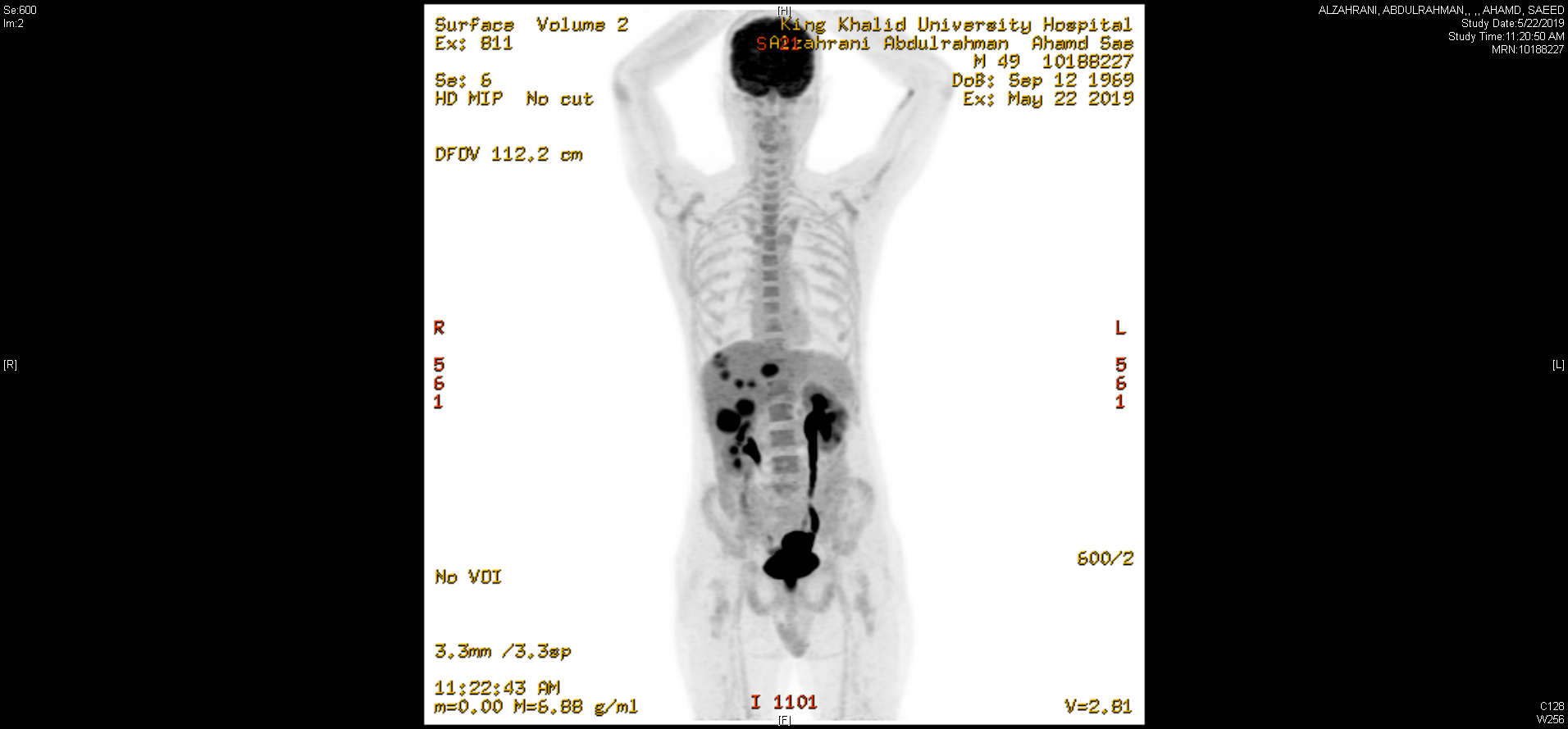 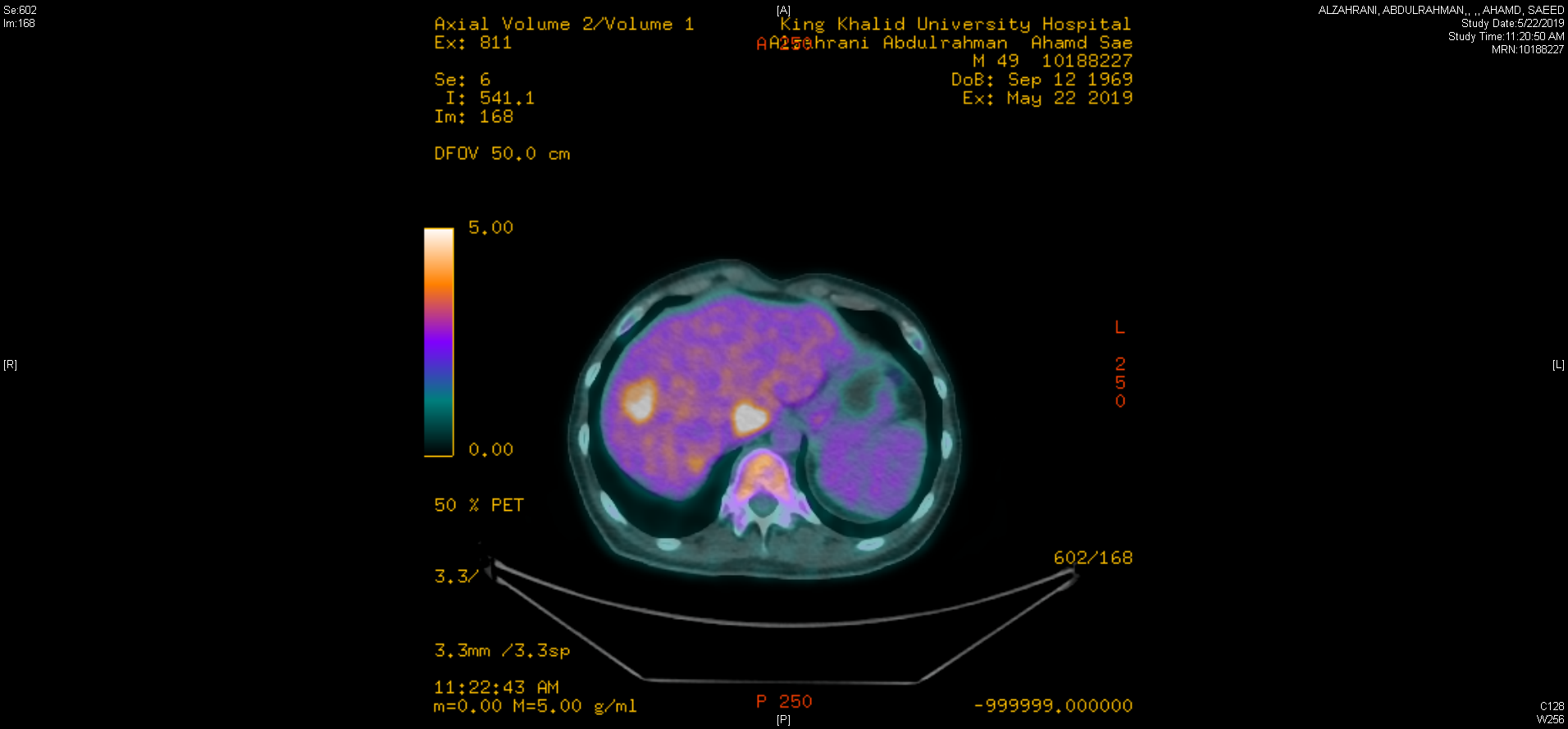 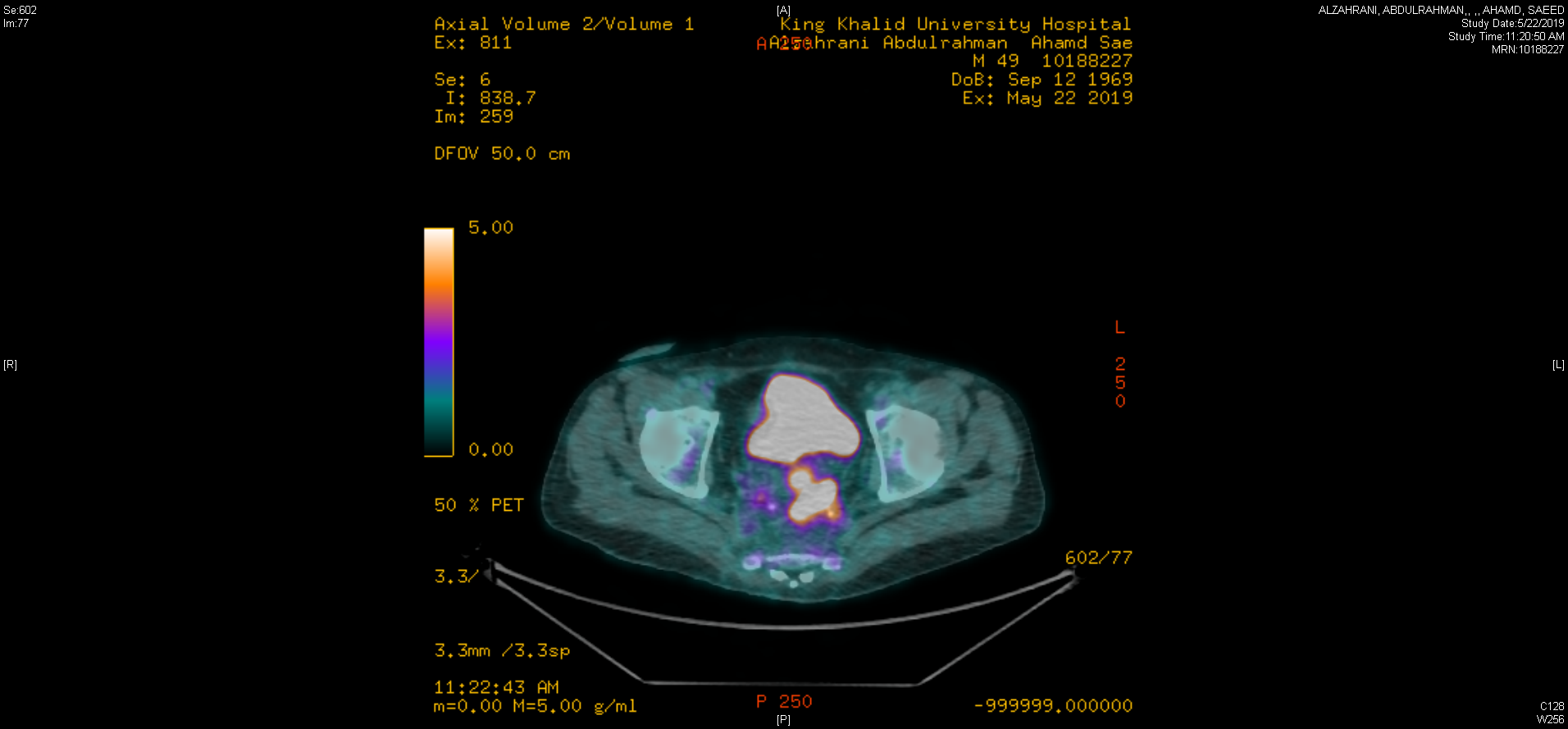 FDG PET CT : Nasopharyngeal  cancer  with  LN metastasis
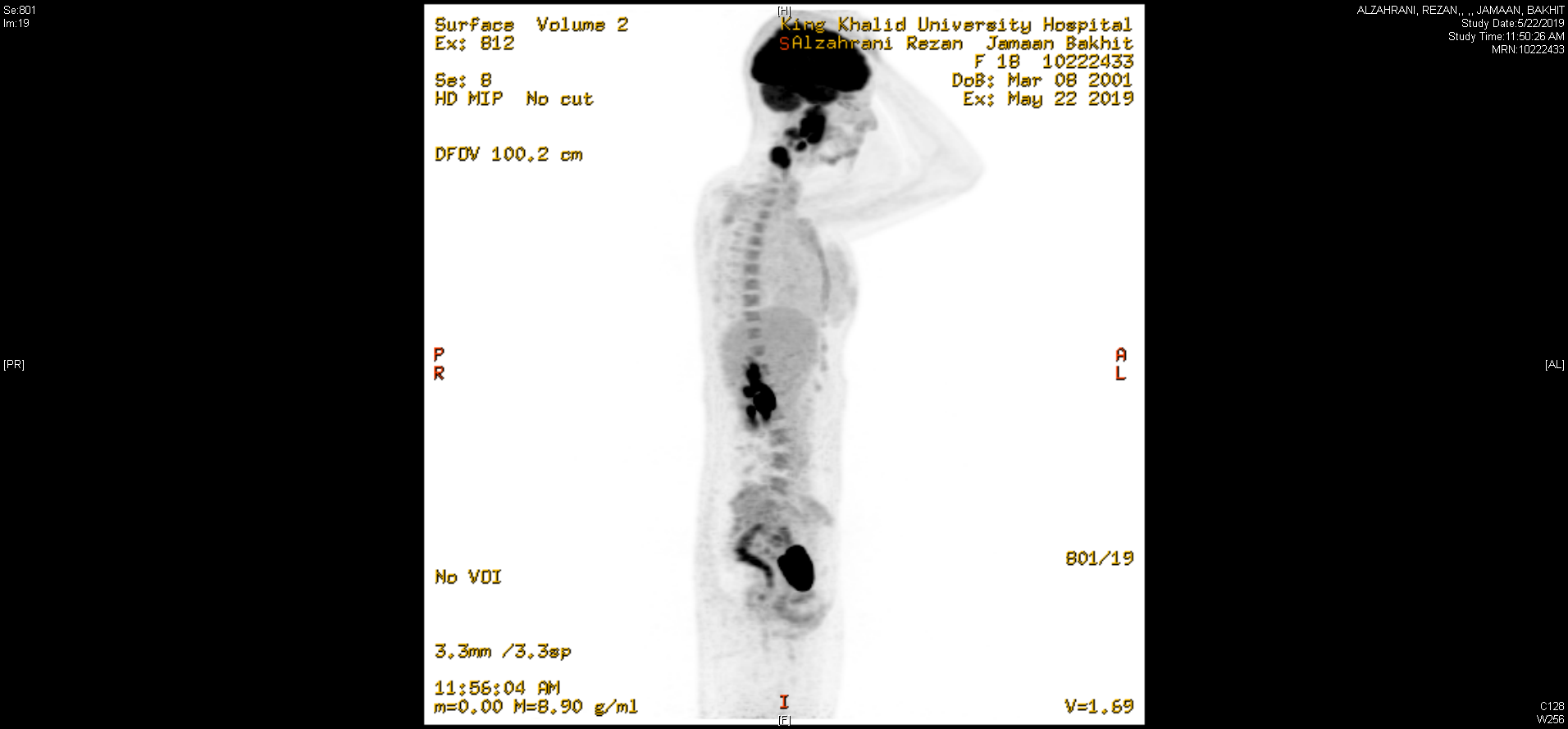 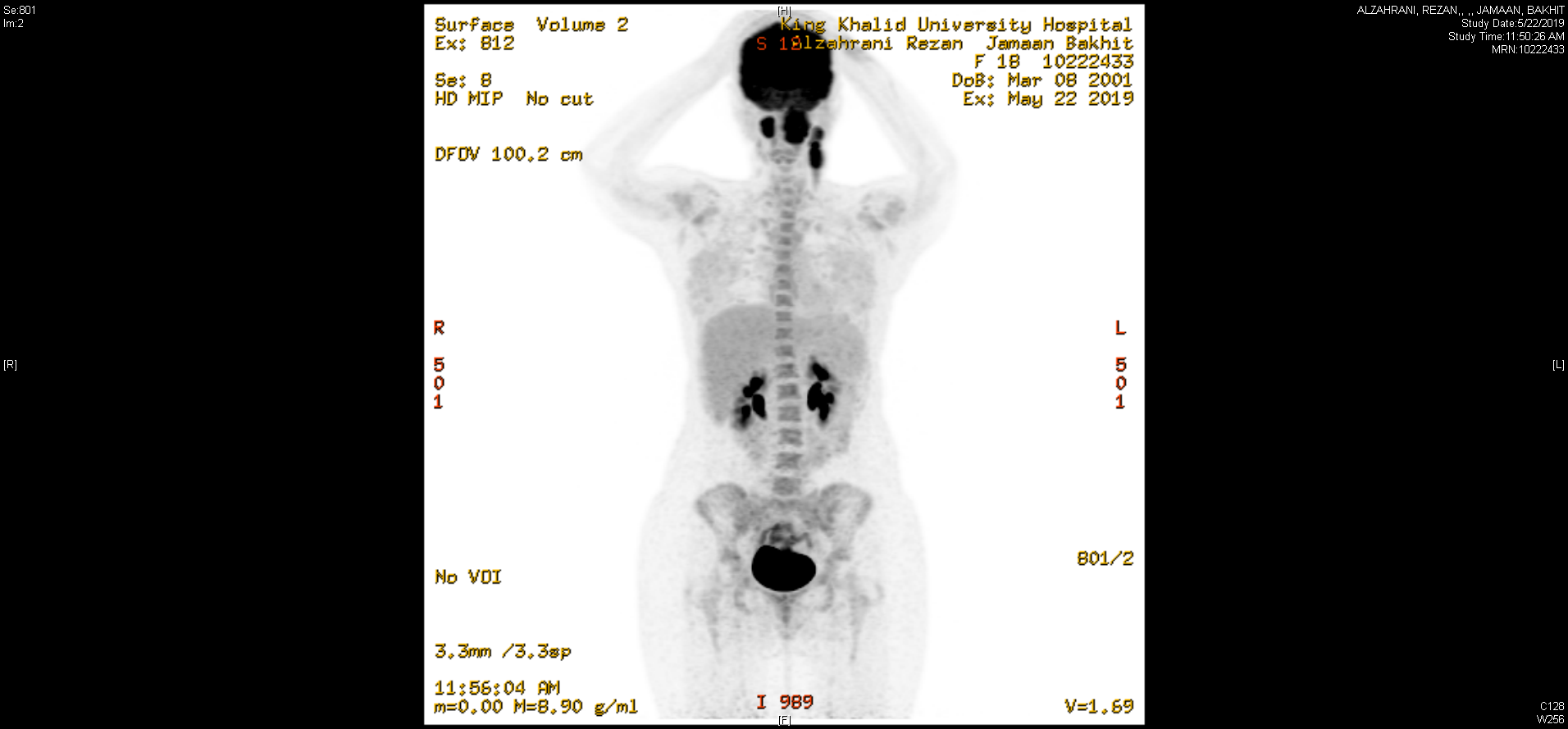 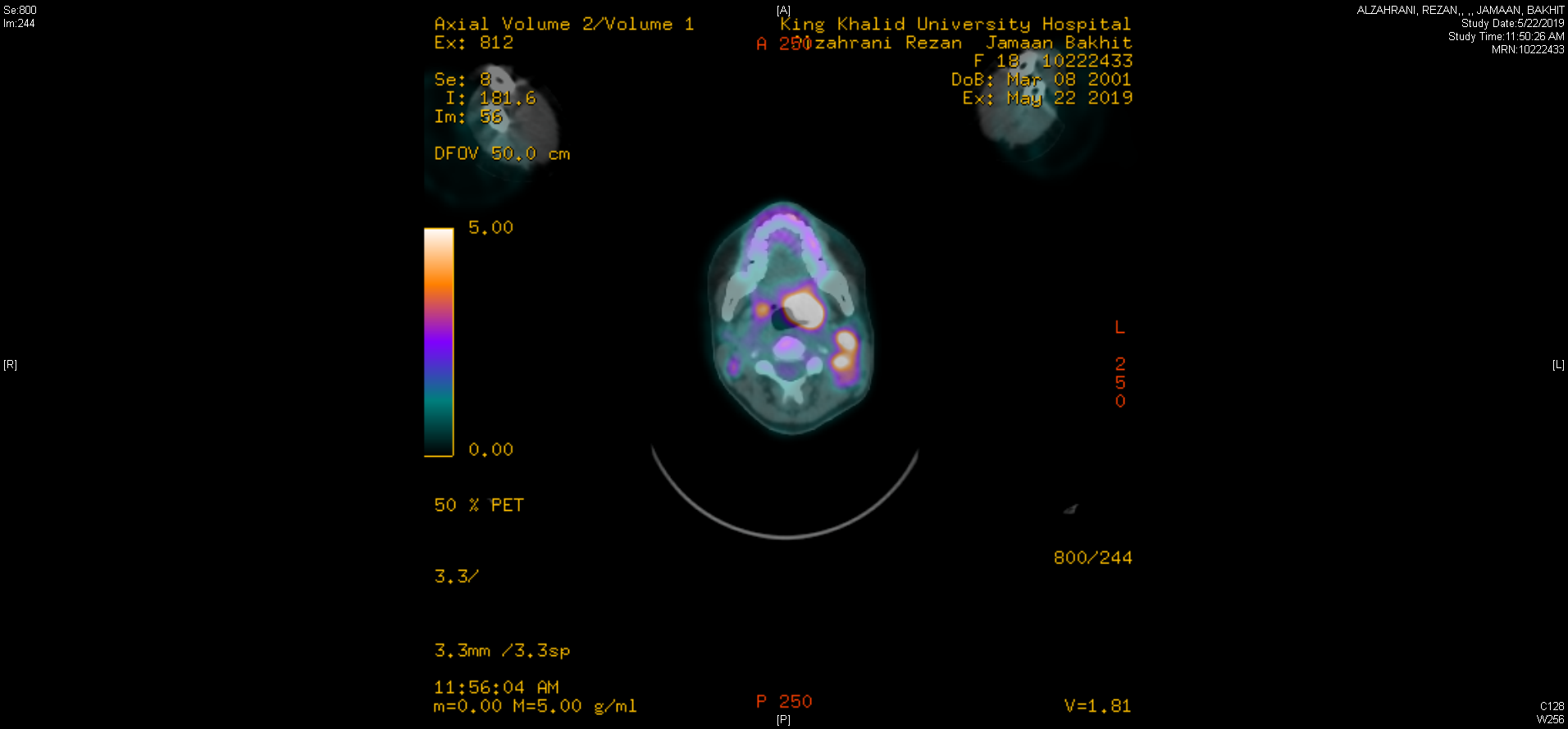 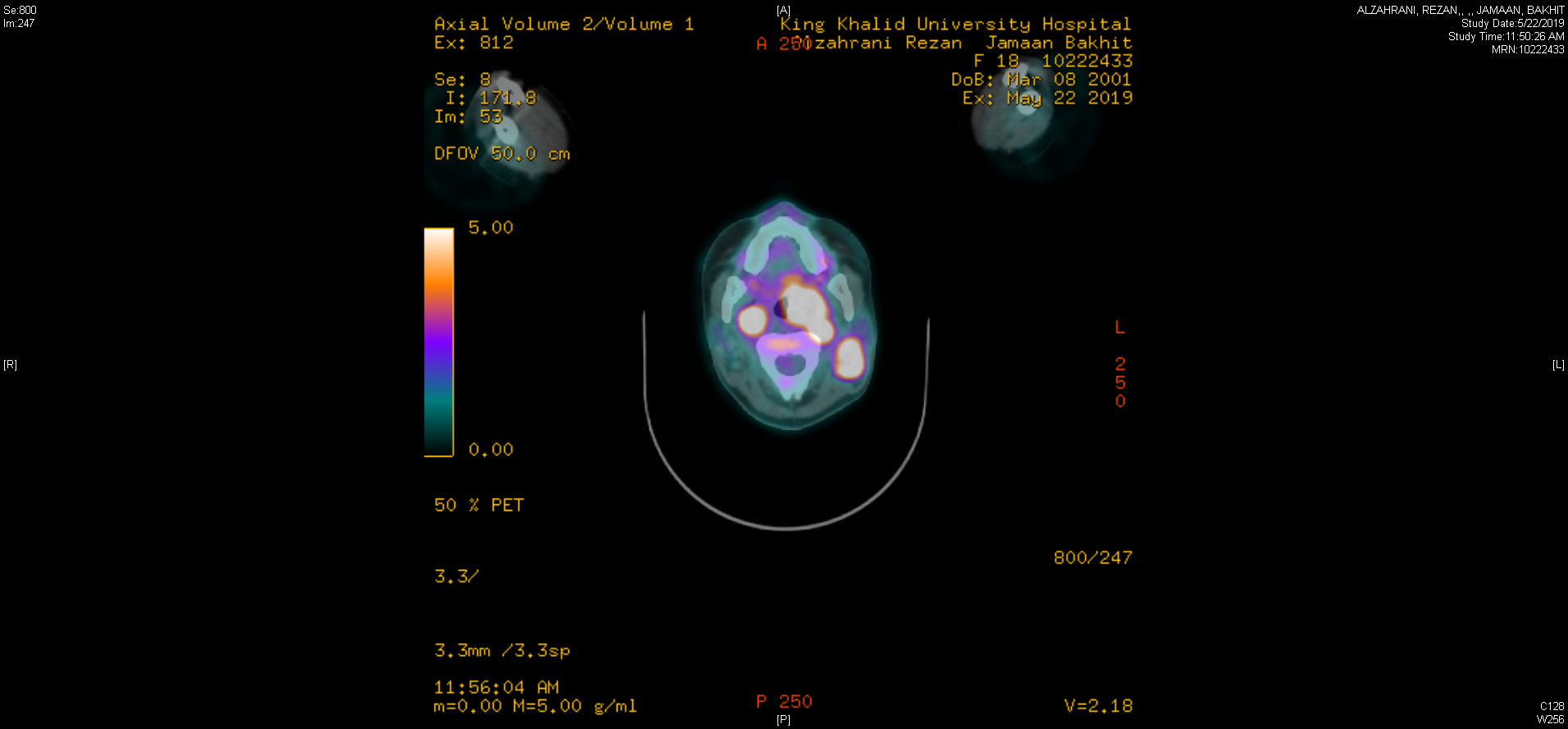 FDG PET CT : RCC with bone and lung metastases
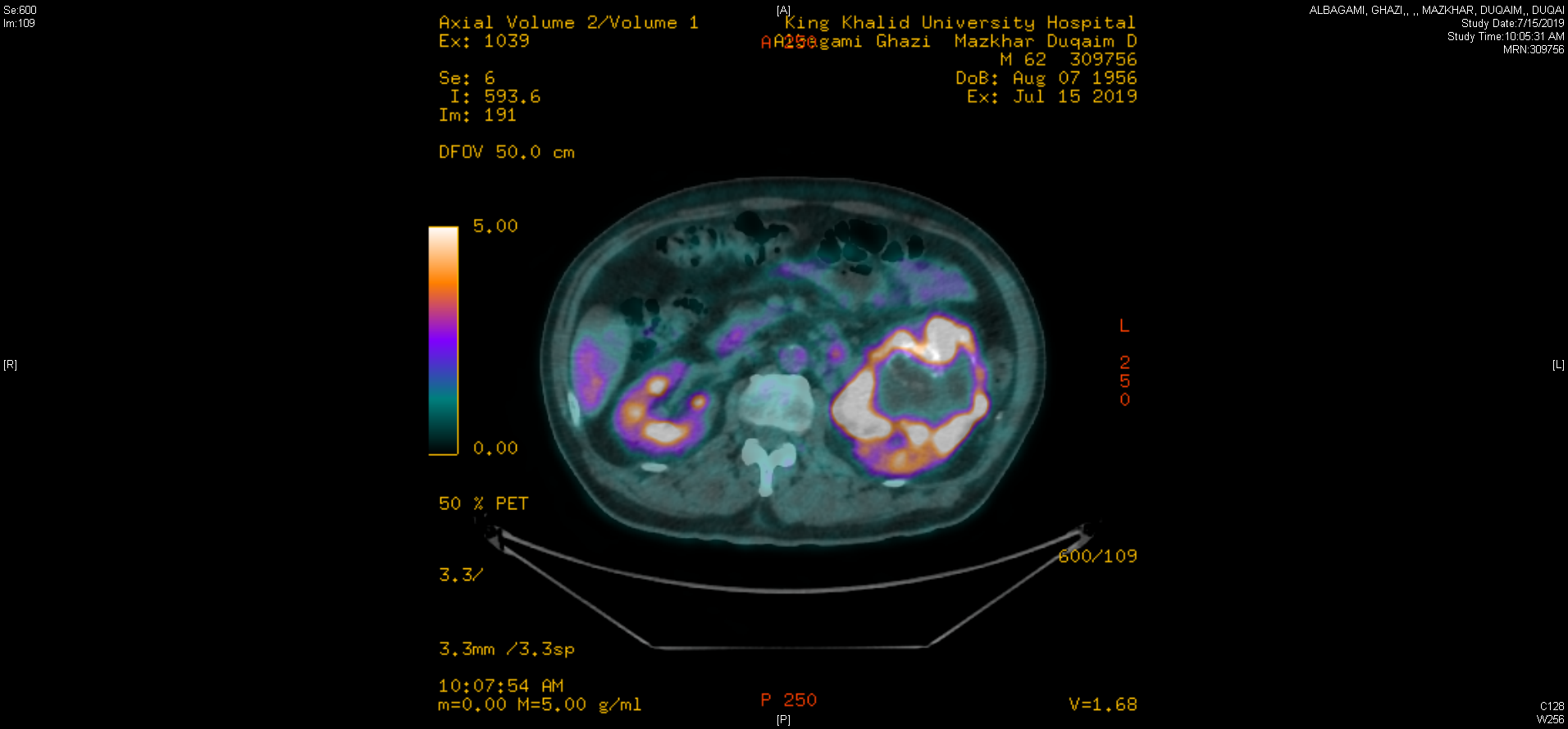 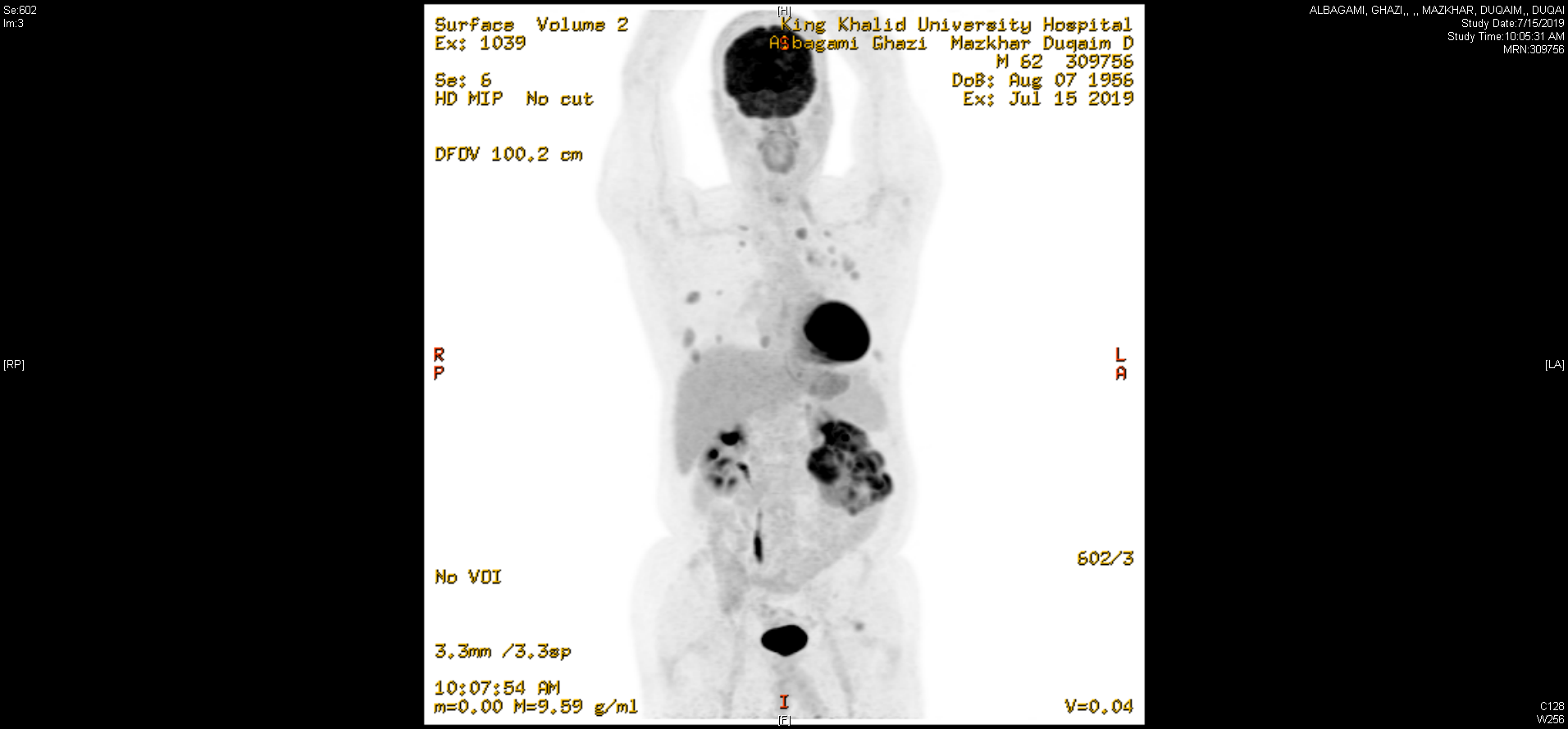 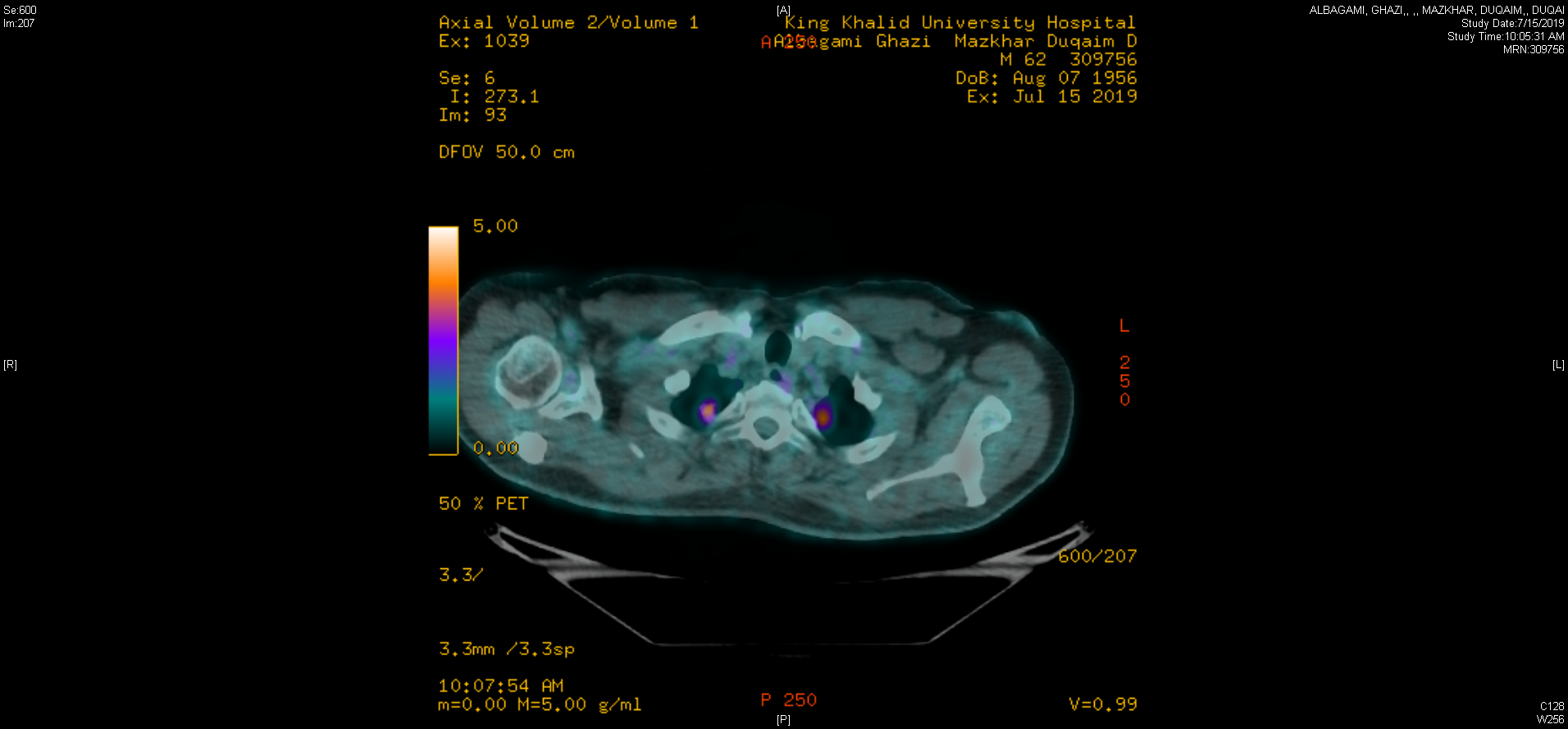 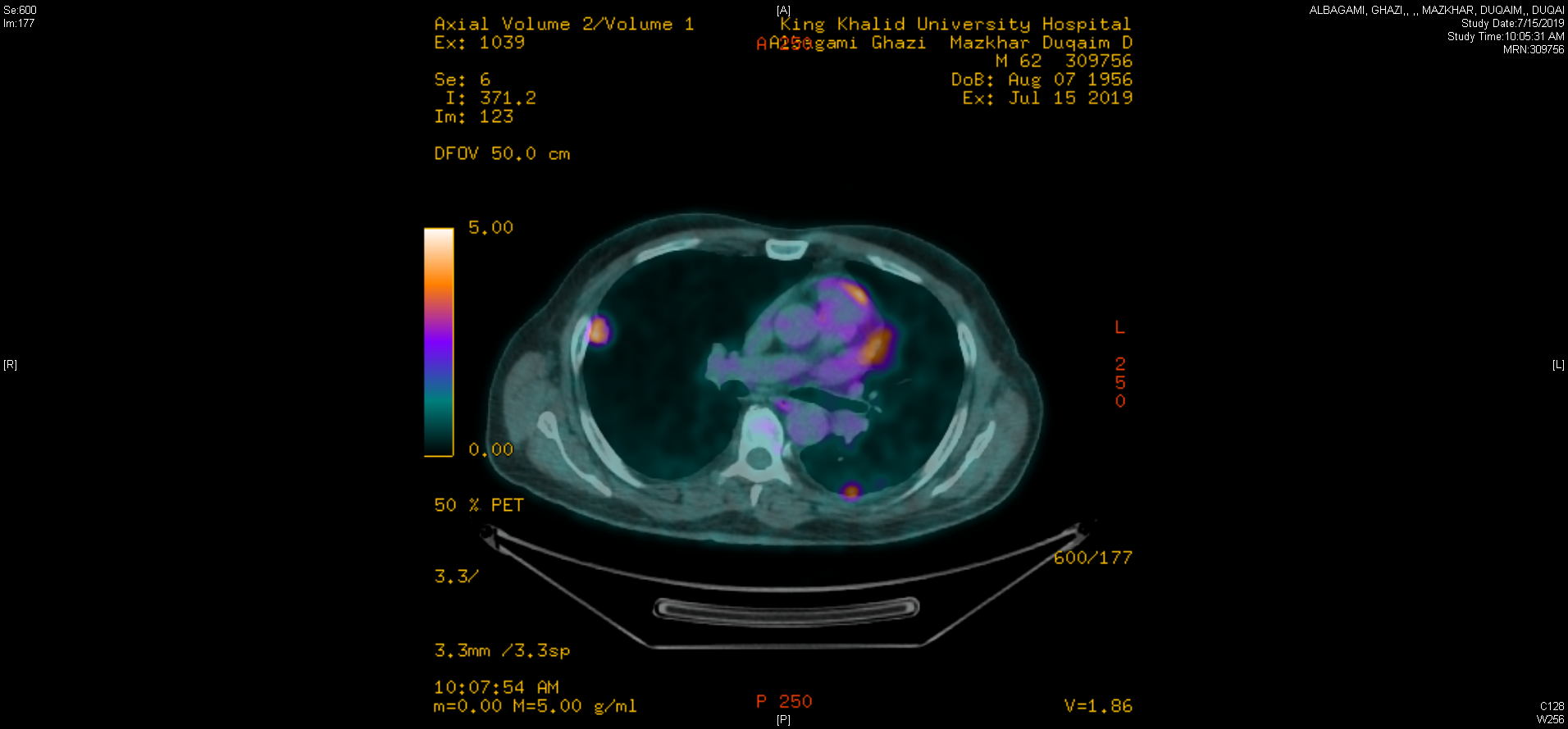 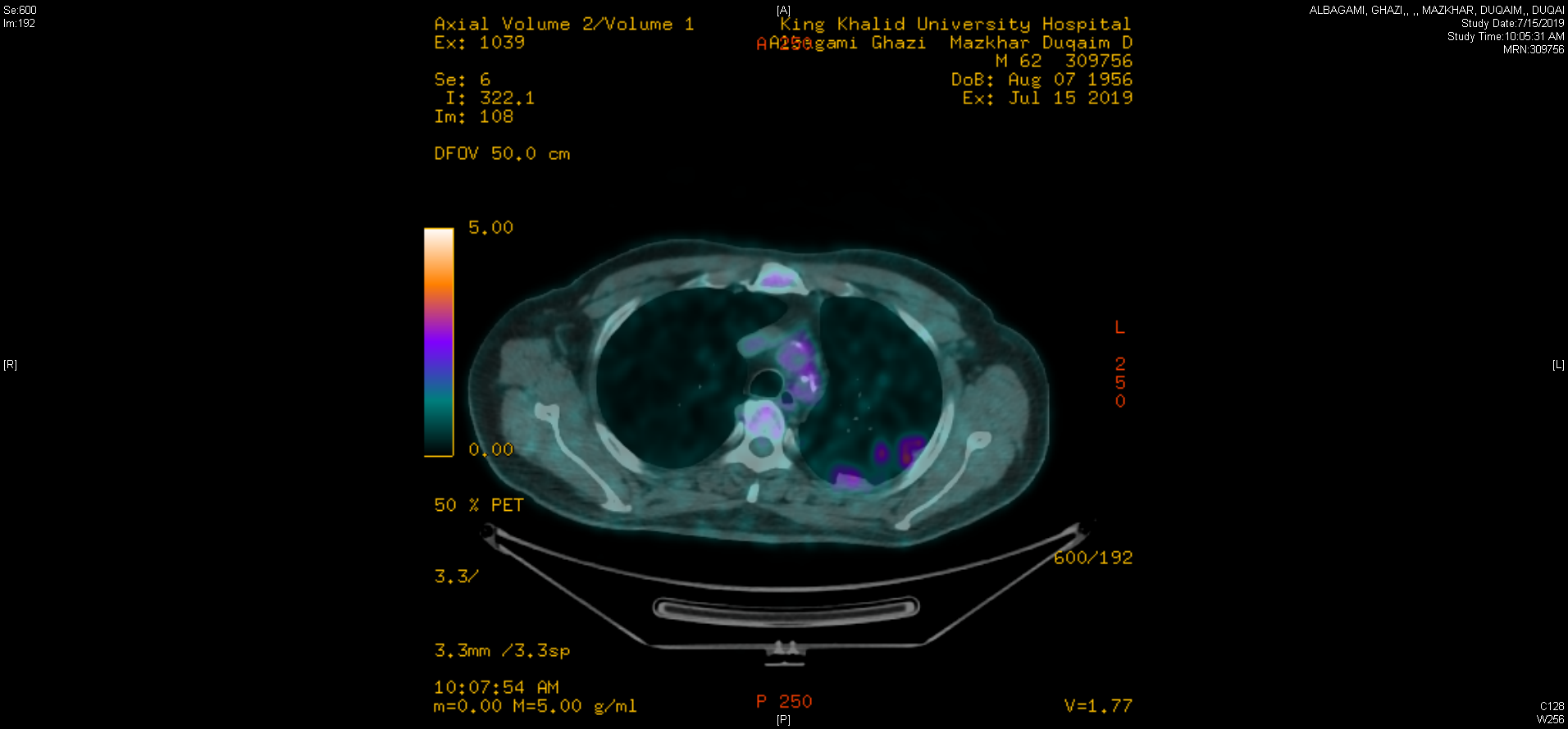 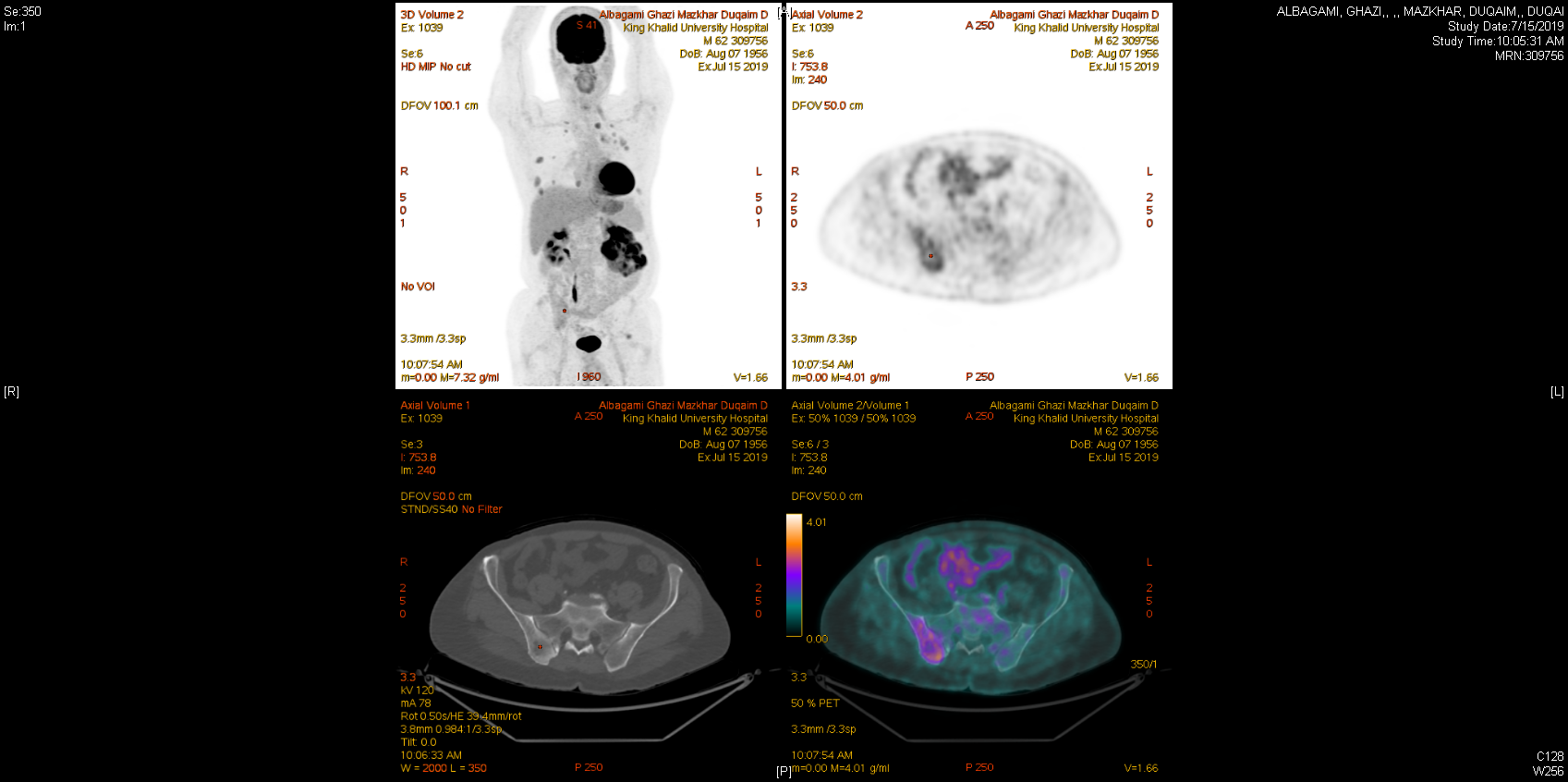 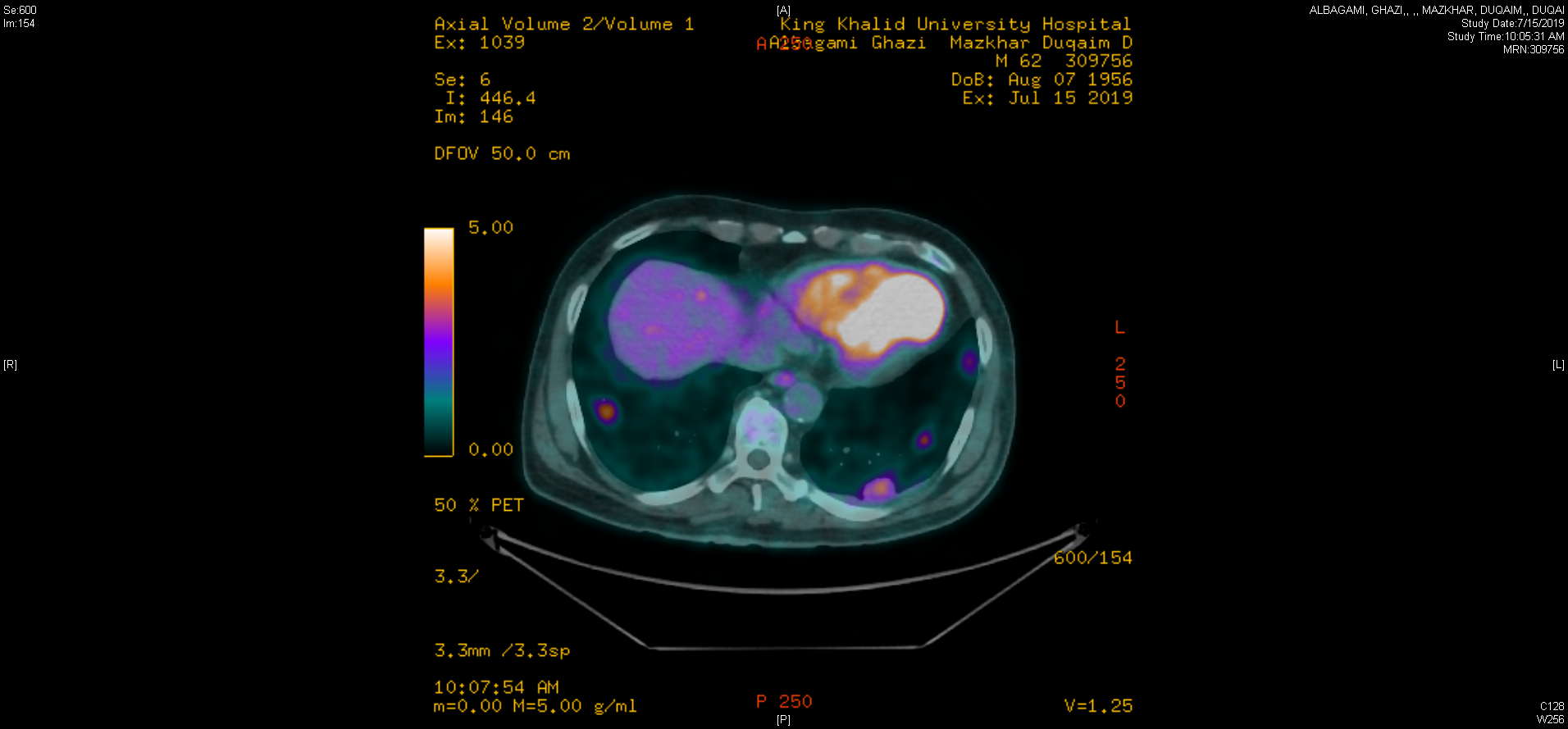 309756
" FDG-avid  left  renal  mass  coupled  with  FDG-avid  locoregional  nodal  disease  and  multiple  FDG  avid  pulmonary  metastasis. "Solitary  sclerotic  area  of  hypermetabolism  at  the  right  iliac  bone,  worrisome  for  bone  metastasis.
FDG PET CT : Metastatic Lung Cancer
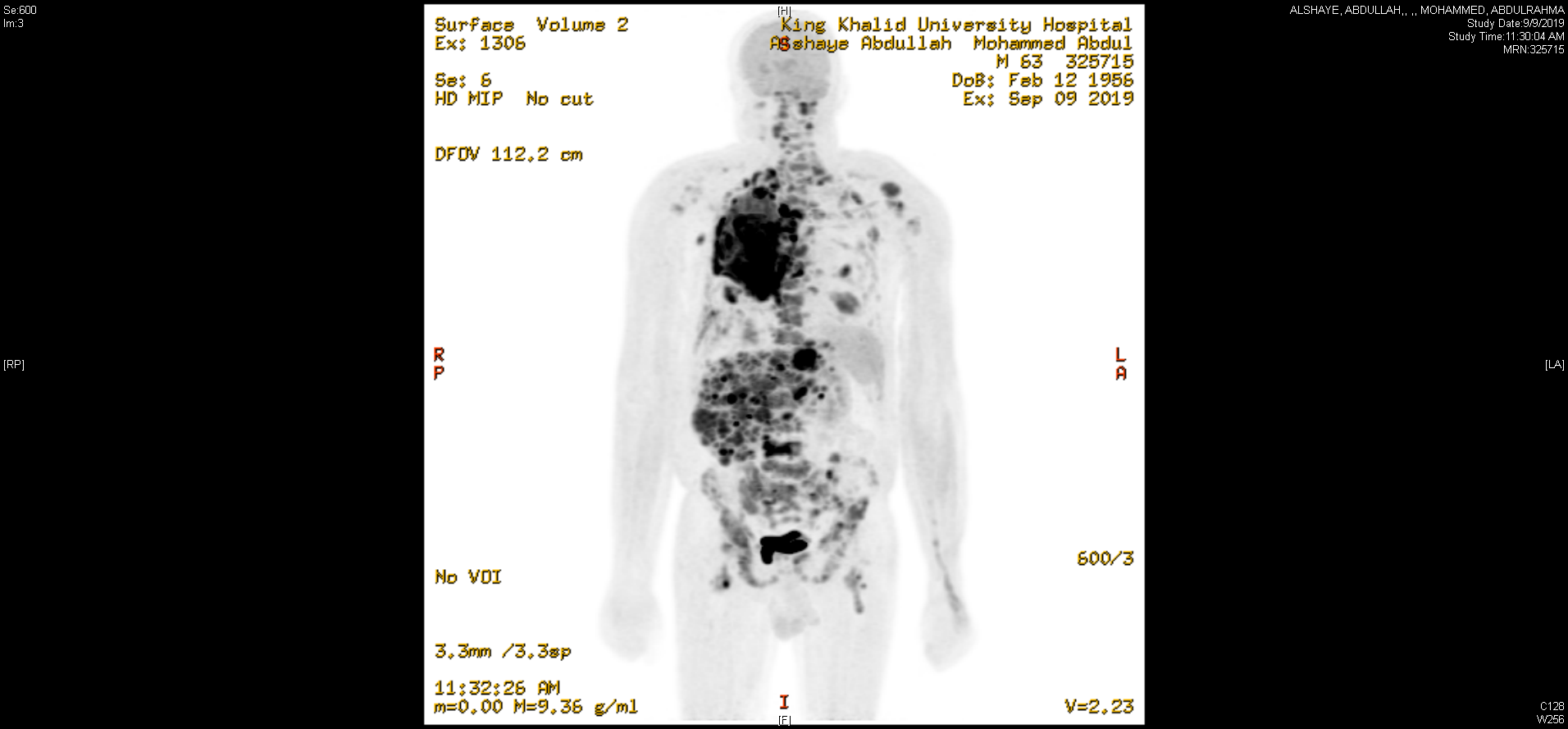 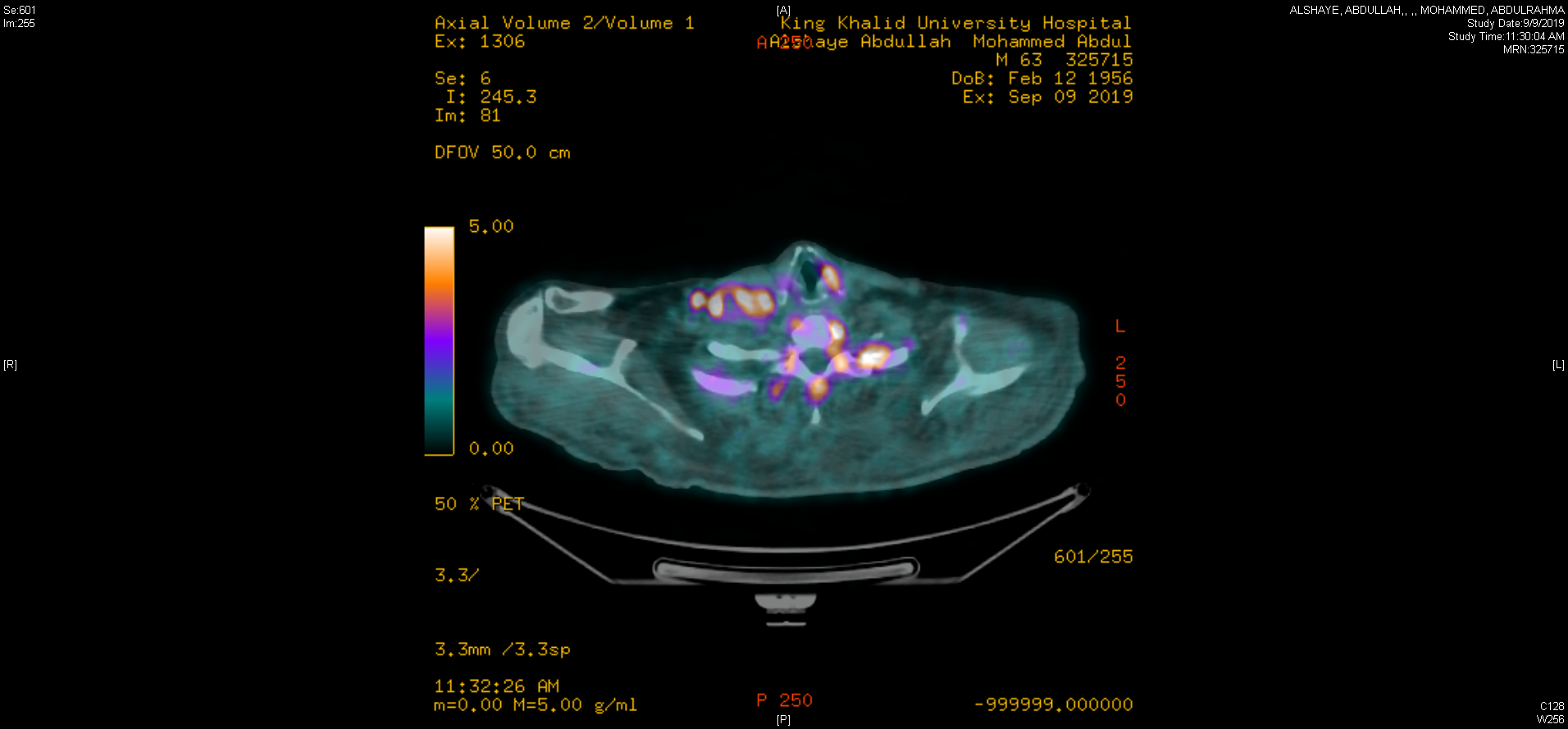 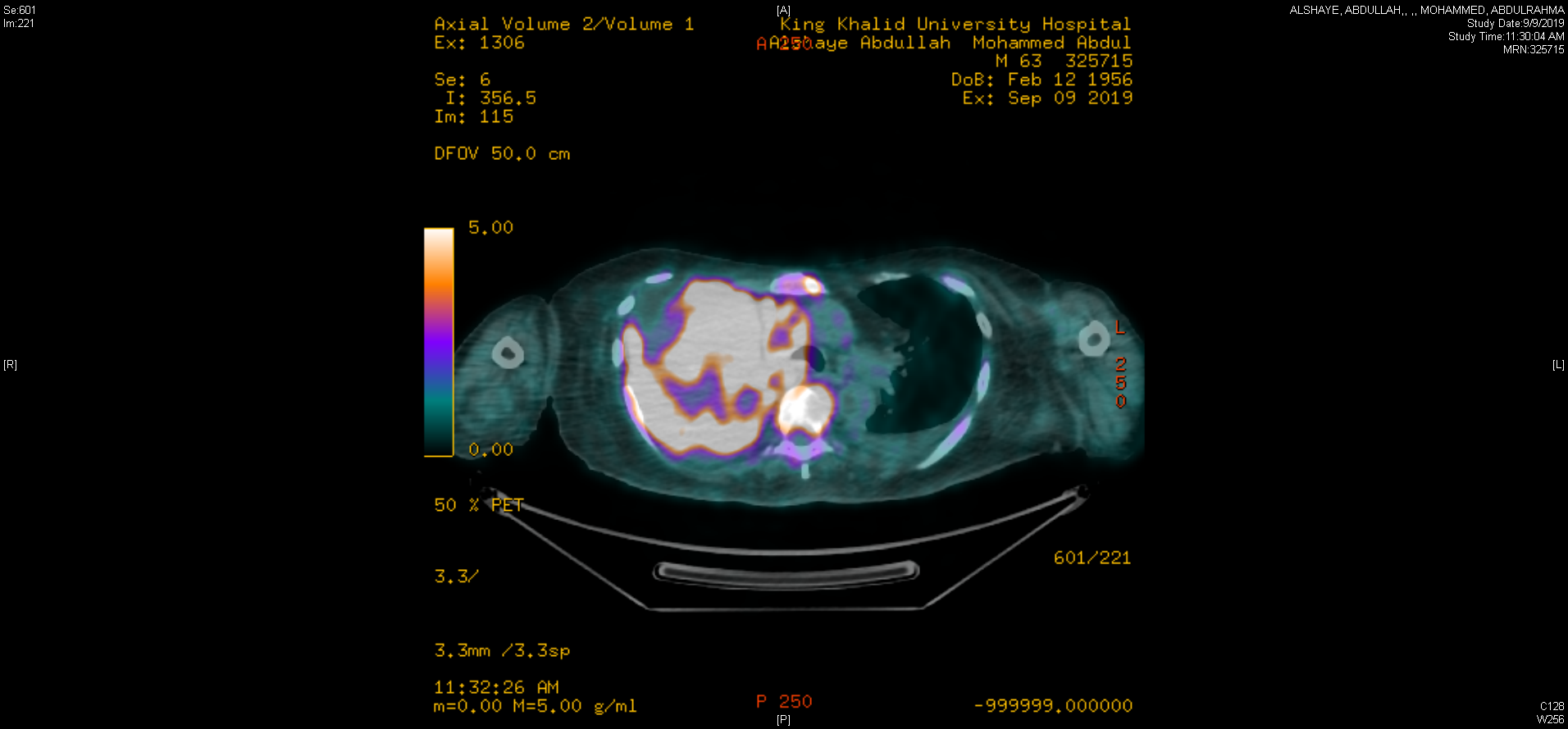 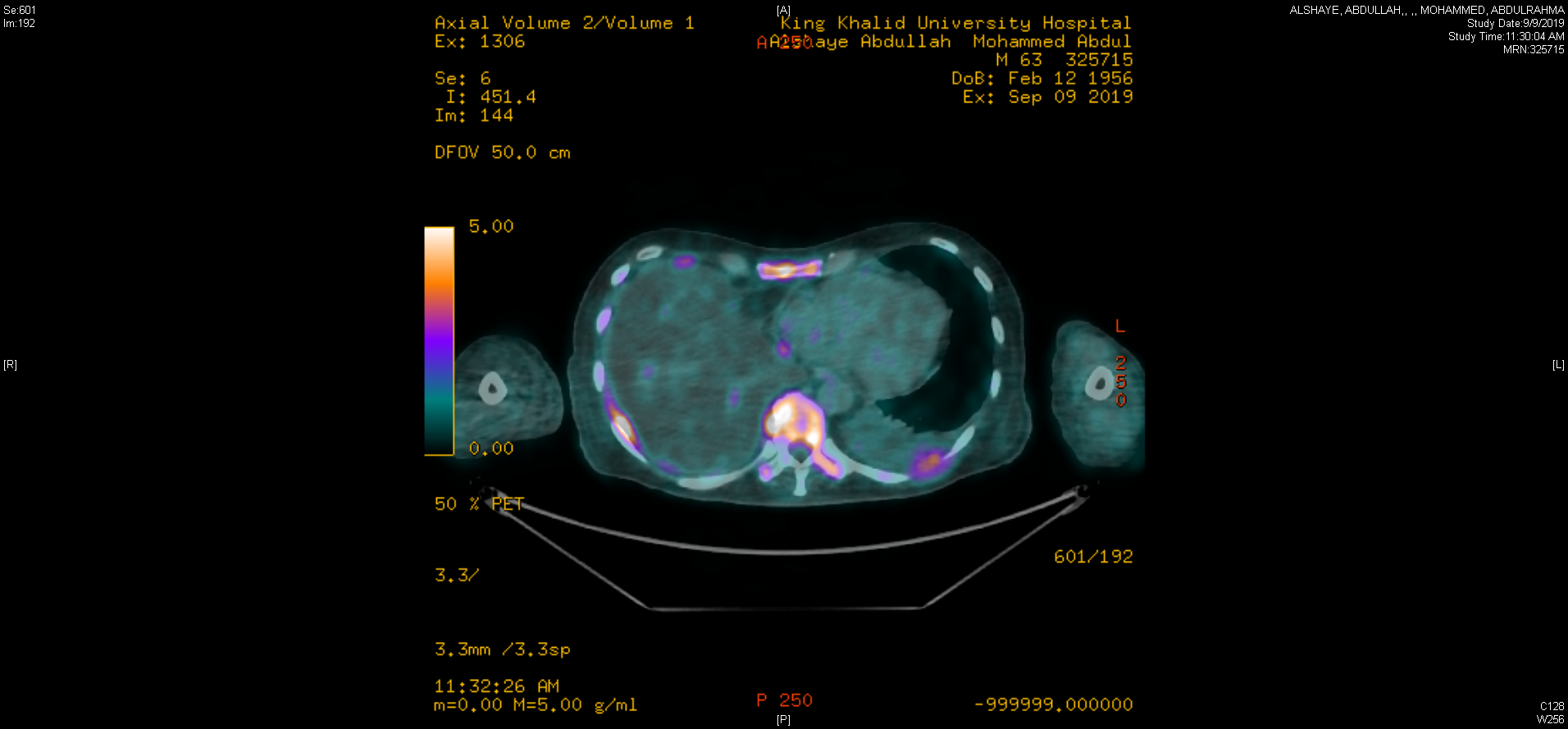 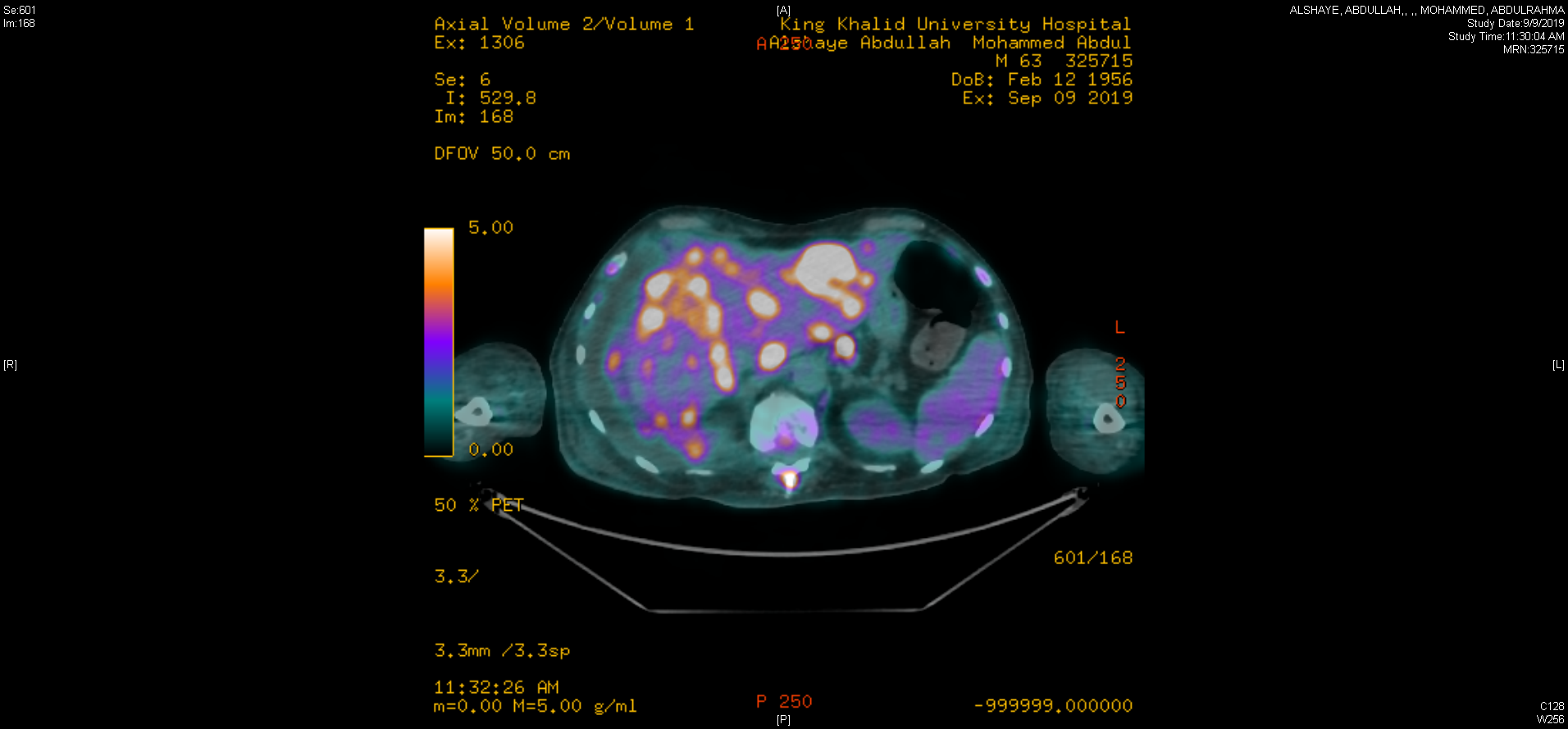 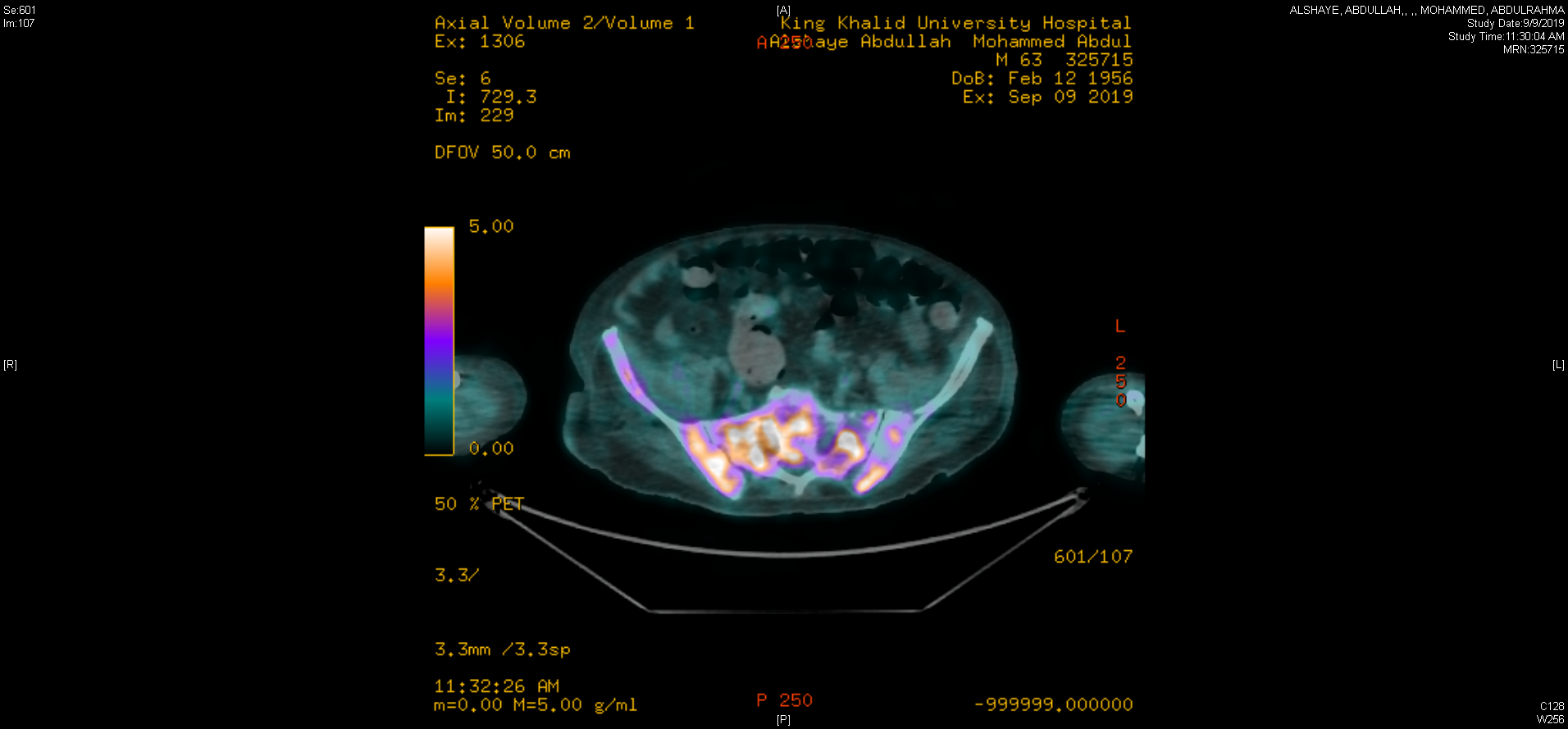 FDG PET – brain tumor
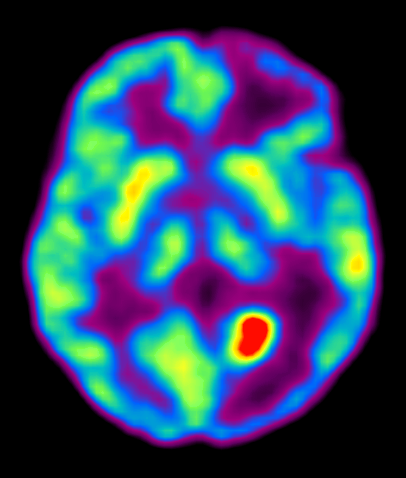 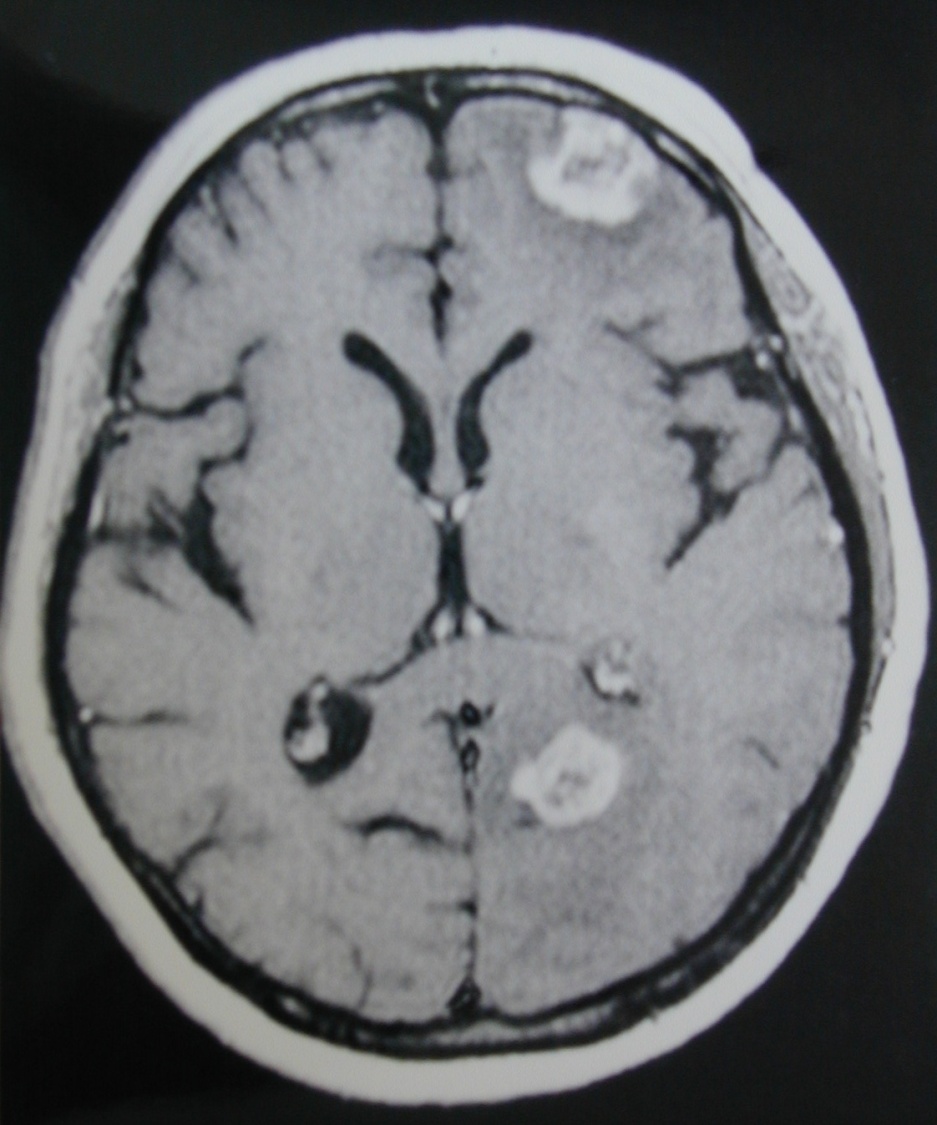 Indications of PET CT
Somatostatin receptor PET tracersGa-68 DOTANOC
Radiopharmaceutical:  DOTANOC , DOTATOC or DOTATATE is labeled with Ga-68

Dose: 3-5 mCi given intravenously.

PET Imaging time: 45-60 min postinjection

Clinical value: higher lesion detection rate than is achieved with (18)F-fluorodihydroxyphenyl-l-alanine PET, somatostatin receptor SPECT, CT, or MR imaging.

Sensitivity: 70-100%  ( depends on density of somatostatin receptors in the tumor)

Indications: Tumours with high expression of receptors of somatostatin
 
1. Gastroenteropancreatic tumours (e.g. carcinoids,gastrinoma, insulinoma, glucagonoma, VIPoma, etc.),
2. Sympathoadrenal system tumours (phaeochromocytoma, paraganglioma, neuroblastoma, ganglioneuroma)
3. Medullary thyroid carcinoma
4. Pituitary adenoma
5. Medulloblastoma
6. Merkel cell carcinoma
7. Small-cell lung cancer (mainly primary tumours)
8. Meningioma
Normal Distribution68Ga-DOTA peptide PET/CT
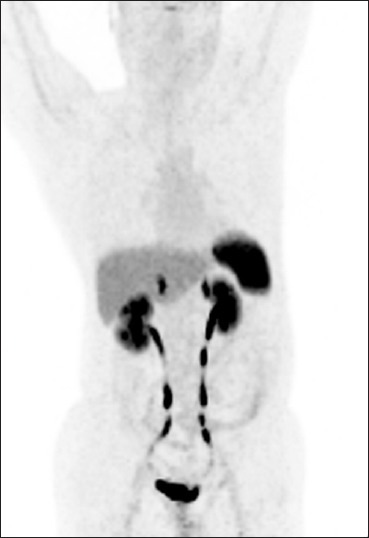 Normal tracer uptake is seen in the pituitary, salivary glands, thyroid, liver, spleen, adrenals, pancreas, kidneys, ureters, and bladder
Ga-68 DOTANOC  PET
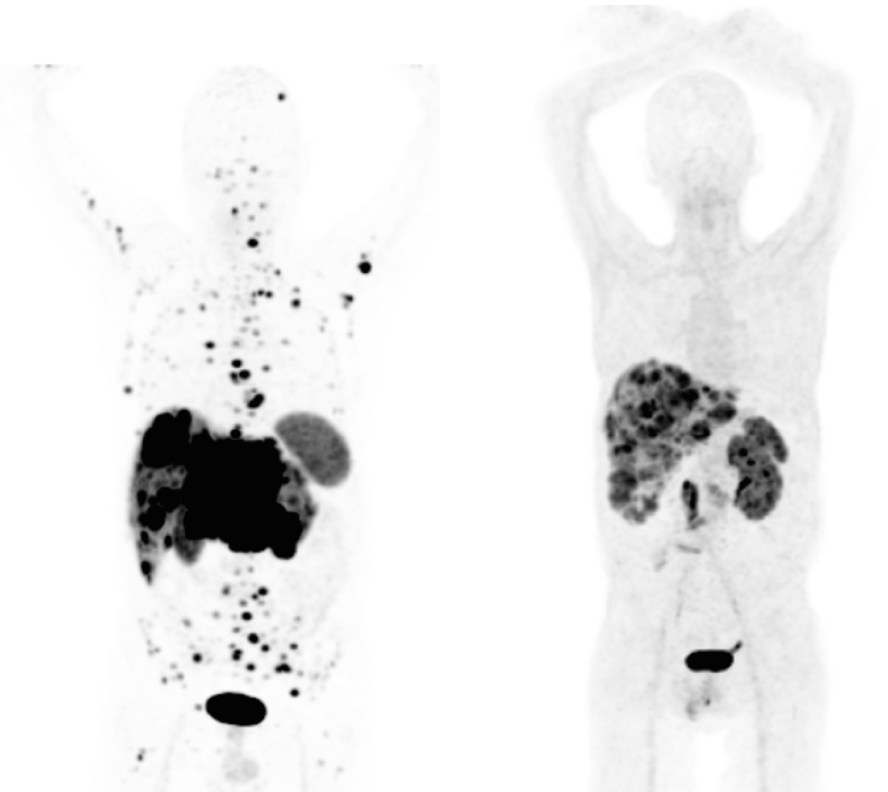 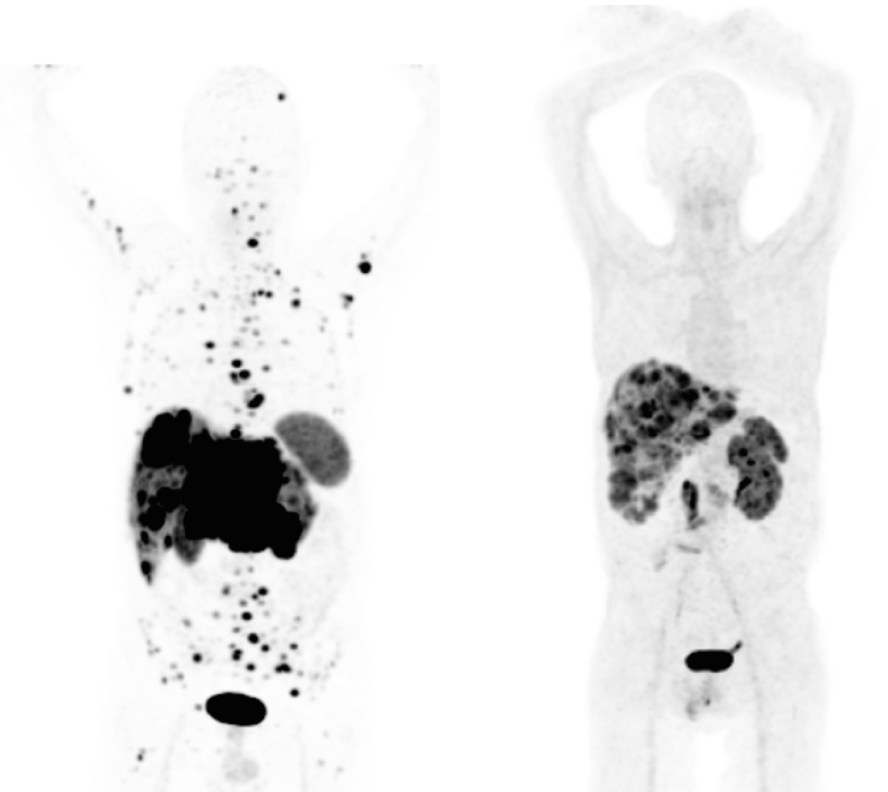 NET with extensive metastatic lesions throughout the body
NET with multiple metastatic disease  confined to the liver and abdominal cavity
Ga-68 DOTANOC  PET  superior to  In- 111 Octreoscan
Carcinoid tumor : 
Positive  68Ga-DOTA-NOC and
Negative 111In-Octreoscan.

 68Ga DOTA-NOC Findings:
Multiple metastatic lesions in the liver. (The pituitary also expresses somatostatin receptors and is visualized in the 68Ga PET image, along with normal uptake in the spleen, kidneys, and bladder.) 

Indication of 68Ga DOTA-NOC: The 68Ga PET scan was performed because the patient’s symptoms were inconsistent with the 111In-Octreoscan findings.
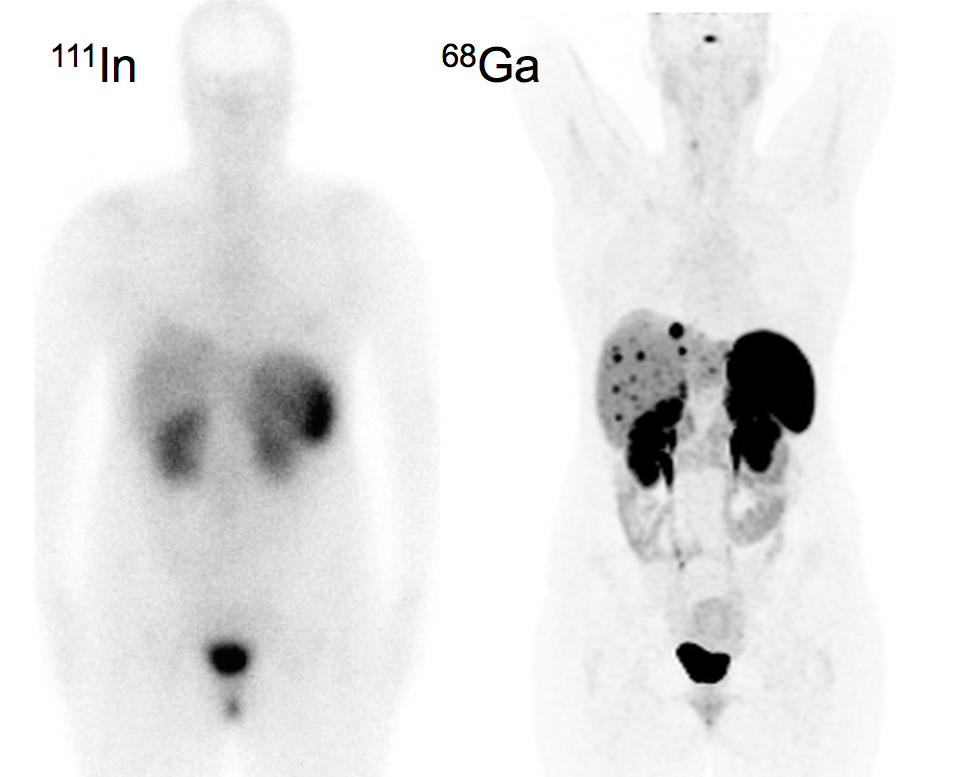 Pheochromocytoma
Ga68 DOTANOC superior to MIBG
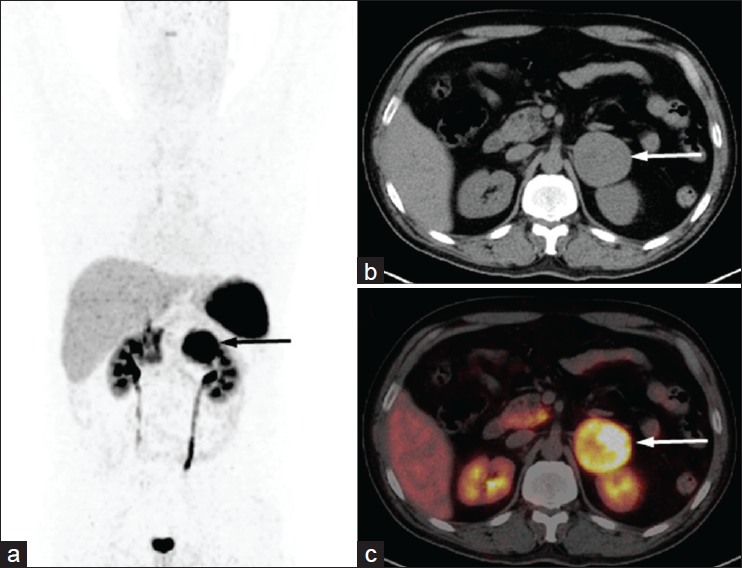 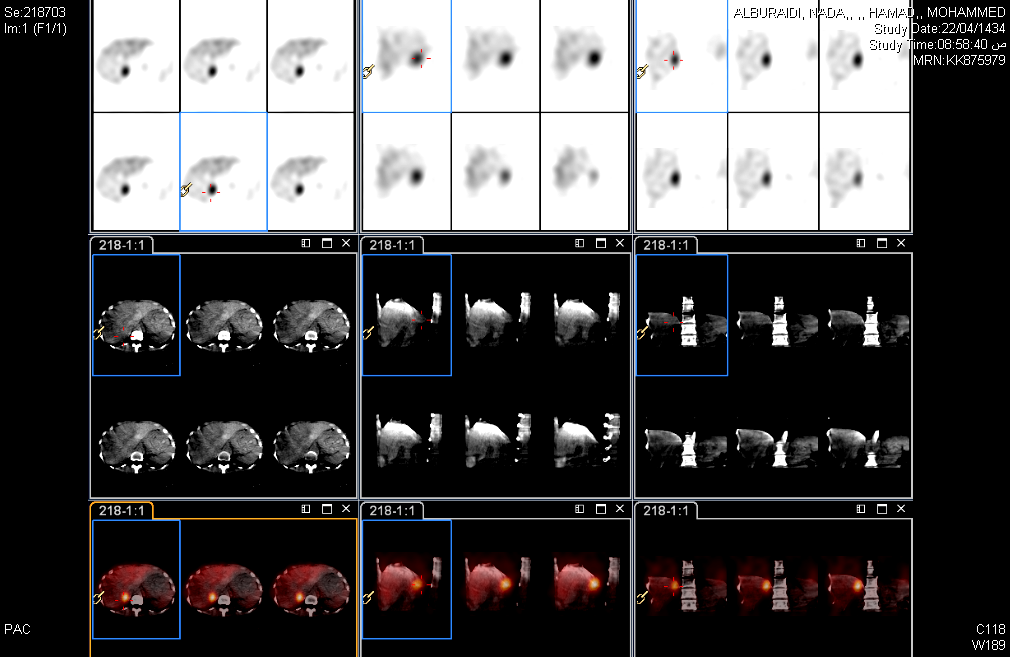 SPECT CT - I123 MIBG
PET CT Ga68 DOTANOC
Radionuclide TherapyProperties of the Ideal Therapeutic Radiopharmaceutical
1. Pure beta minus emitter
 
2. Medium/high energy (>1 meV). 

3. Effective half-life = moderately long, e.g., days. 

4. High target:nontarget ratio

5. Minimal radiation dose to patient and Nuclear Medicine personnel 

6. Patient Safety 

7. Inexpensive, readily available radiopharmaceutical. 

8. Simple preparation and quality control if manufactured in house.
Radionuclide Therapy
Agent                      Indication                           Dose 
I131 :                                 Thyroid cancer                                     100-200 mci

131 MIBG :                       Neuroblastoma                                   100-300 mCi

Strontium-89 :                 Bone metastasis                                 40-60uCi/kg

Sm-153-EDTMP:              Bone metastasis                                 1.0 mCi  per kg

Phosphorus- 32 :             Polycythaemia                                    2.3 mCi/m2

Y-90-Ibritumomab 
Tiuxetan [Zevalin®]:             B-Cell NHL                                            0.3 mCi/kg      
        > Platelet count > 150,000 cells/mL: 0.4 mCi/kg                        
        > Platelet count 100,000-150,000 cells/mL:                    The dose should never exceed 32 mCi (1,184 MBq)
Strontium-89 Therapy for Palliation of Bony Metastases
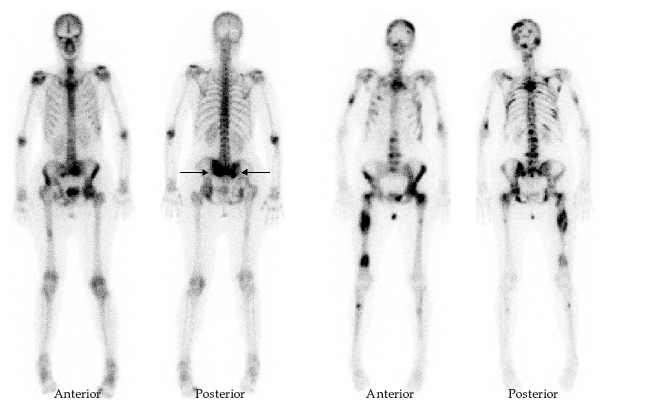 History : 
A 65 Ys ,M, with CA prostate and widespread bone metastases and severe bony pain.

Admitted for palliative Strontium-89 therapy.

Procedure :
Bone metastases was confirmed by bone scan.

The patient was given 40 mCi of Strontium-89 I.V.according to body weight of the patient.

The patient experienced one day of exacerpated 
pain which was controlled by opiates but the   following day showed gradual pain relieve.
Teaching Points
NM tumor imaging
Functional
  Sensitive
  Whole body evaluation
  Specific : Some tumors
  Targeted therapy
Objectives of NM tumor imaging
Diagnosis
Staging
Guiding biopsy
Follow up and therapy monitoring
Detection of recurrence.
Reference book and the relevant page numbers..
Nuclear Medicine: The Requisites, Third Edition (Requisites in Radiology) [Hardcover]
     Harvey A. Ziessman MD, Janis P. O'Malley MD, James H. Thrall MD


     Relevant Pages :
      Oncology : 264-274 , 279 -283 ,302 -345 , 
                          119-133 , 109 -112 ,296 -299
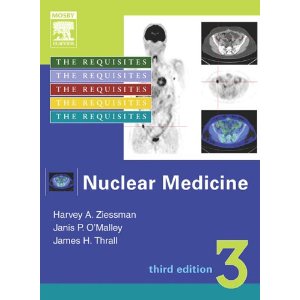